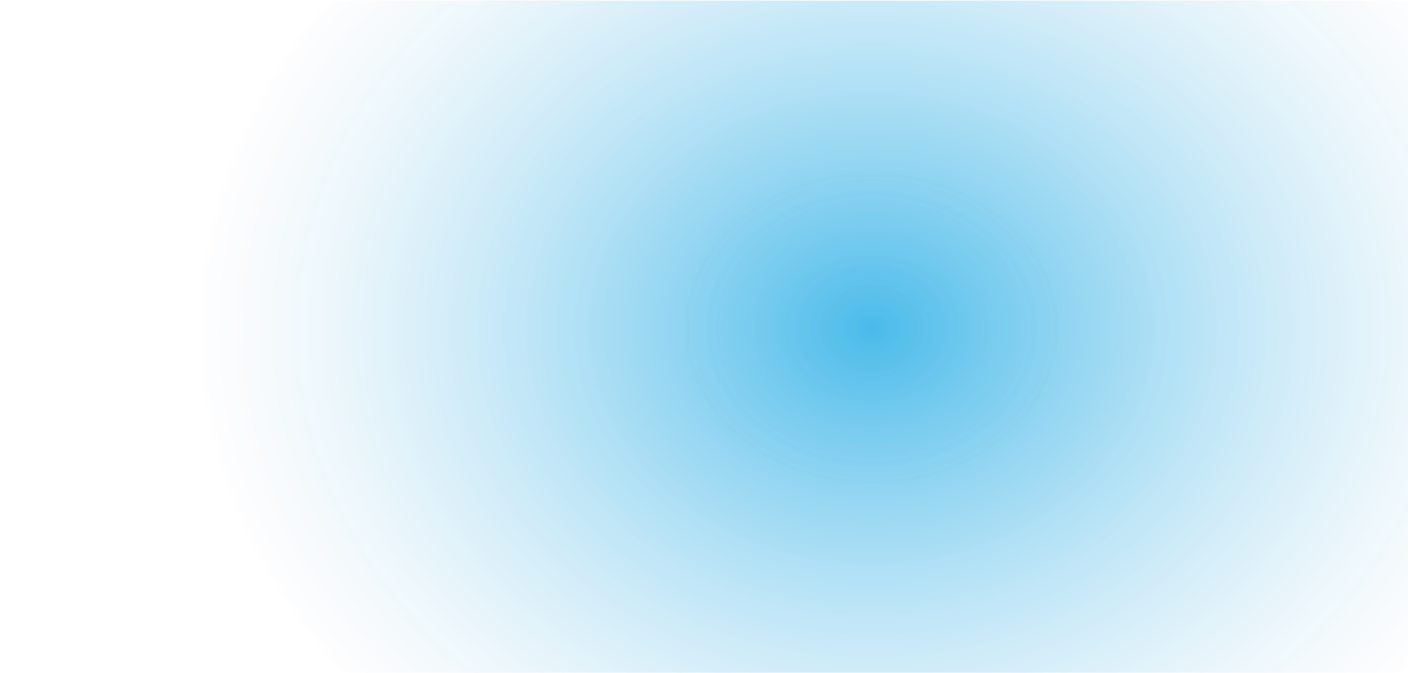 Стратегия 24
ОБЩЕРОССИЙСКАЯ ПЛАТФОРМА ВЗАИМОДЕЙСТВИЯ
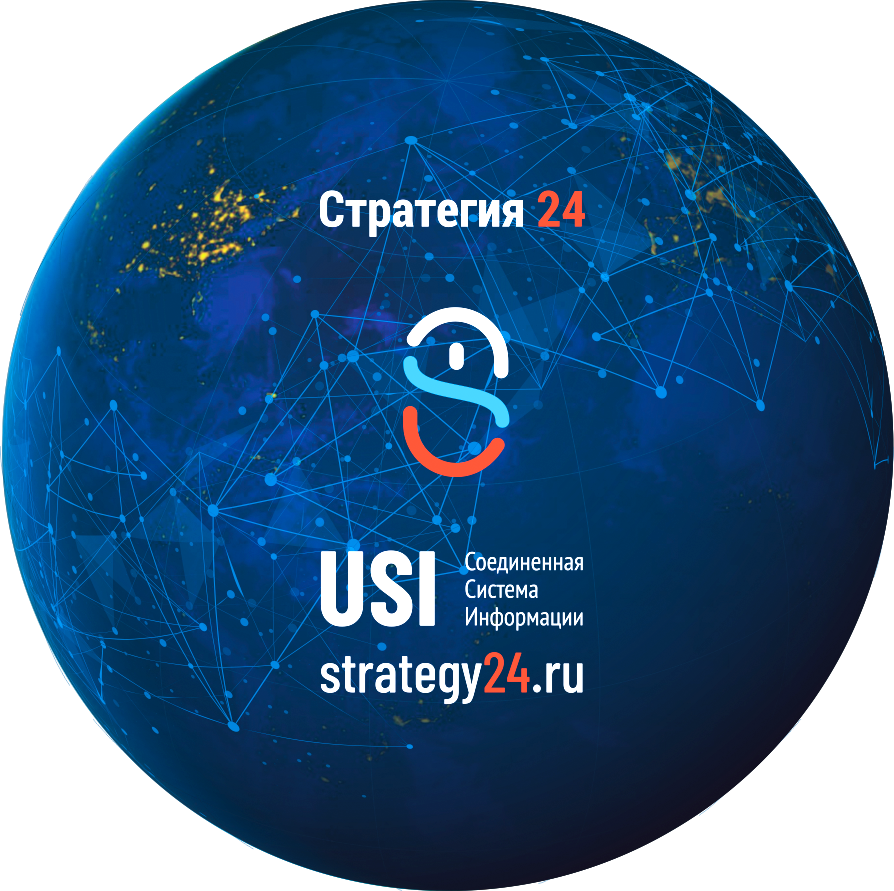 ПОВЫШЕНИЕ ЭФФЕКТИВНОСТИ
ВЗАИМОДЕЙСТВИЯ органов
Власти с Бизнесом
И Общественными
Организациями
2020 - 2024
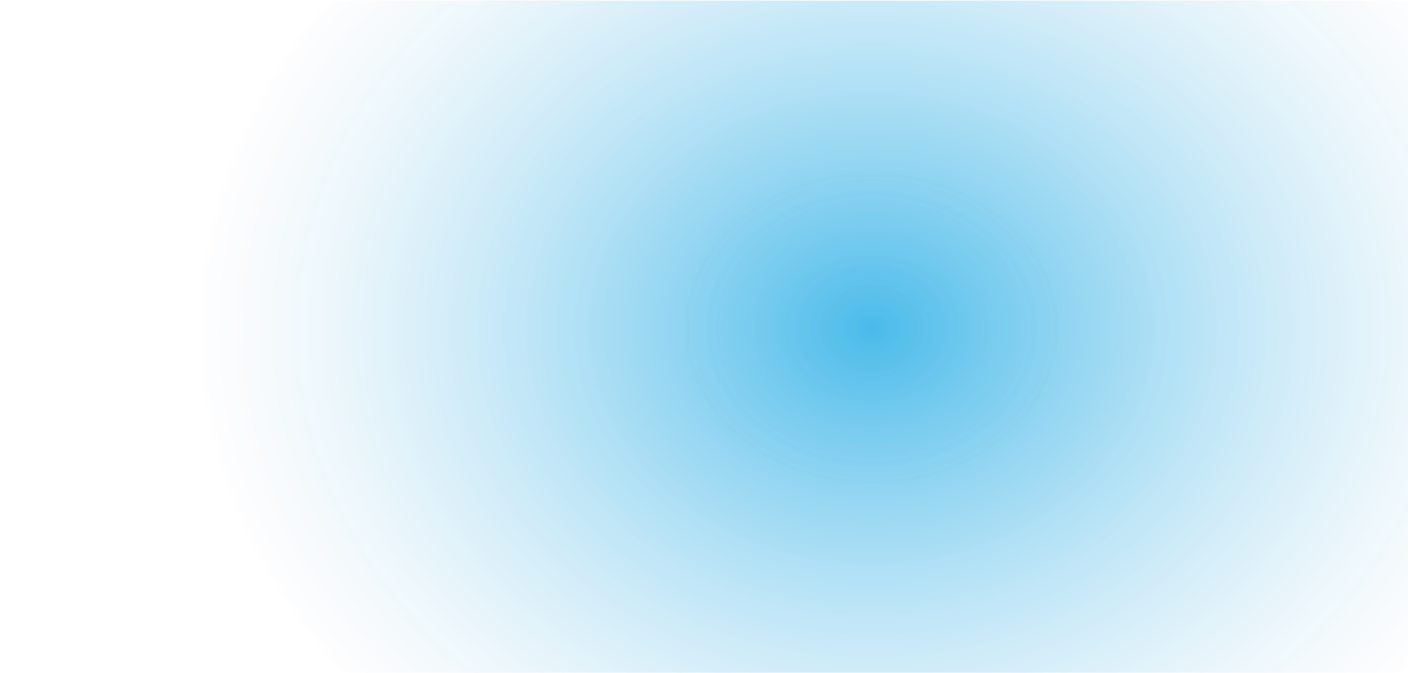 Стратегия 24
БАЛАНС ИНТЕРЕСОВ
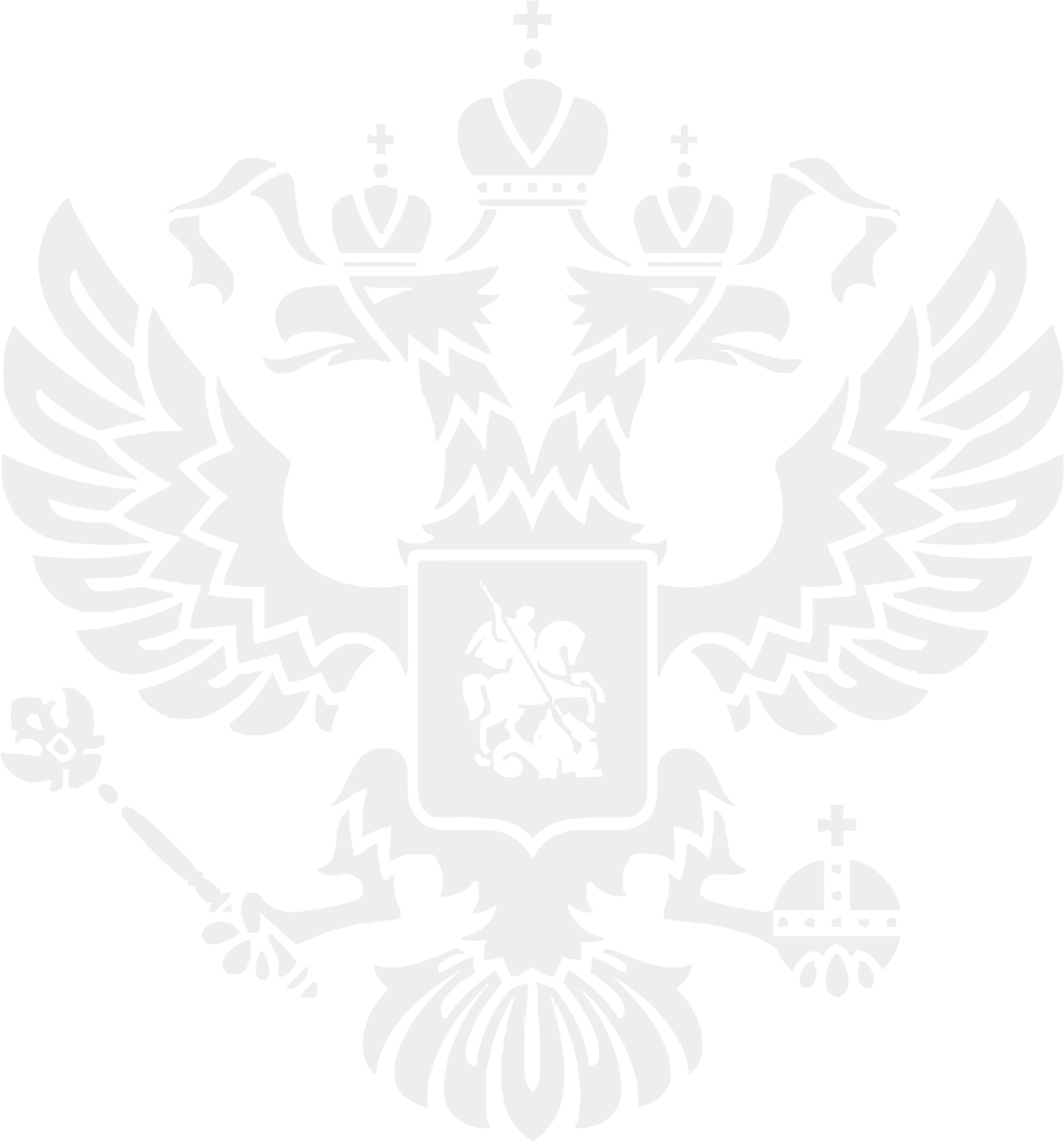 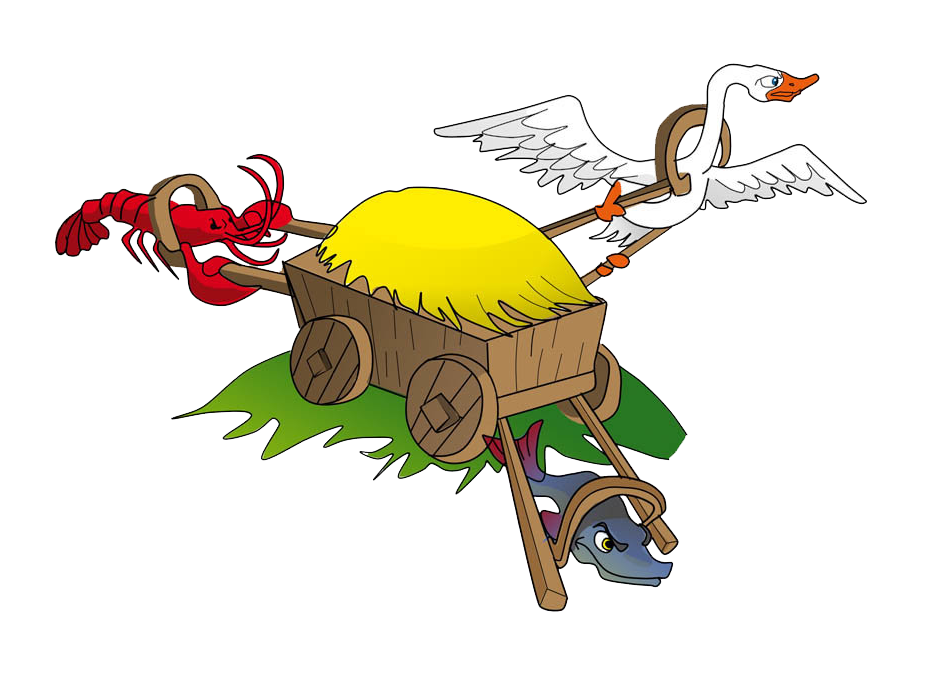 БИЗНЕС
ОБЩЕСТВО
ВЛАСТЬ
[Speaker Notes: 10. Система позволяет находить партнеров для реализации крупных проектов.

Заповедь эта запрещает зависть и ропот. Нельзя не только делать зло людям, но даже иметь греховные, завистливые мысли против них. Любой грех начинается с мысли, с помысла о чем-либо. Человек начинает завидовать имуществу и деньгам ближних, потом в его сердце зарождается помысел украсть это добро у своего брата, и вскоре он воплощает греховные мечты в действие.
Зависть к богатству, талантам, здоровью ближних убивает в нас любовь к ним, зависть как кислота разъедает душу. Завистливому человеку трудно общаться с другими. Его радуют скорбь, горе, постигшее тех, кому он завидовал. Вот почему так опасен грех зависти: он — семя других грехов. Человек завистливый также грешит против Бога, он не хочет довольствоваться тем, что ему посылает Господь, он обвиняет во всех своих бедах ближних и Бога. Такой человек никогда не будет счастлив и доволен жизнью, ведь счастье зависит не от земных благ, а от состояния души человека. Царствие Божие внутрь вас есть (Лк 17, 21). Оно начинается здесь, на земле, с правильного духовного устроения человека. Умение видеть дары Божии в каждом дне своей жизни, ценить их и благодарить за них Бога — залог человеческого счастья.

Не желай дома ближнего твоего; не желай жены ближнего твоего, ни раба его, ни рабыни его, ни вола его, ни осла его, ничего, что у ближнего твоего.]
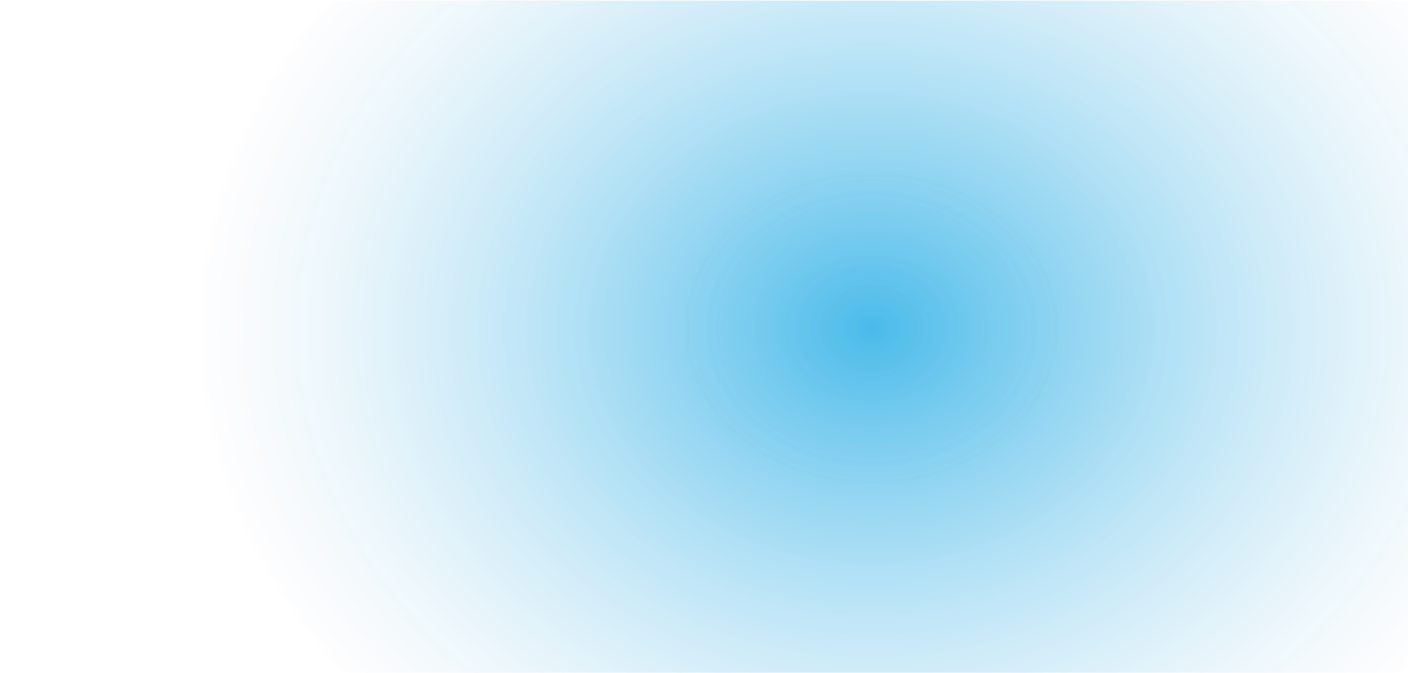 Стратегия 24
БИЗНЕС - ВЛАСТЬ - ОБЩЕСТВО
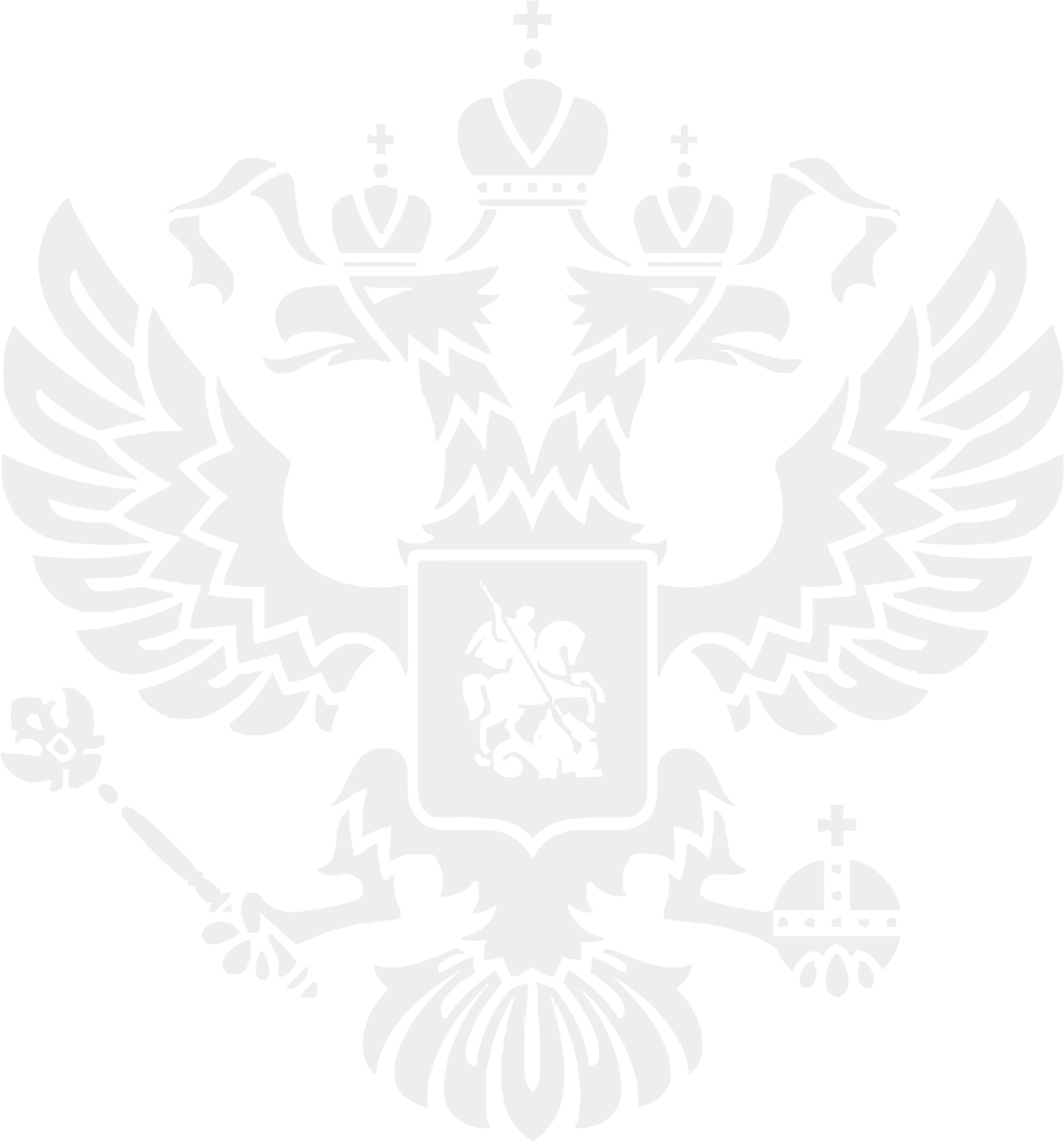 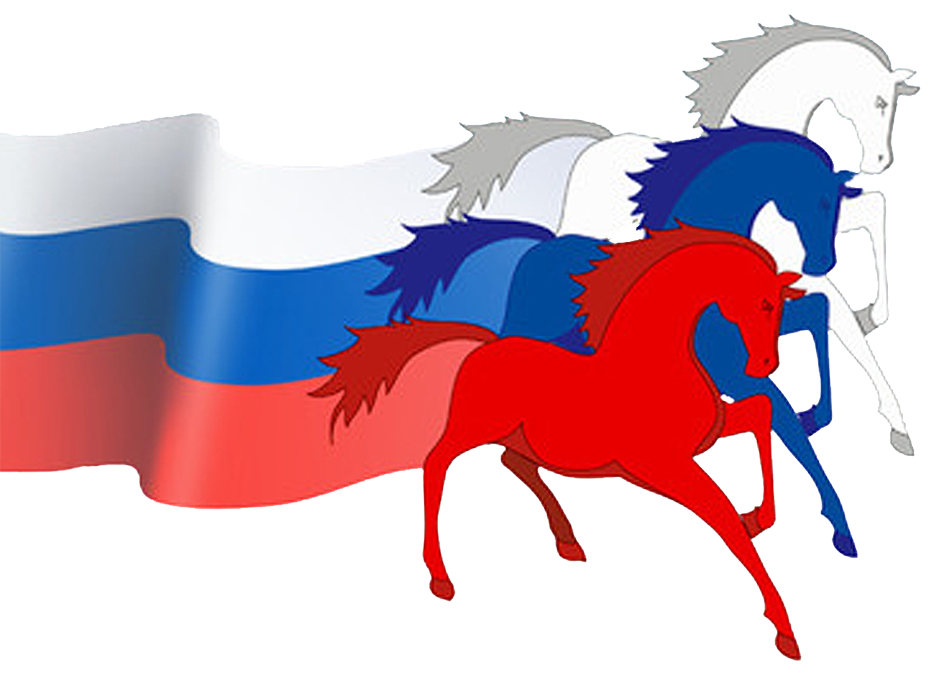 НАЦИОНАЛЬНЫЕ ЦЕЛИ
СТРАТЕГИЧЕСКИЕ ЗАДАЧИ
Вовлечение граждан
[Speaker Notes: 10. Система позволяет находить партнеров для реализации крупных проектов.

Заповедь эта запрещает зависть и ропот. Нельзя не только делать зло людям, но даже иметь греховные, завистливые мысли против них. Любой грех начинается с мысли, с помысла о чем-либо. Человек начинает завидовать имуществу и деньгам ближних, потом в его сердце зарождается помысел украсть это добро у своего брата, и вскоре он воплощает греховные мечты в действие.
Зависть к богатству, талантам, здоровью ближних убивает в нас любовь к ним, зависть как кислота разъедает душу. Завистливому человеку трудно общаться с другими. Его радуют скорбь, горе, постигшее тех, кому он завидовал. Вот почему так опасен грех зависти: он — семя других грехов. Человек завистливый также грешит против Бога, он не хочет довольствоваться тем, что ему посылает Господь, он обвиняет во всех своих бедах ближних и Бога. Такой человек никогда не будет счастлив и доволен жизнью, ведь счастье зависит не от земных благ, а от состояния души человека. Царствие Божие внутрь вас есть (Лк 17, 21). Оно начинается здесь, на земле, с правильного духовного устроения человека. Умение видеть дары Божии в каждом дне своей жизни, ценить их и благодарить за них Бога — залог человеческого счастья.

Не желай дома ближнего твоего; не желай жены ближнего твоего, ни раба его, ни рабыни его, ни вола его, ни осла его, ничего, что у ближнего твоего.]
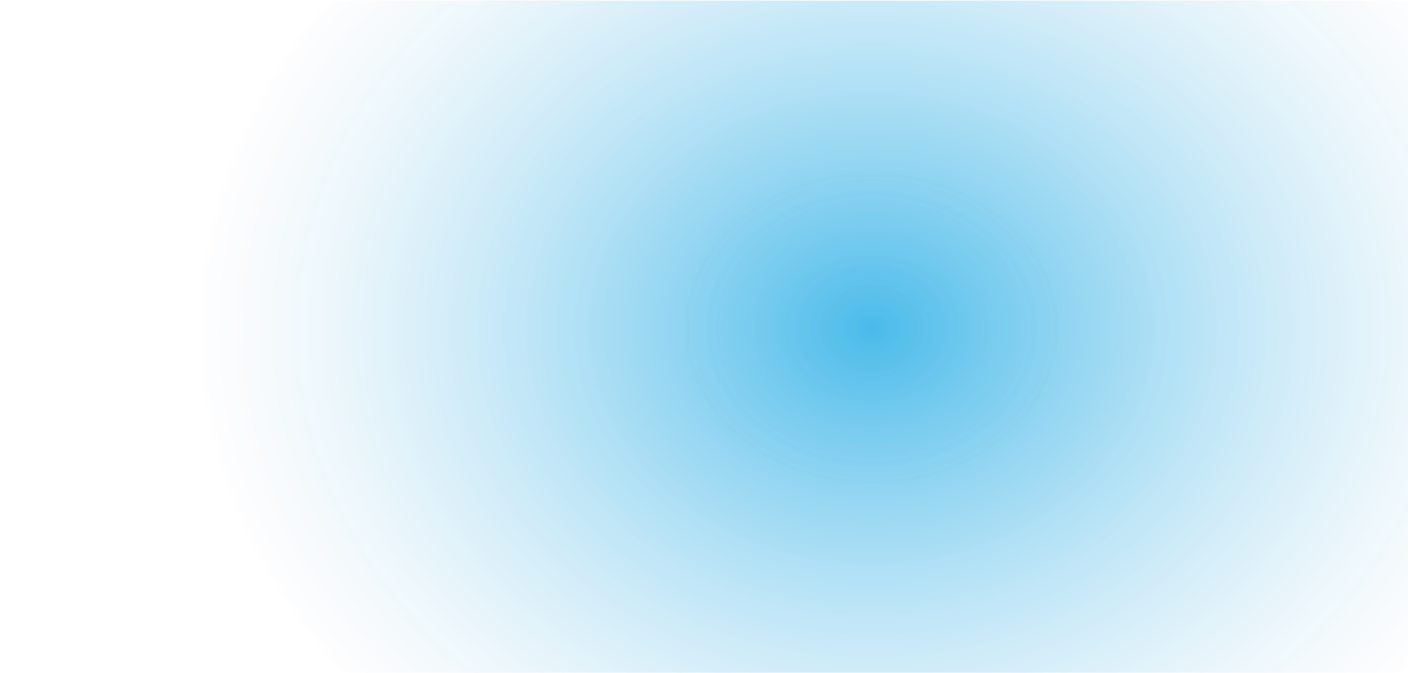 Стратегия 24
ОБЩЕРОССИЙСКАЯ ПЛАТФОРМА ВЗАИМОДЕЙСТВИЯ
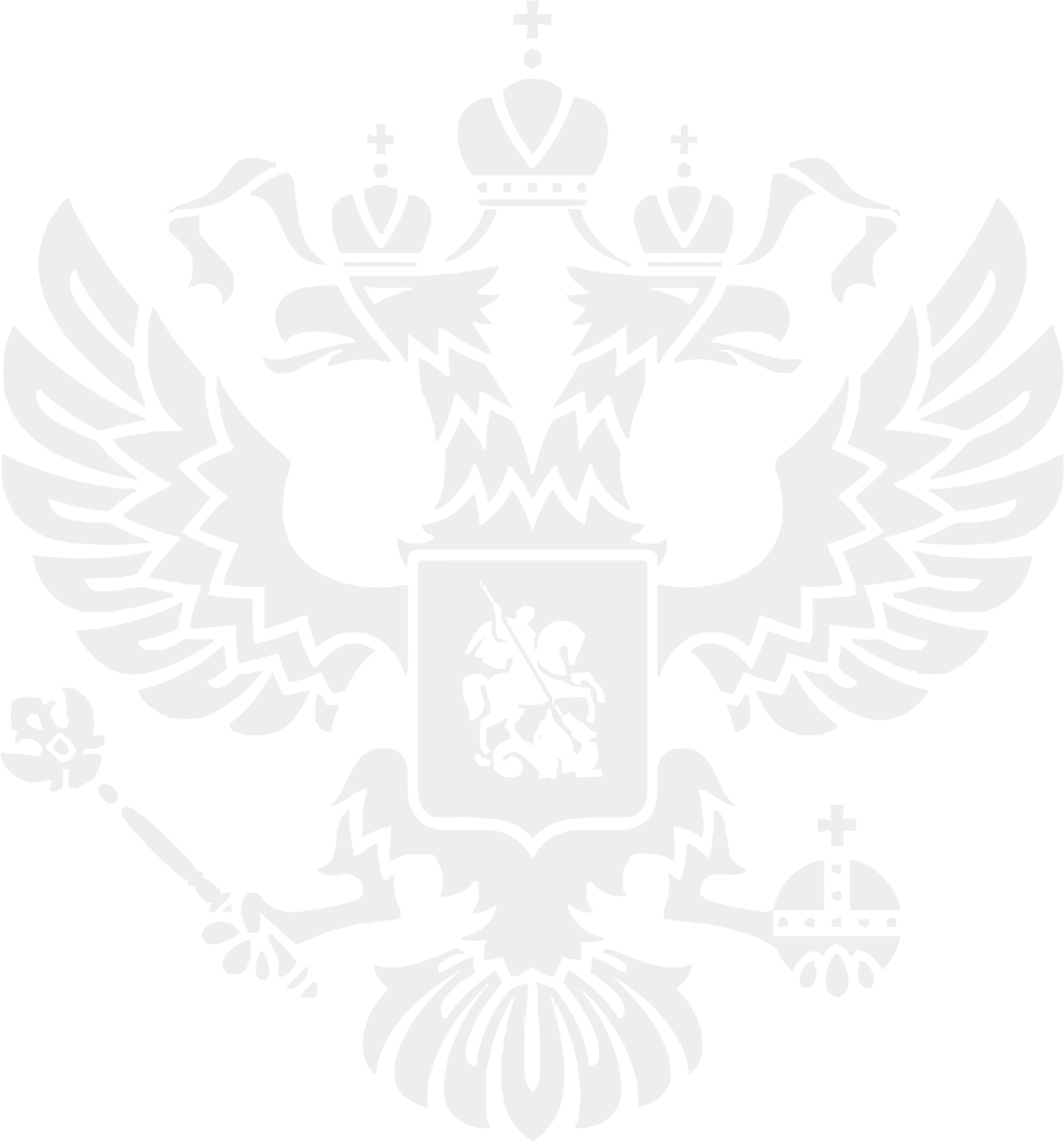 Указом №204 от 07.05.2018 г.
«О национальных целях и стратегических задачах развития Российской Федерации на период до 2024 года»
определены ежегодные показатели социально-экономического развития страны.
С 1 января 2019 г. федеральный закон №172 от 28.06.2014 г.
«О стратегическом планировании в Российской Федерации»
обязывает все субъекты иметь утверждённые документы стратегического планирования:
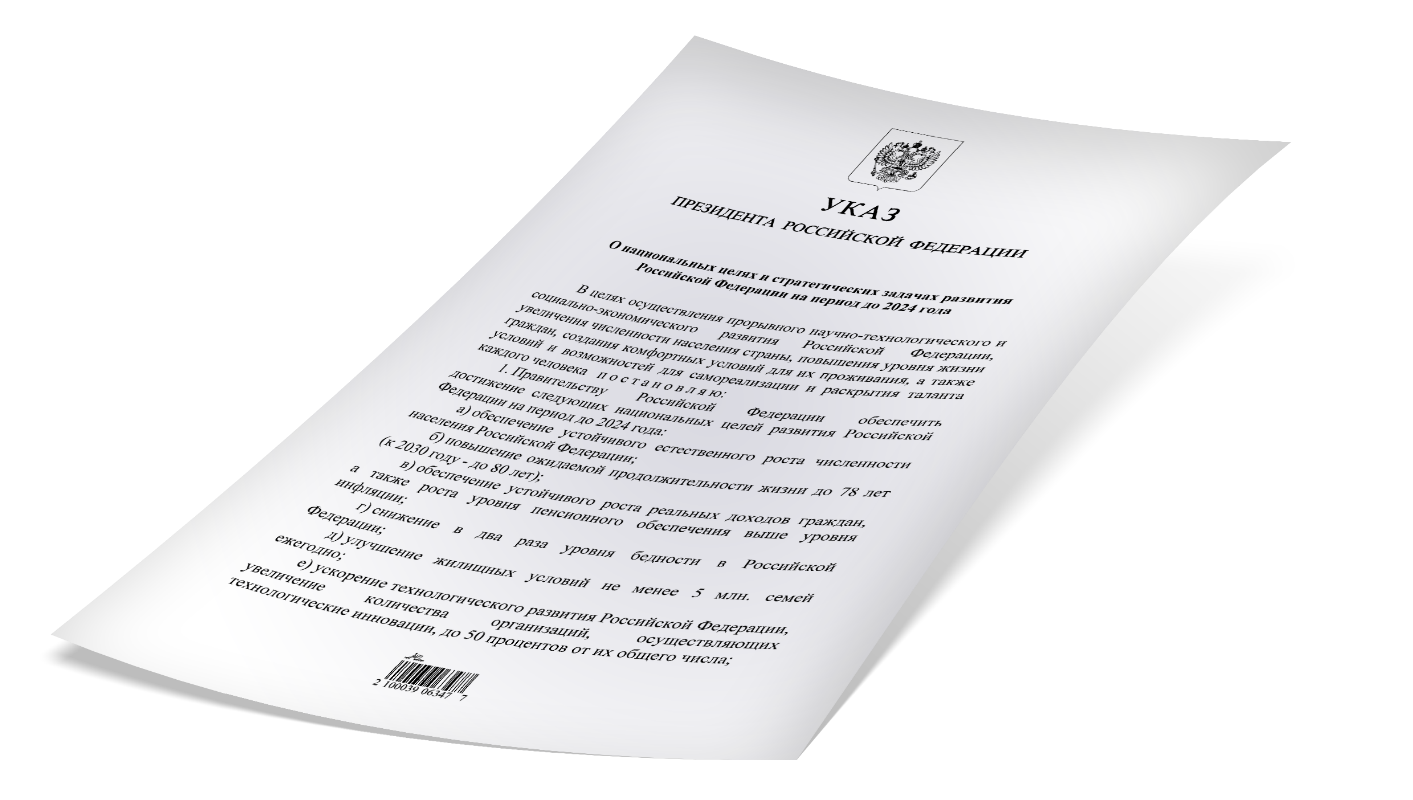 – стратегия социально-экономического развития;
– план мероприятий по реализации стратегии;
– среднесрочный прогноз социально-экономического развития;
– долгосрочный прогноз социально-экономического развития;
– бюджетный прогноз;
– государственные программы;
– схема территориального планирования.
Портал «Стратегия 24» в онлайн-режиме синхронизирует с национальными проектами документы стратегического планирования и отображает показатели СЭР
по направлениям развития страны в разрезе субъектов и МО согласно Указу Президента Российской Федерации
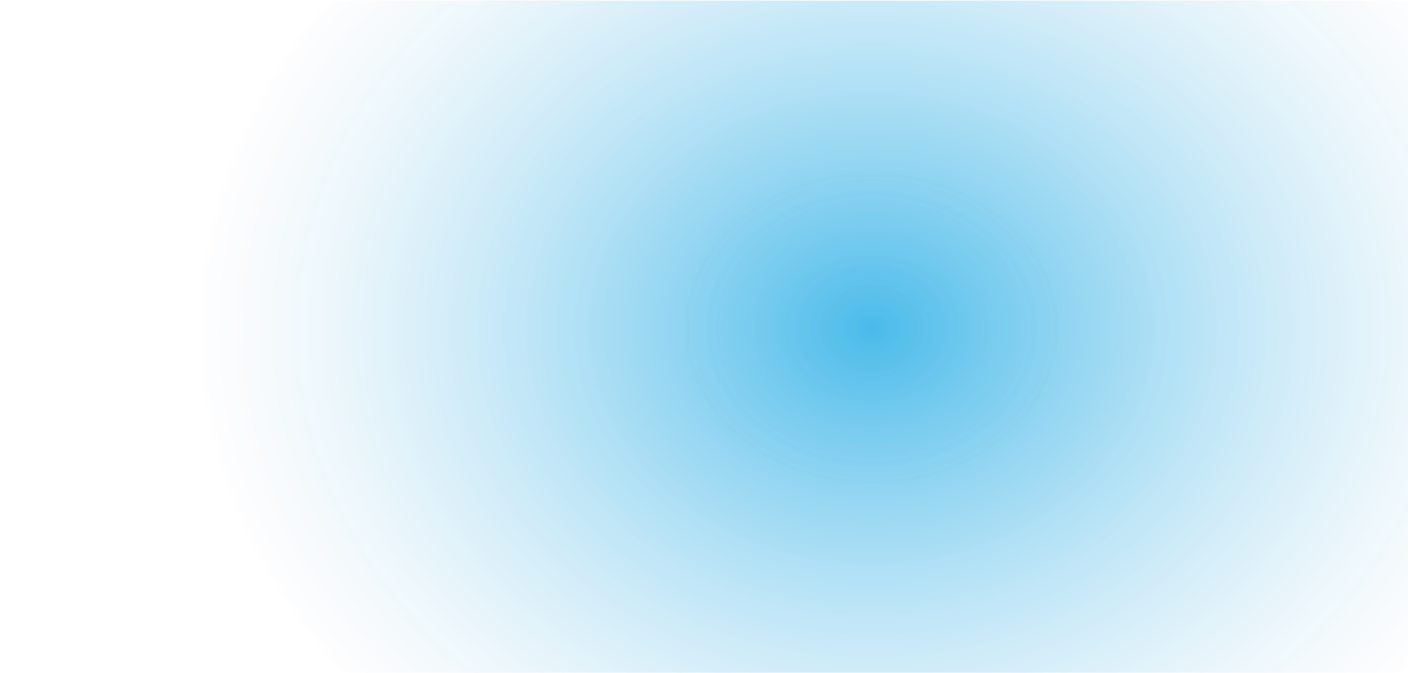 Стратегия 24
СИСТЕМА ПОДДЕРЖКИ ПРИНЯТИЯ РЕШЕНИЙ (СППР)
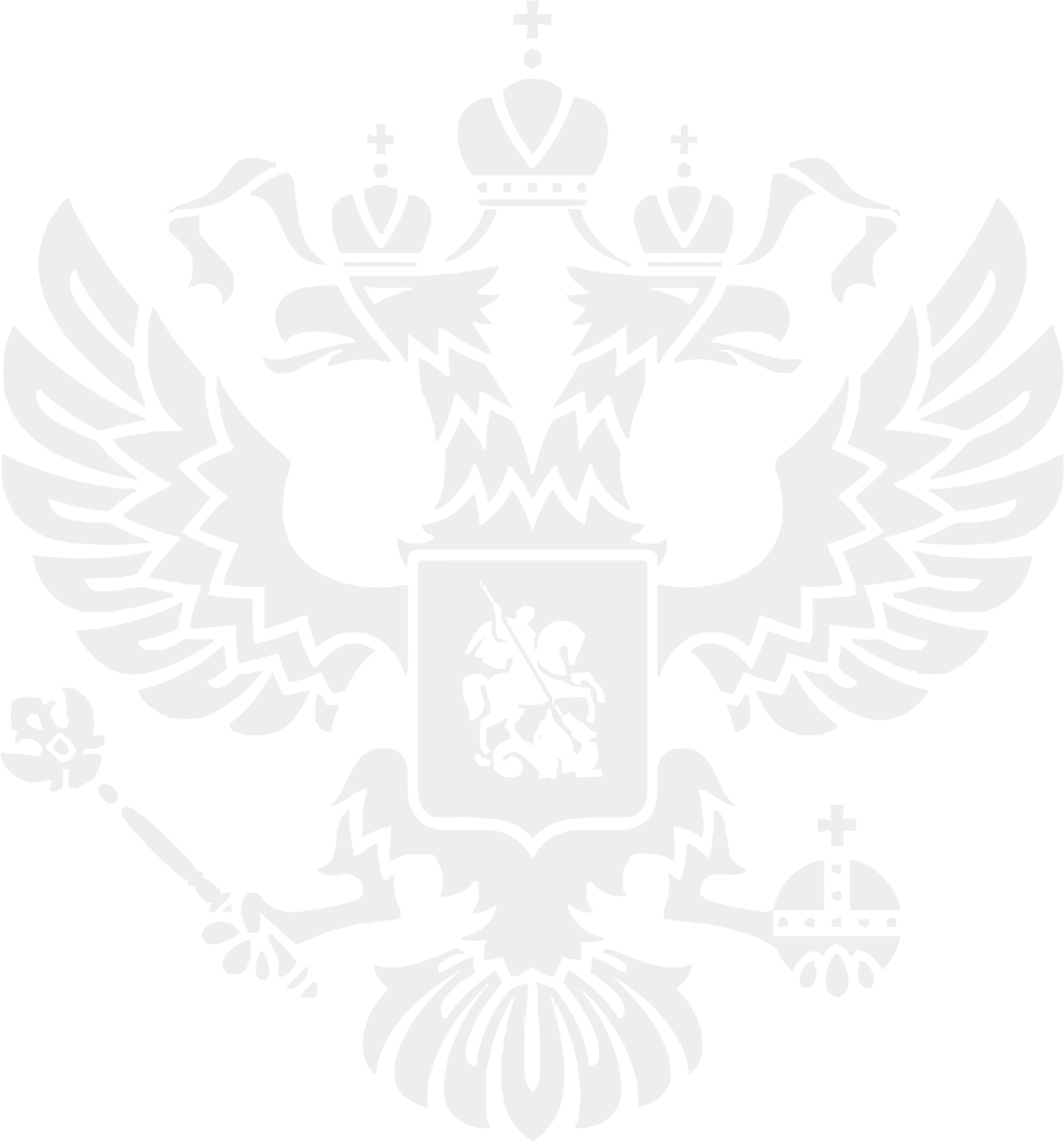 ЭФФЕКТИВНОЕ ВЗАИМОДЕЙСТВИЕ БИЗНЕСА И ОБЩЕСТВЕННЫХ ОРГАНИЗАЦИЙ С ОРГАНАМИ ВЛАСТИ
Цифровая трансформация делового климата:

 Внедрение нового стандарта взаимодействия власти, бизнеса и общественных организаций с использованием новейших информационных технологий является следствием выполнения задачи по созданию «сквозных» цифровых технологий на основе отечественных разработок и внедрения платформенных решений в сферах государственного управления в интересах населения, а также субъектов малого и среднего предпринимательства, включая индивидуальных предпринимателей.
 
 Решение этой задачи обеспечивается созданием «единого окна» цифровой обратной связи, включая обращения, общественные и предпринимательские инициативы, проекты, опросы с помощью создания и внедрения системы поддержки принятия решений на платформе «Стратегия 24» всеми лицами, принимающими решения, с использованием технологии изучения общественного мнения.
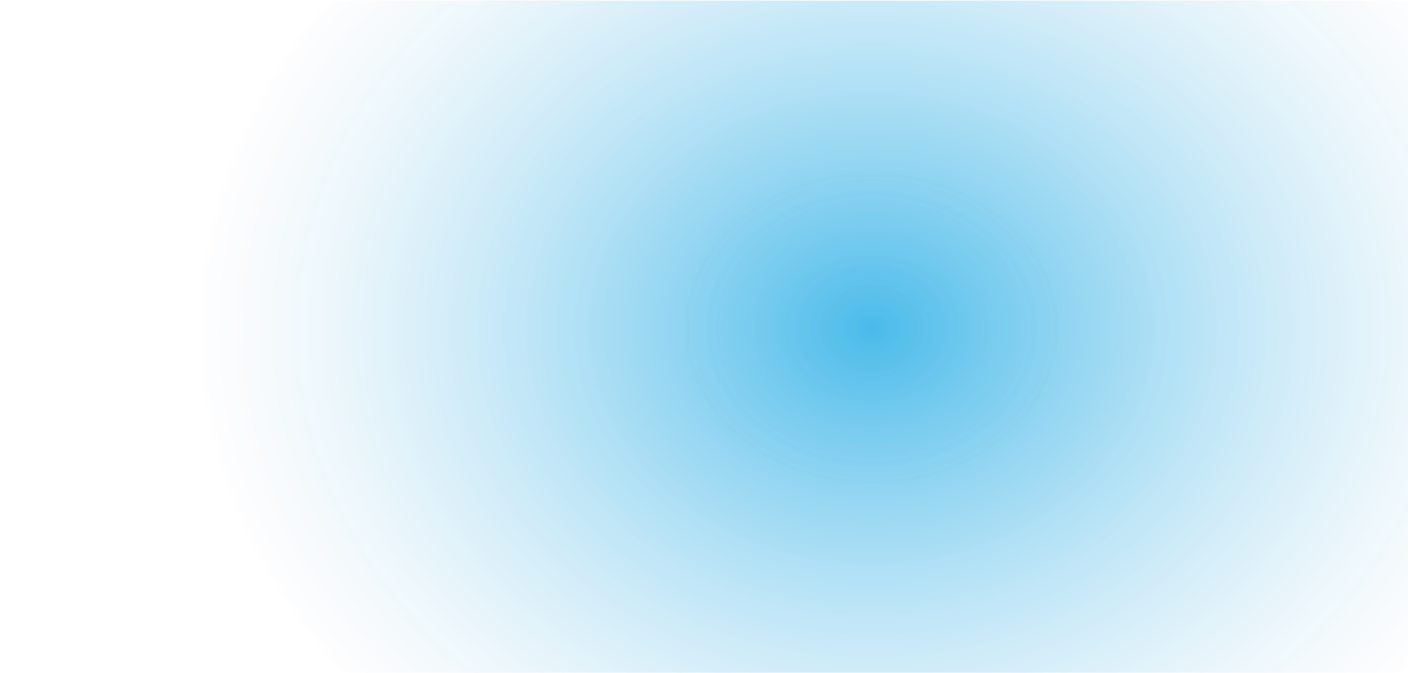 Стратегия 24
СИСТЕМА ПОДДЕРЖКИ ПРИНЯТИЯ РЕШЕНИЙ (СППР)
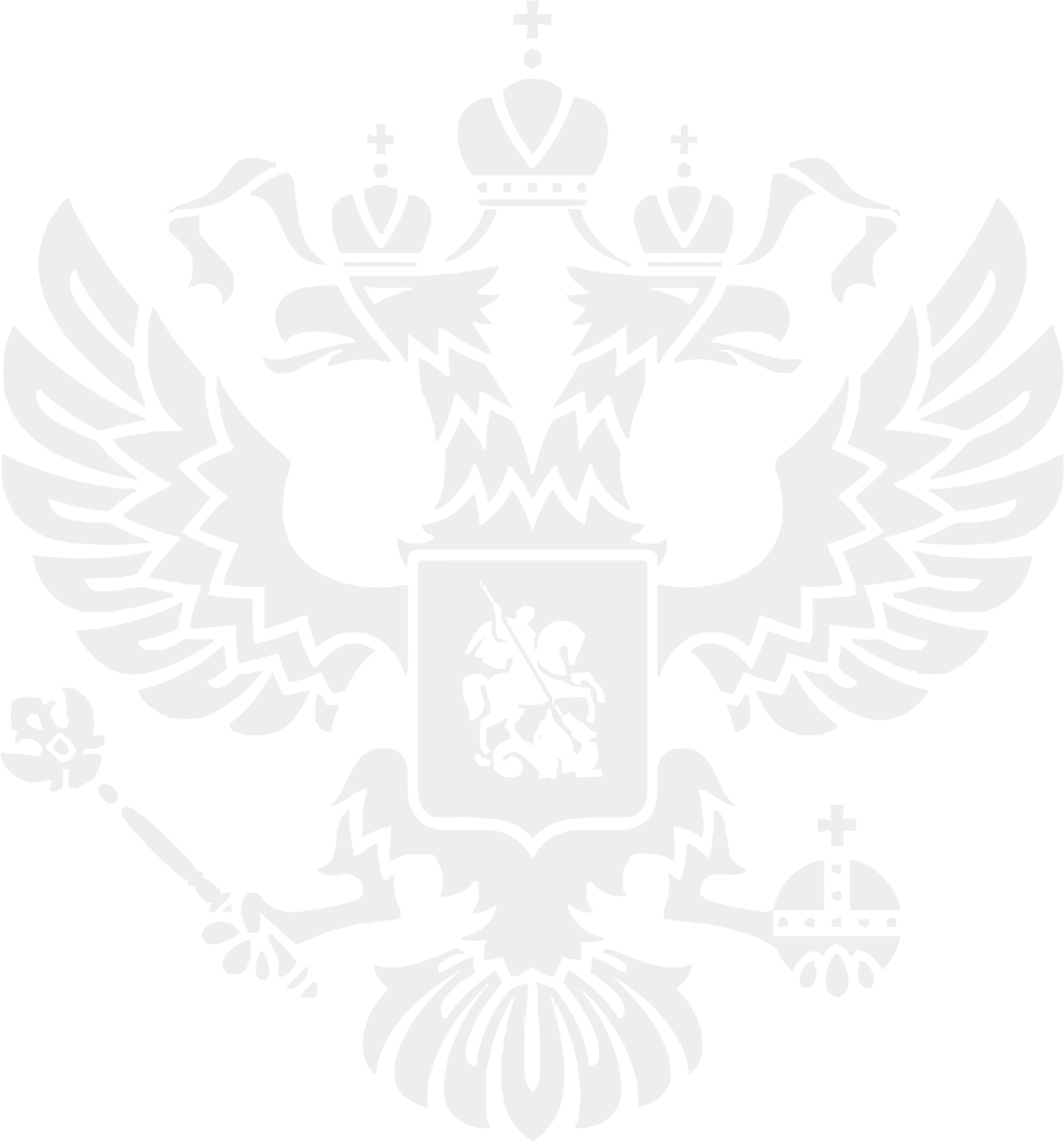 ЭФФЕКТИВНОЕ ВЗАИМОДЕЙСТВИЕ БИЗНЕСА И ОБЩЕСТВЕННЫХ ОРГАНИЗАЦИЙ С ОРГАНАМИ ВЛАСТИ
Результат работы на портале «Стратегия 24»:

 Выйти на новый уровень ведения бизнеса и устойчивого развития территории с публичными формами взаимодействия бизнеса и общественных организаций.

 Автоматизировать, визуализировать, систематизировать и синхронизировать на муниципальном, региональном и федеральном уровнях согласованность действий бизнеса, общества и власти в рамках документов стратегического планирования в достижении генеральных целей и решении приоритетных задач, сформулированных Президентом РФ Владимиром Путиным майским указом и национальными проектами РФ до 2024 года.

 Повысить эффективность ведения бизнеса, достичь национальные цели и консолидировать общественные интересы во благо государства.
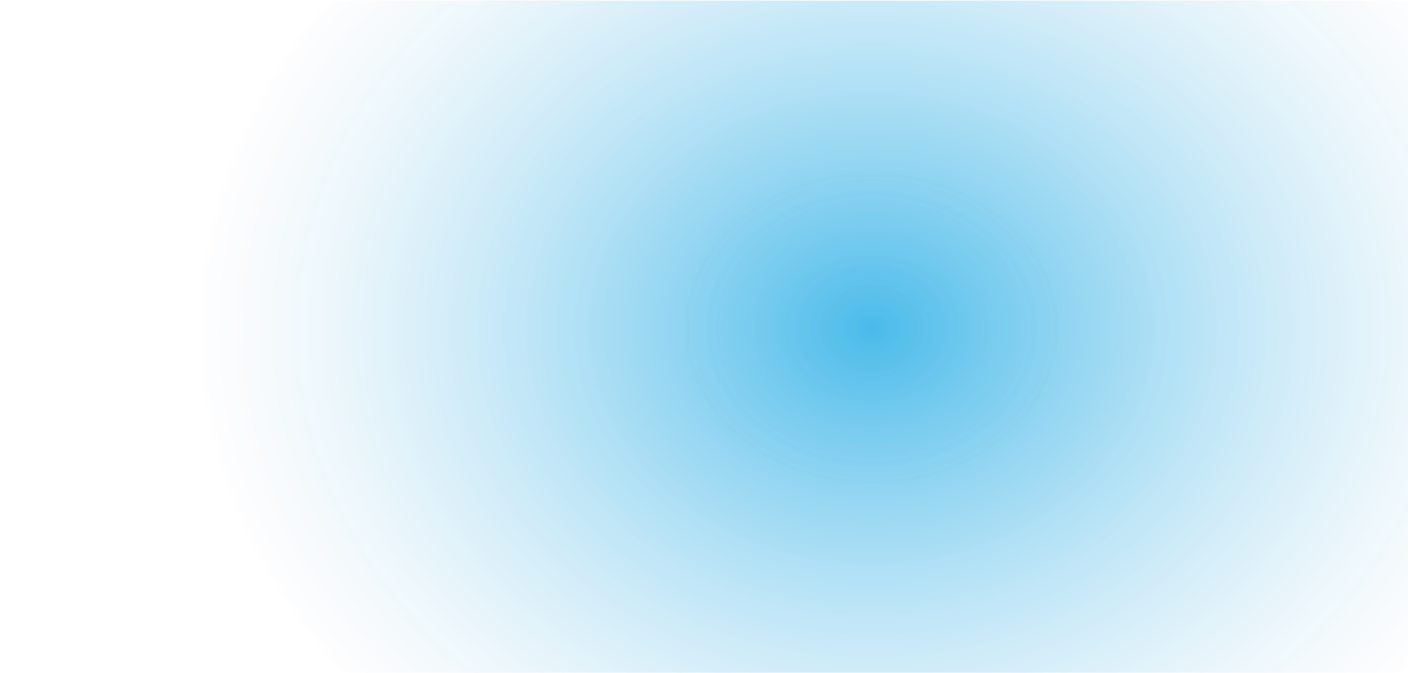 Стратегия 24
ОБЩЕРОССИЙСКАЯ ПЛАТФОРМА ВЗАИМОДЕЙСТВИЯ
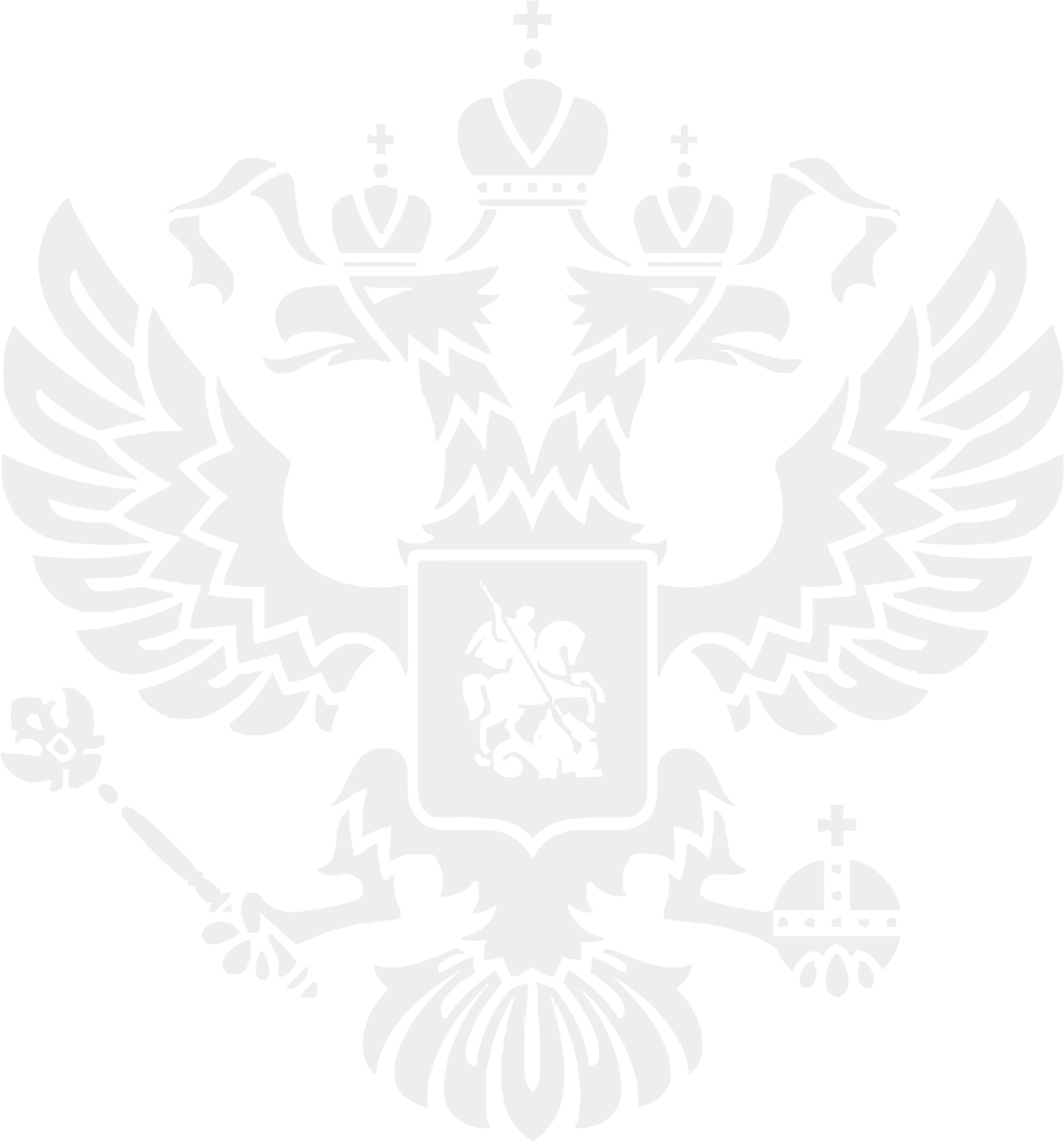 СИСТЕМА ПОДДЕРЖКИ ПРИНЯТИЯ РЕШЕНИЙ
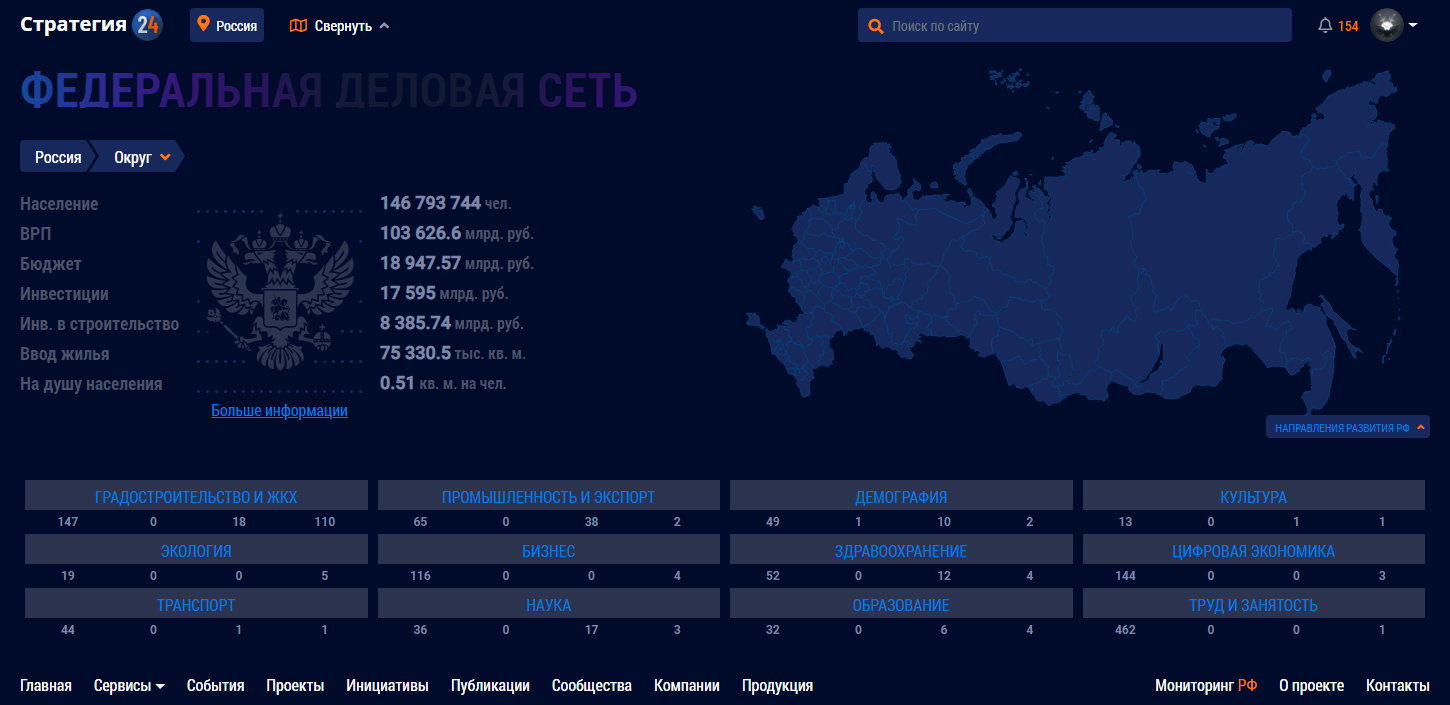 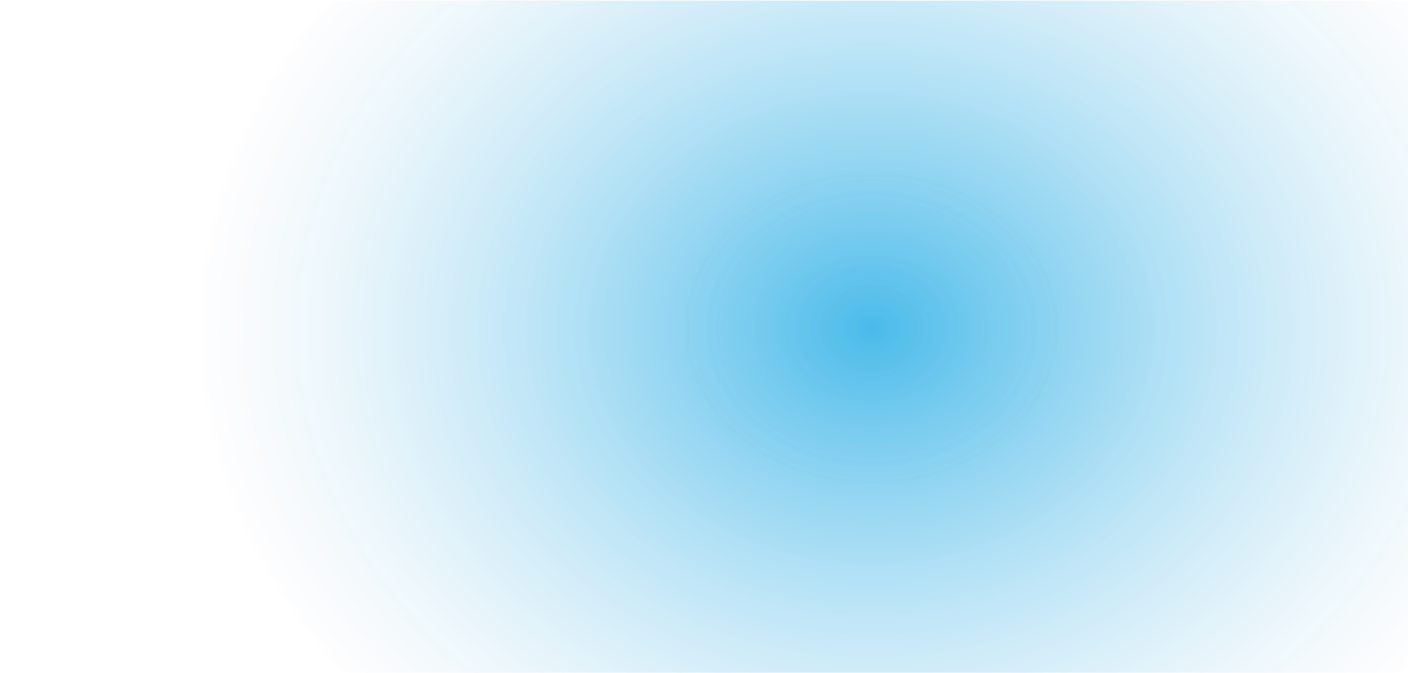 Стратегия 24
ОБЩЕРОССИЙСКАЯ ПЛАТФОРМА ВЗАИМОДЕЙСТВИЯ
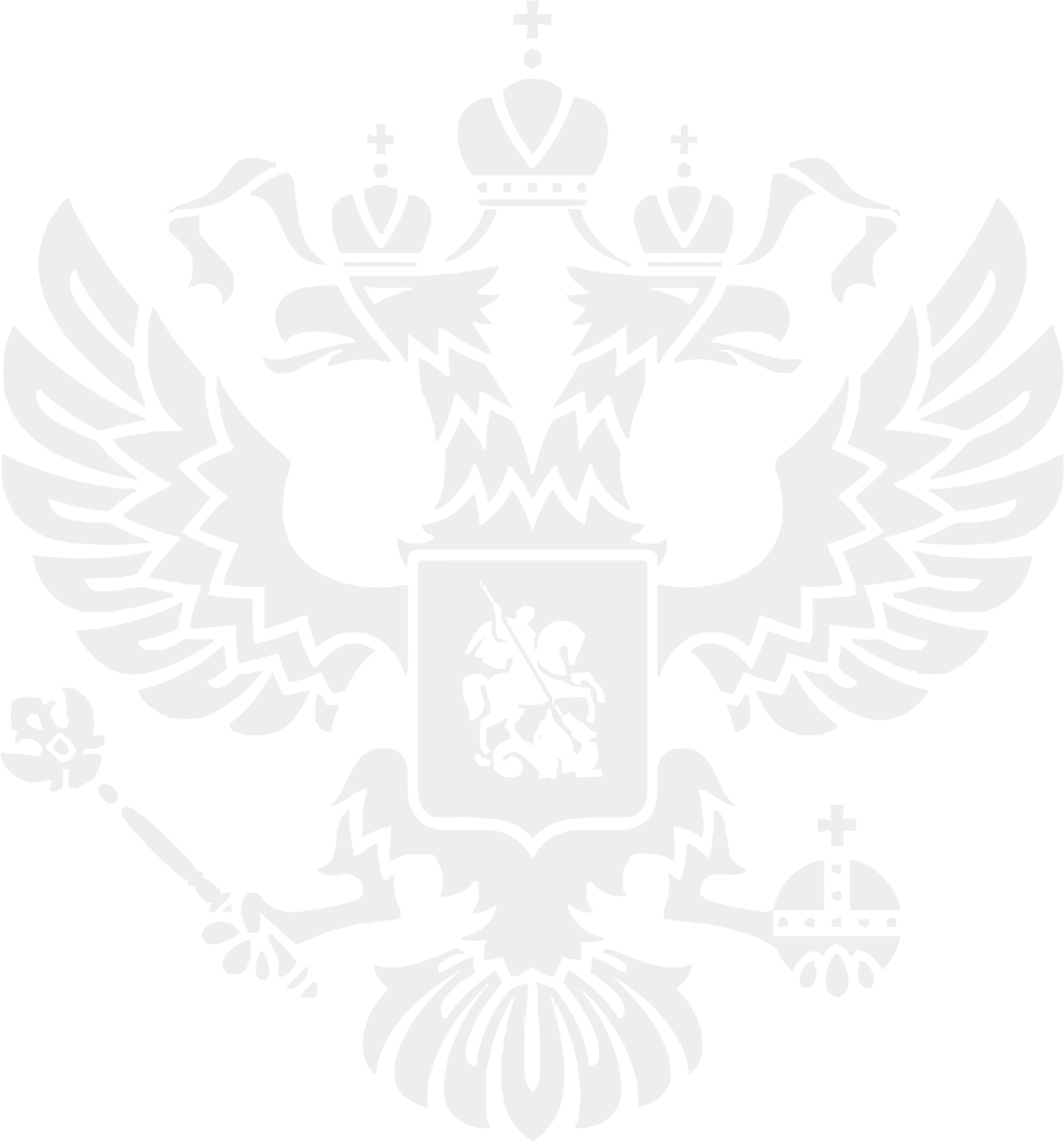 СИСТЕМА ПОДДЕРЖКИ ПРИНЯТИЯ РЕШЕНИЙ
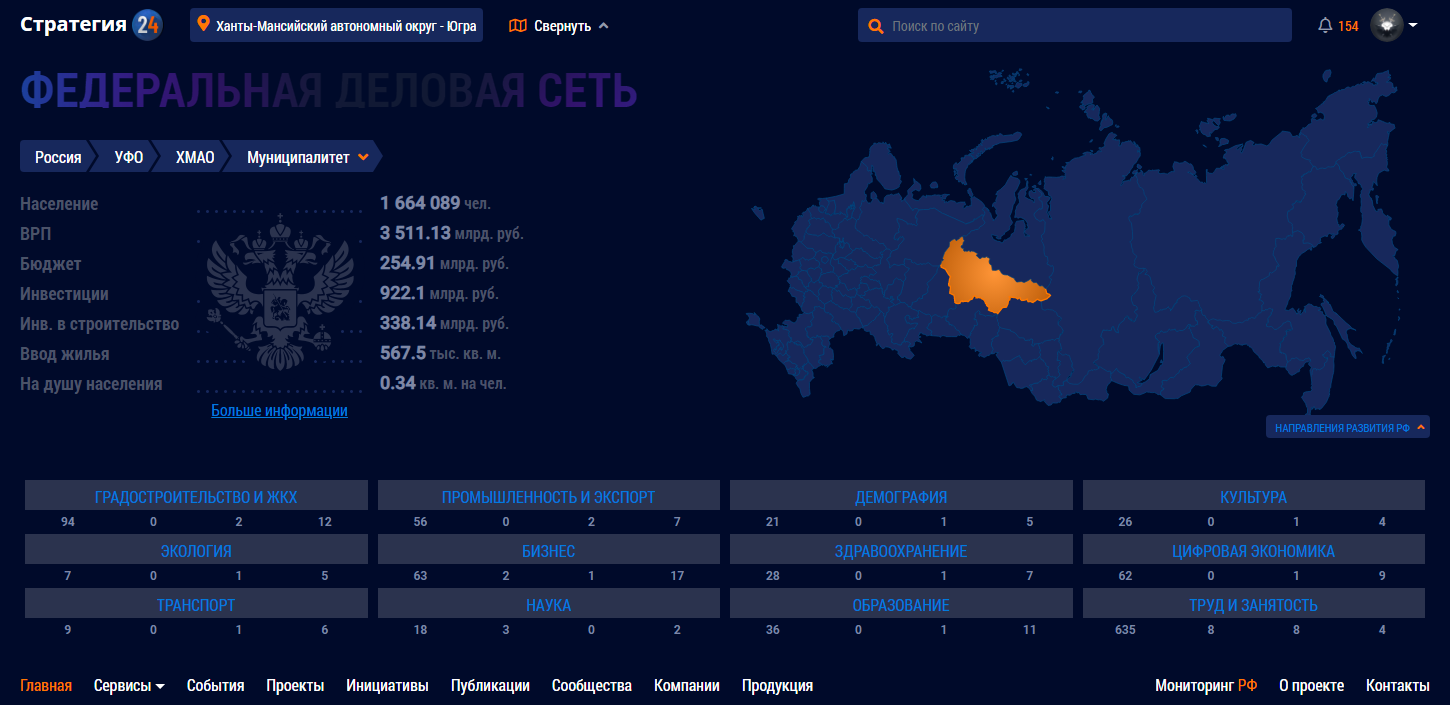 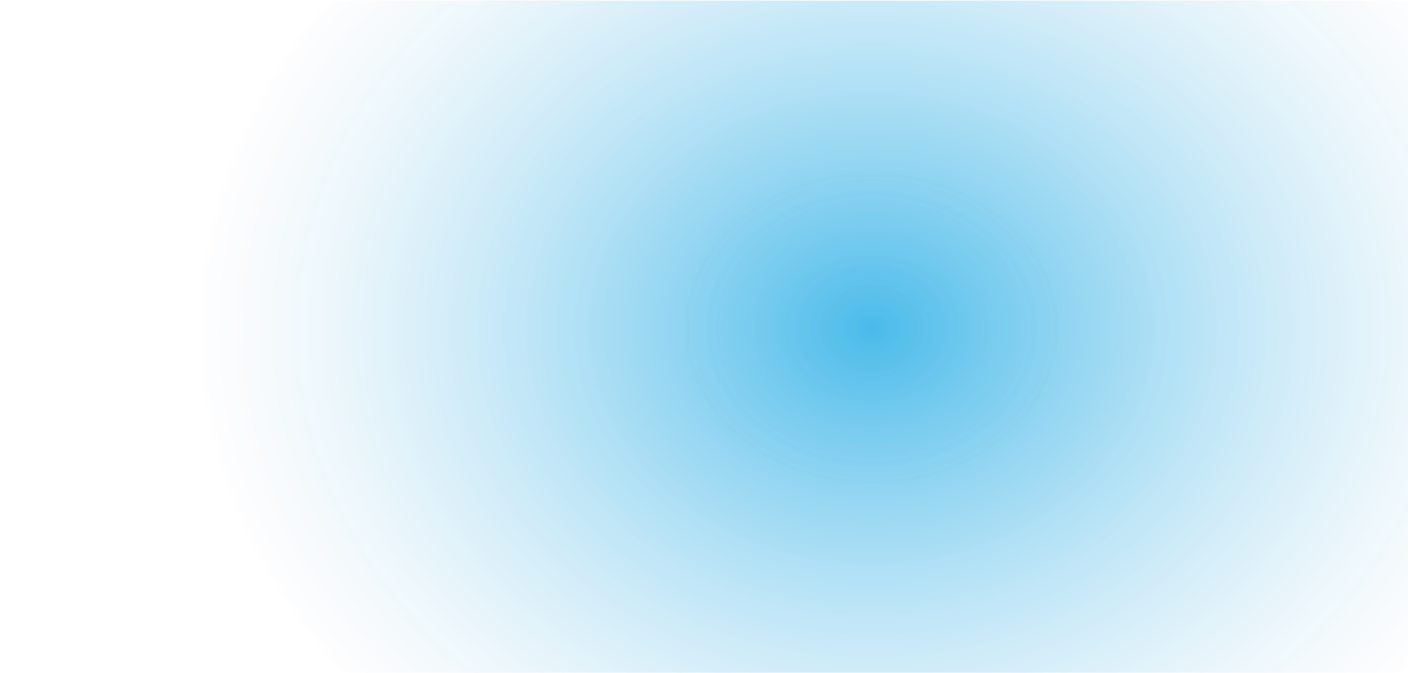 Стратегия 24
СИСТЕМА ПОДДЕРЖКИ ПРИНЯТИЯ РЕШЕНИЙ
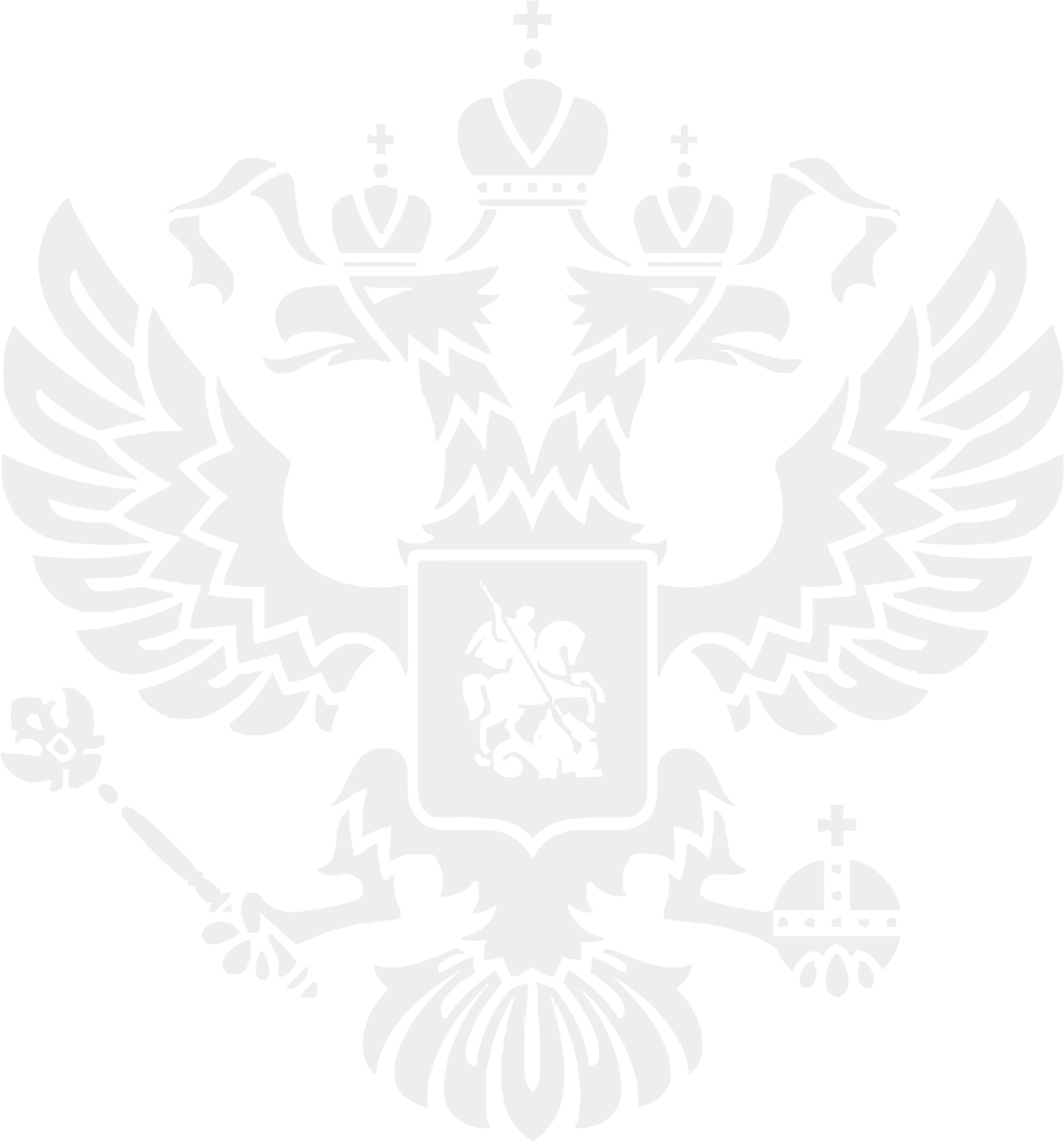 Новый стандарт взаимодействия «Полный контакт», прямая публичная связь с предпринимателями и гражданским обществом в режиме онлайн:
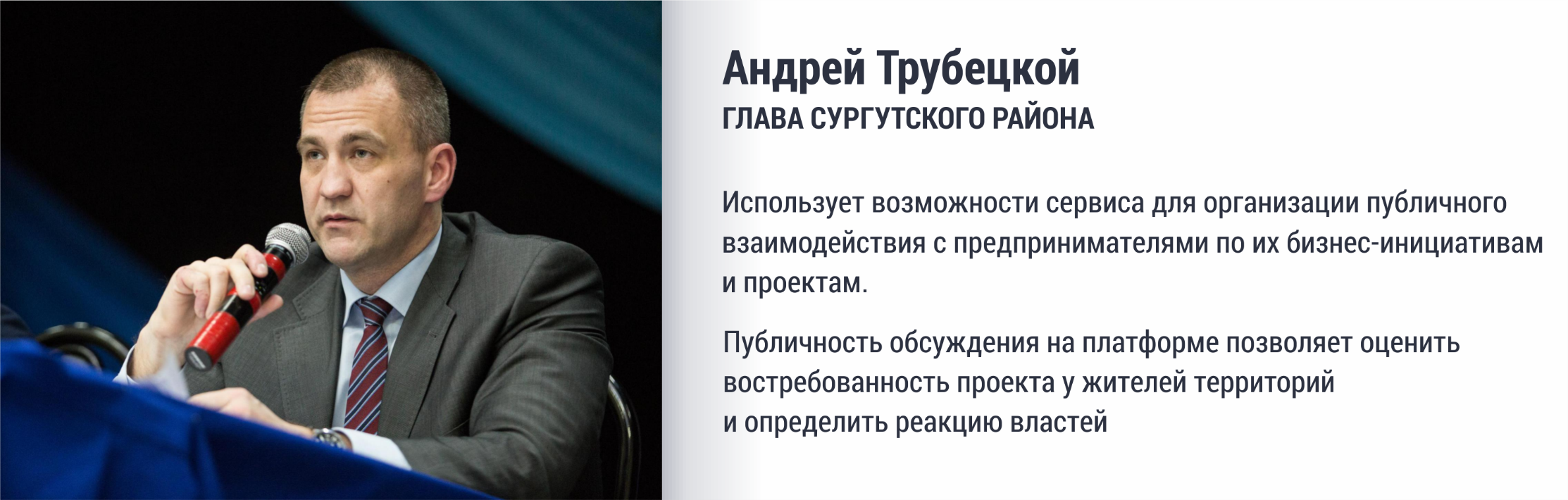 – изменения законодательства;
– градостроительные и инвестиционные советы;
– публичные слушания;
– градостроительные проекты и инициативы;
– оценка регулирующего воздействия;
– публичные опросы;
– изменения генеральных планов;
– правила благоустройства.
[Speaker Notes: 5. Платформа позволяет напрямую публично обращаться к первым руководителям муниципалитетов, регионов, федерации и получать обратную связь, тем самым упрощая получение условий для ведения бизнеса. 

Тем, кто любит, почитает своих родителей, обещается не только награда в Царстве Небесном, но даже благословение, благополучие и многолетие в земной жизни. Чтить родителей — значит уважать их, проявлять послушание им, помогать им, заботиться о них в старости, молиться об их здравии и спасении, а после их смерти — о упокоении их душ.
Нередко люди спрашивают: как можно любить и почитать родителей, которые не проявляют заботу о детях, пренебрегают своими обязанностями или впадают в тяжкие грехи? Родителей мы не выбираем, то, что они у нас такие, а не какие-то другие, — воля Божия. Для чего Бог дал нам таких родителей? Для того, чтобы нам проявить лучшие христианские качества: терпение, любовь, смирение, умение прощать.
Через родителей Бог дал нам жизнь. Таким образом, никакие заботы о родителях не могут сравниться с тем, что мы от них получили. Вот что пишет по этому поводу святитель Иоанн Златоуст: «Как они родили тебя, ты не можешь родить их. Поэтому если в этом мы ниже их, то превзойдем в другом отношении посредством уважения к ним, не только по закону природы, но и преимущественно перед природой, по чувству страха Божия. Воля Божия решительно требует, чтобы родители были почитаемы детьми, и исполняющих это награждает великими благами и дарами, а нарушающих этот закон наказывает великими и тяжкими несчастьями». Почитая отца и мать, мы научаемся почитать Самого Бога, Отца нашего Небесного. Родителей можно назвать соработниками Господу. Они дали нам тело, а Бог вложил в нас бессмертную душу.
Если человек не почитает родителей, он может очень легко прийти и к непочитанию и отрицанию Бога. Сначала он не уважает родителей, потом перестает любить Родину, затем отрицает мать-Церковь и постепенно доходит до отрицания Бога. Все это взаимосвязано. Недаром, когда хотят поколебать государство, разрушить его устои изнутри, в первую очередь ополчаются на Церковь — веру в Бога — и на семью. Семья, почитание старших, обычаи и традиции (переводится с латинского — передача) скрепляют общество, делают народ сильным.
Почитай отца твоего и мать твою, чтобы продлились дни твои на земле.]
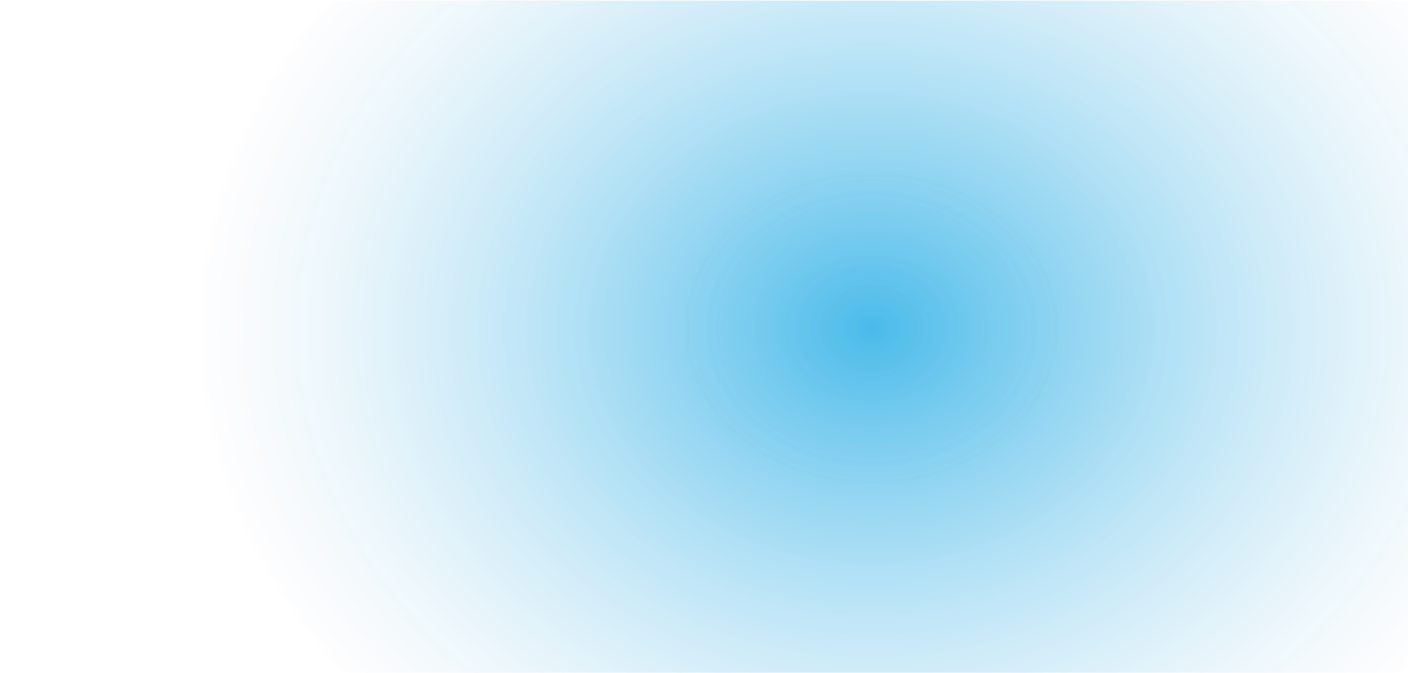 Стратегия 24
СИСТЕМА ПОДДЕРЖКИ ПРИНЯТИЯ РЕШЕНИЙ
МУНИЦИПАЛЬНАЯ ВЛАСТЬ
РЕГИОНАЛЬНАЯ  ВЛАСТЬ
ФЕДЕРАЛЬНАЯ ВЛАСТЬ
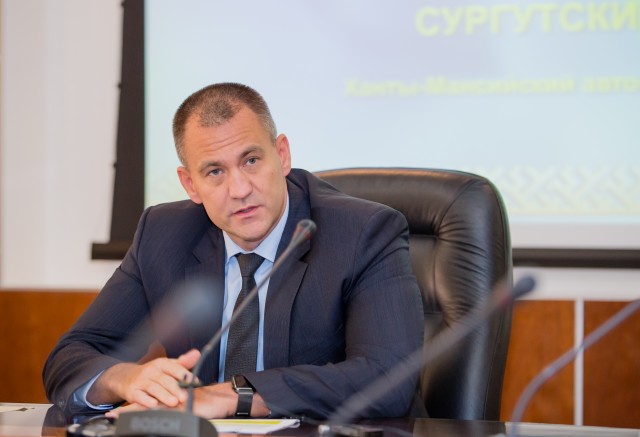 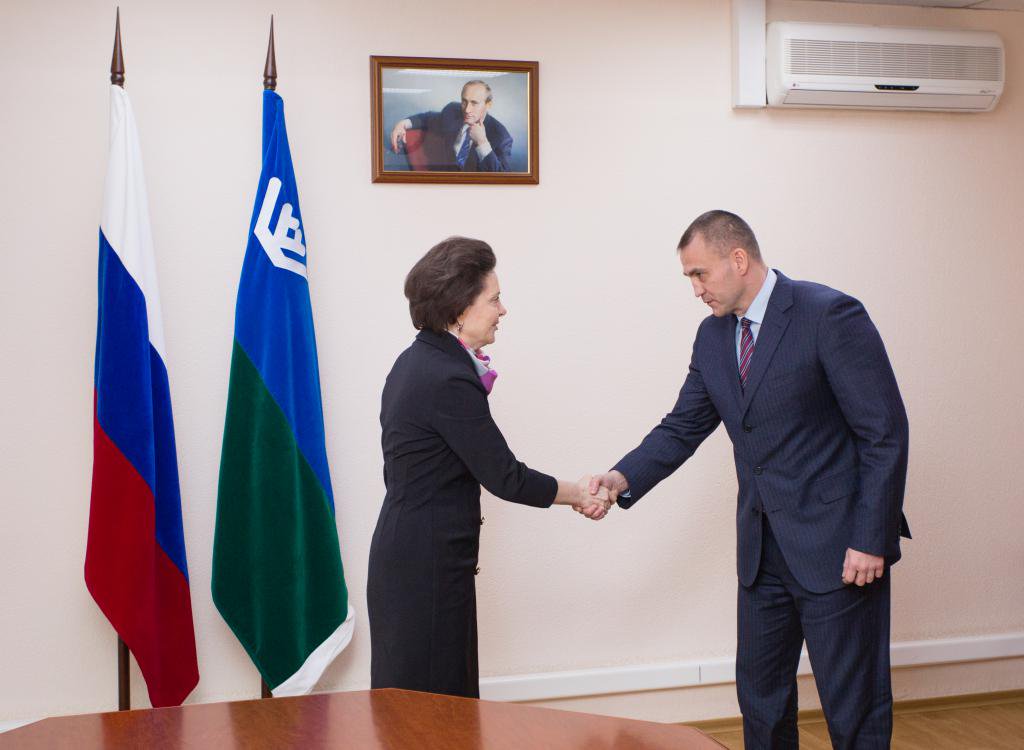 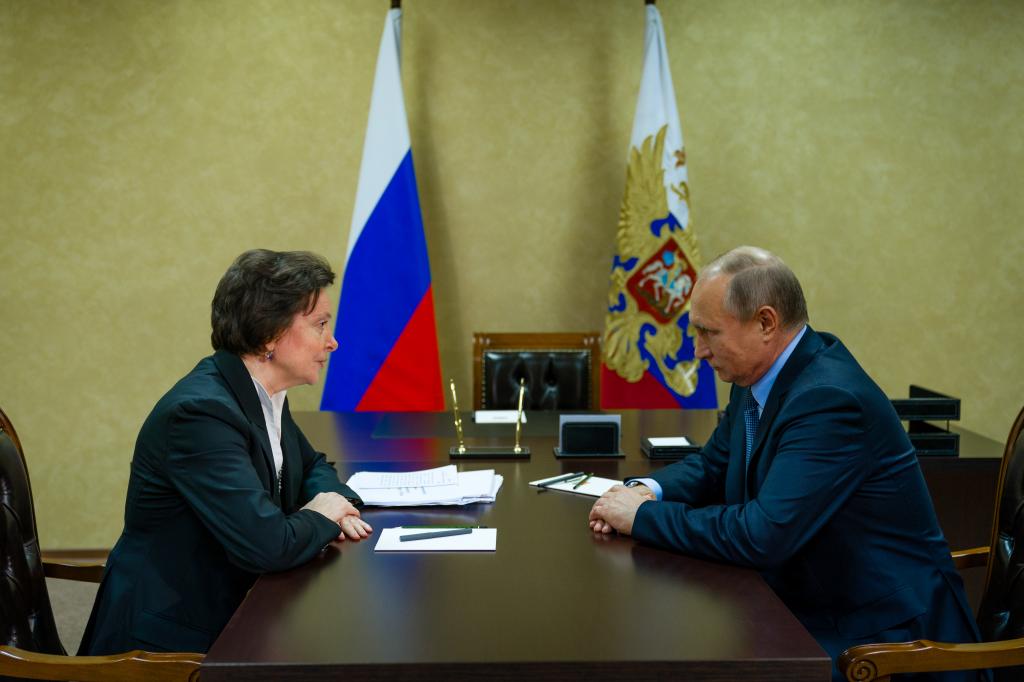 БИЗНЕС
ОБЩЕСТВО
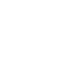 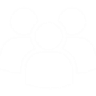 6
49
13
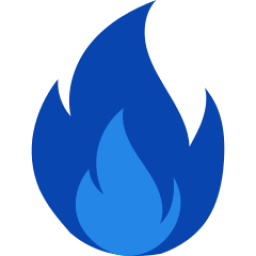 ПРОЕКТЫ
ПРОЖЕКТЫ
ИНИЦИАТИВЫ
ИНИЦИАТИВЫ
ОБСУЖДЕНИЕ                                ПОДДЕРЖКА
ТОЧКА КИПЕНИЯ
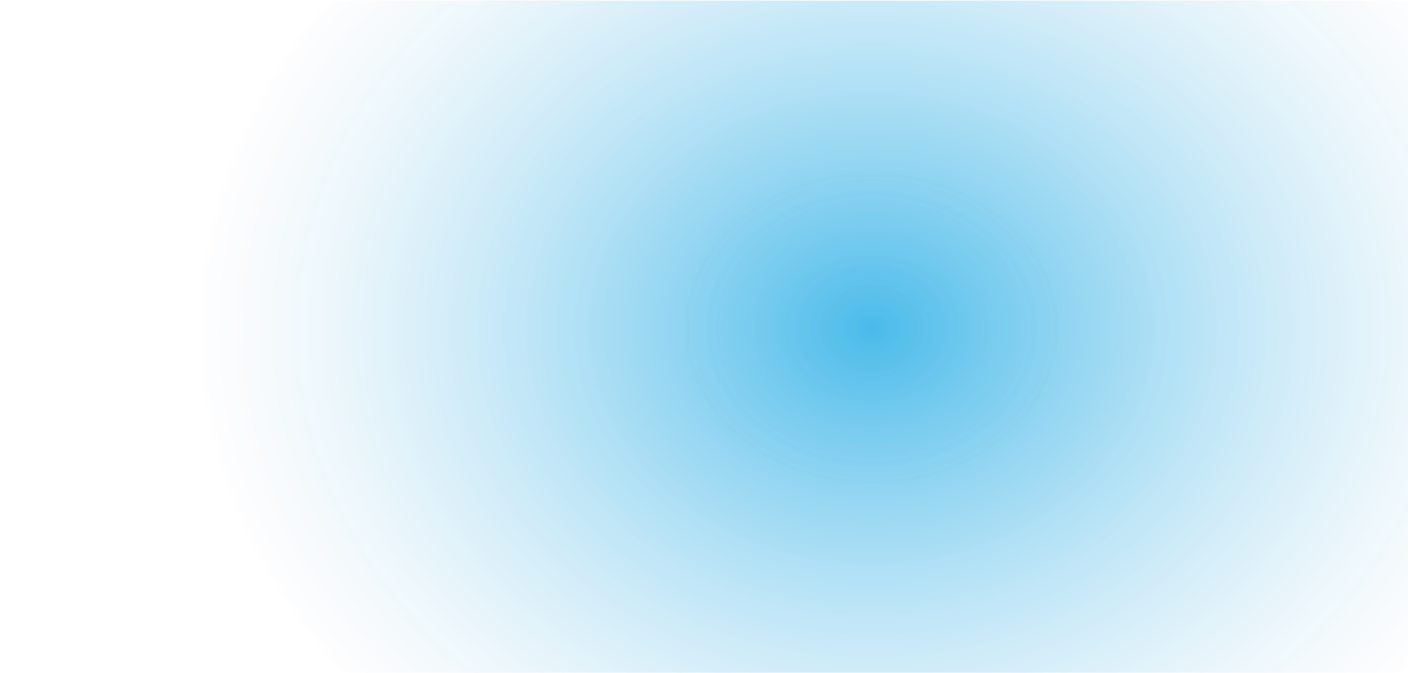 Стратегия 24
ОБЩЕРОССИЙСКАЯ ПЛАТФОРМА ВЗАИМОДЕЙСТВИЯ
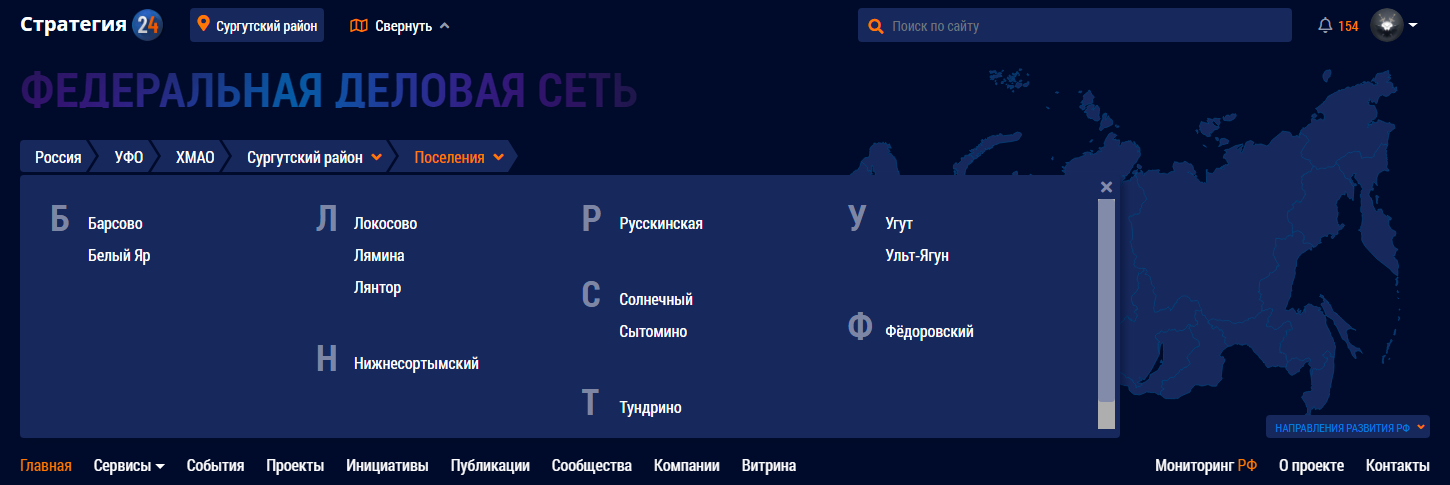 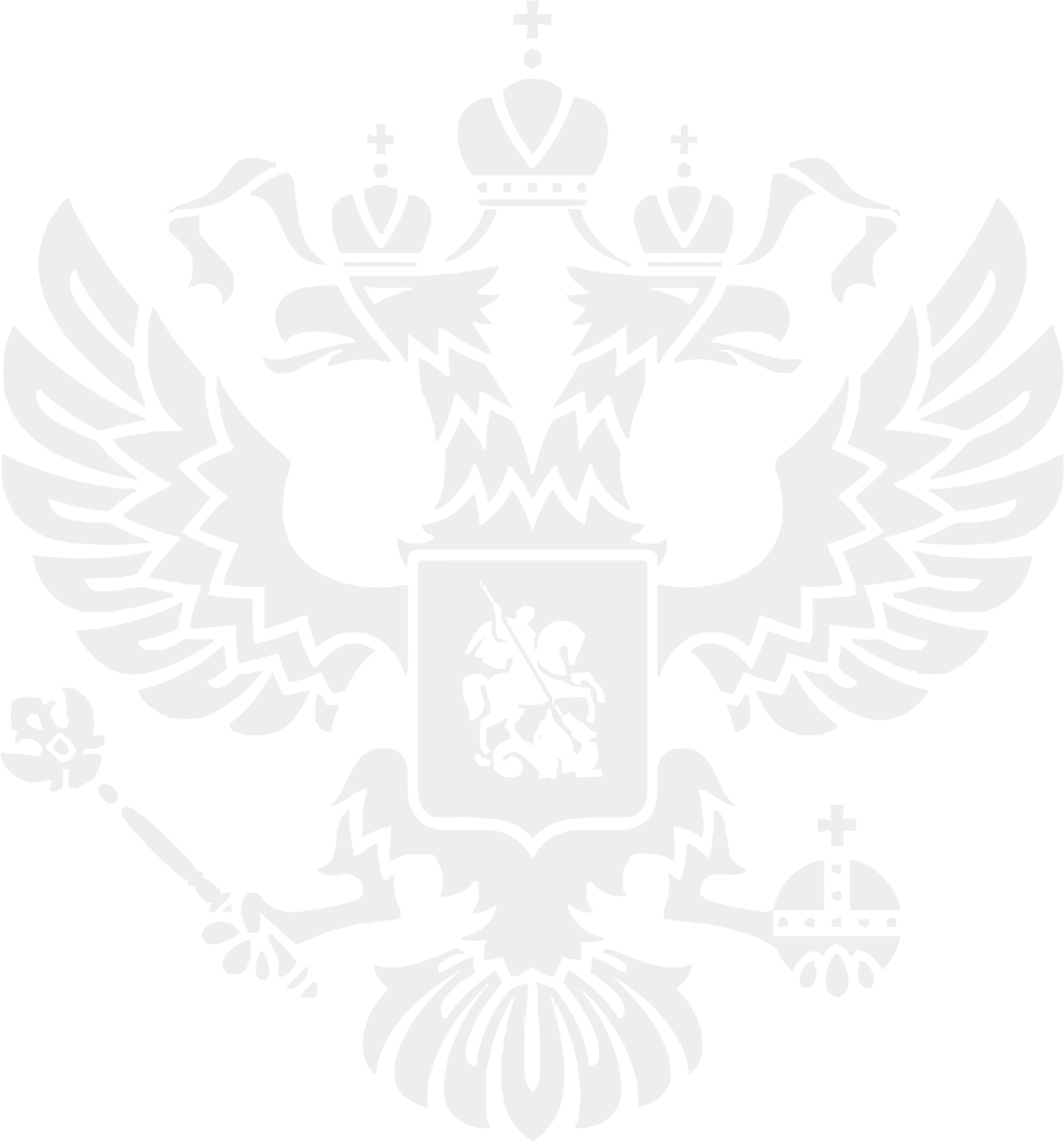 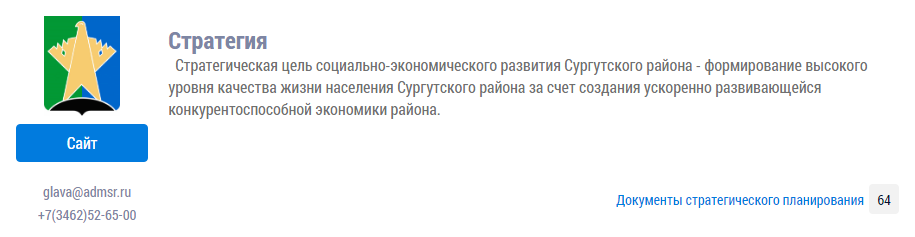 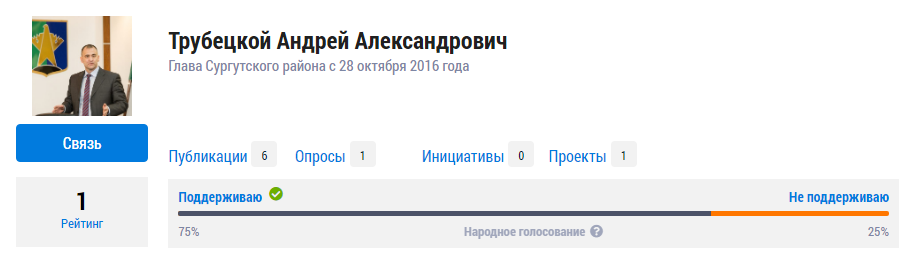 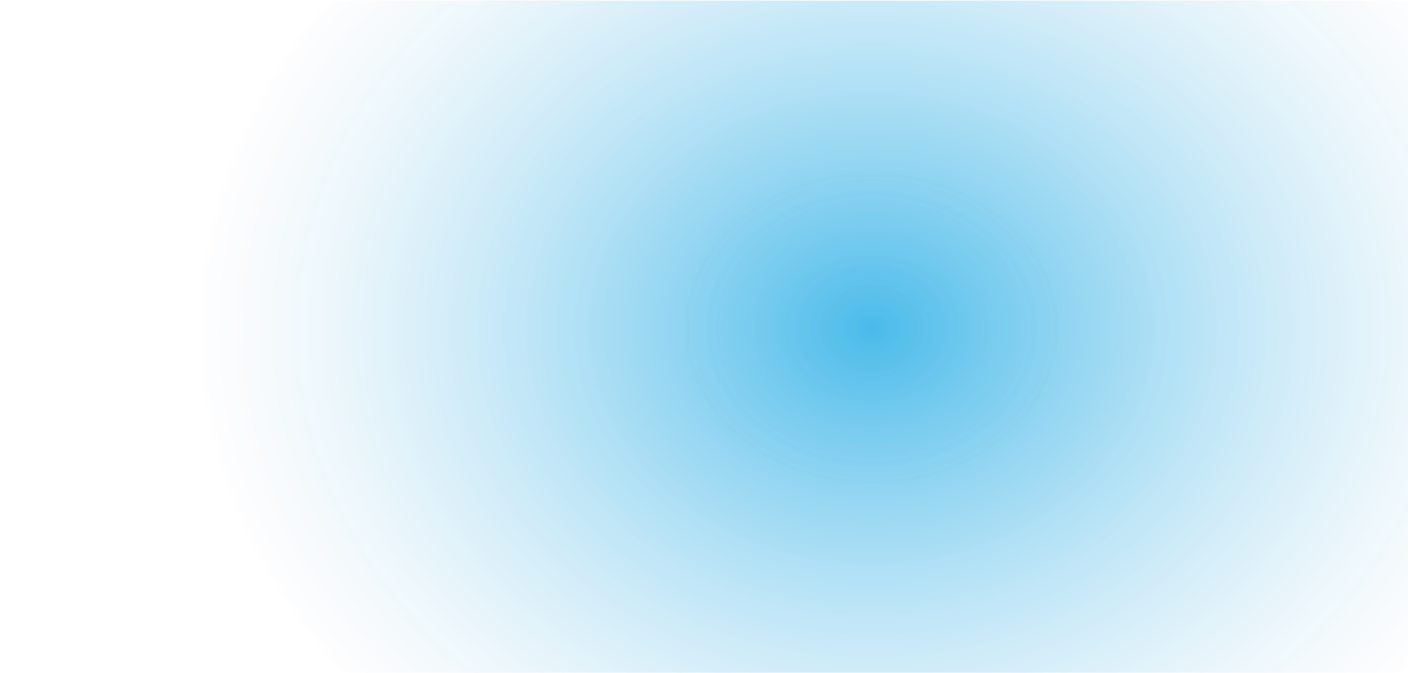 Стратегия 24
ОБЩЕРОССИЙСКАЯ ПЛАТФОРМА ВЗАИМОДЕЙСТВИЯ
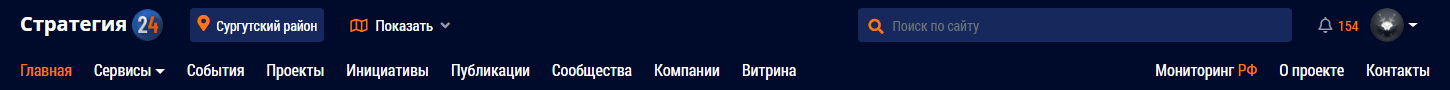 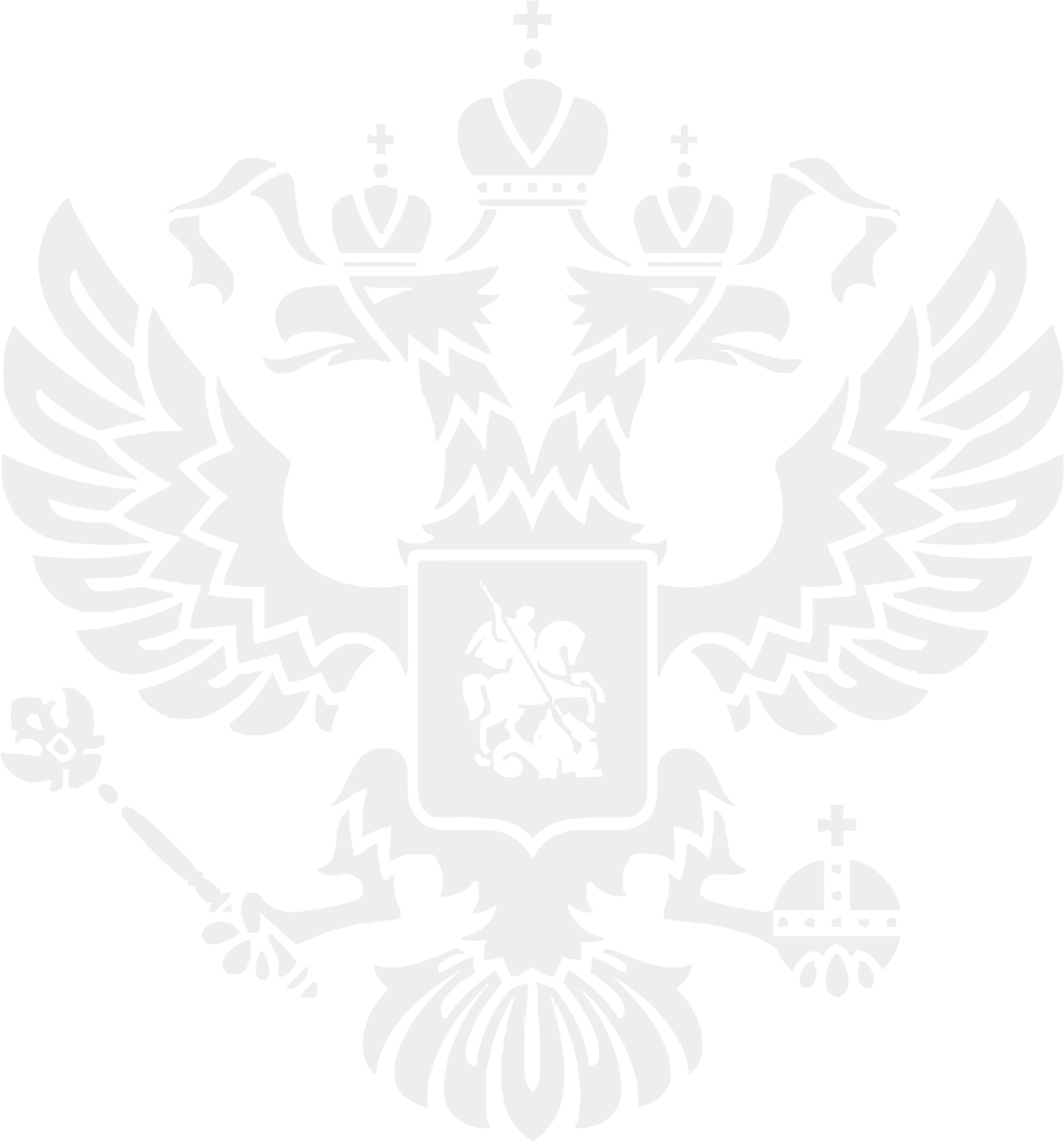 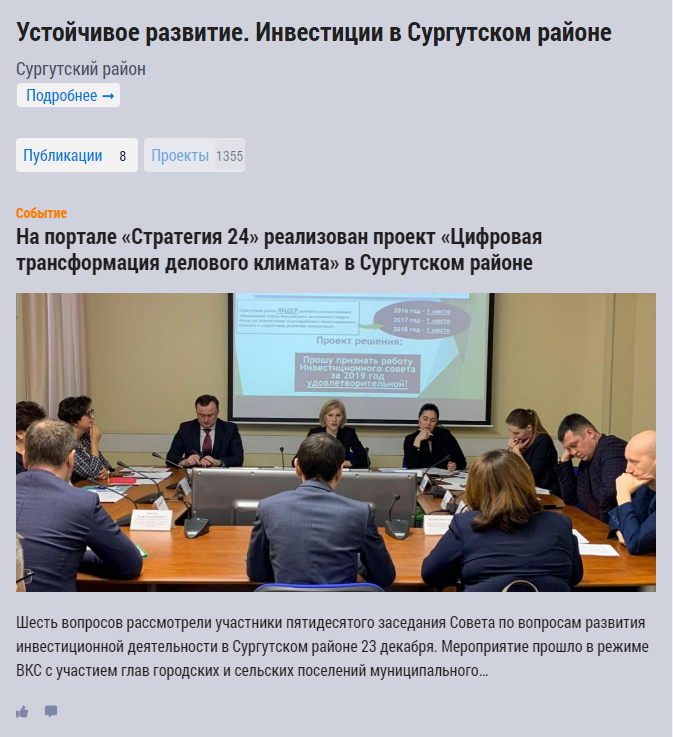 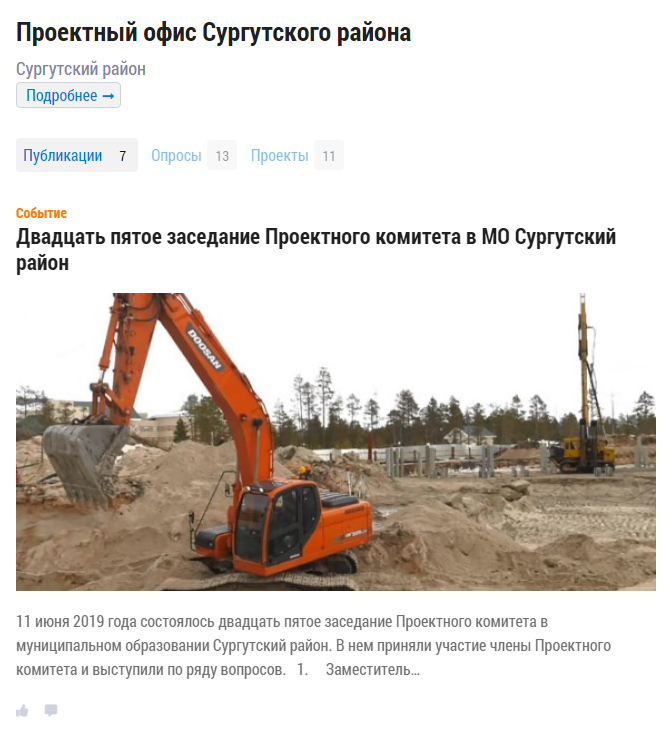 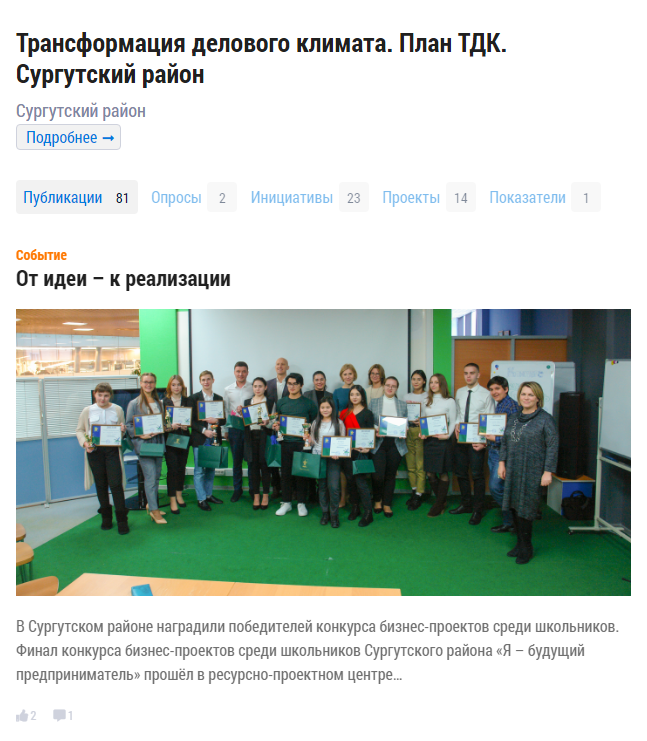 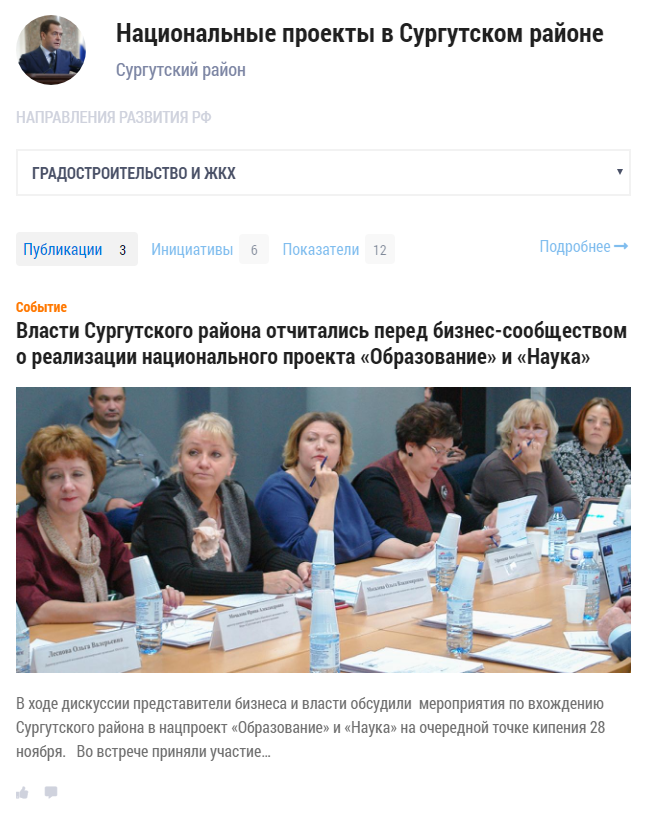 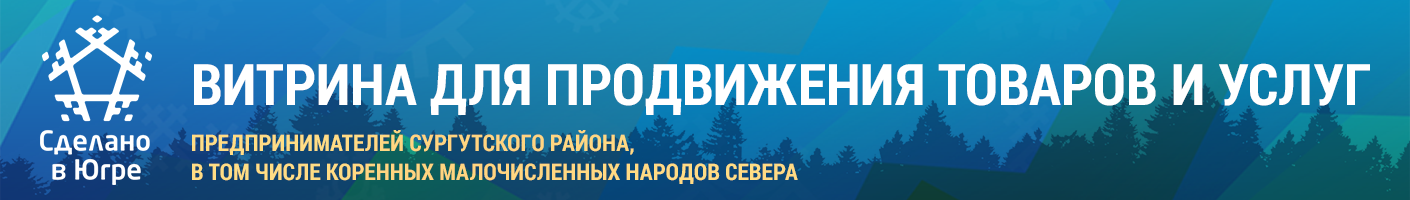 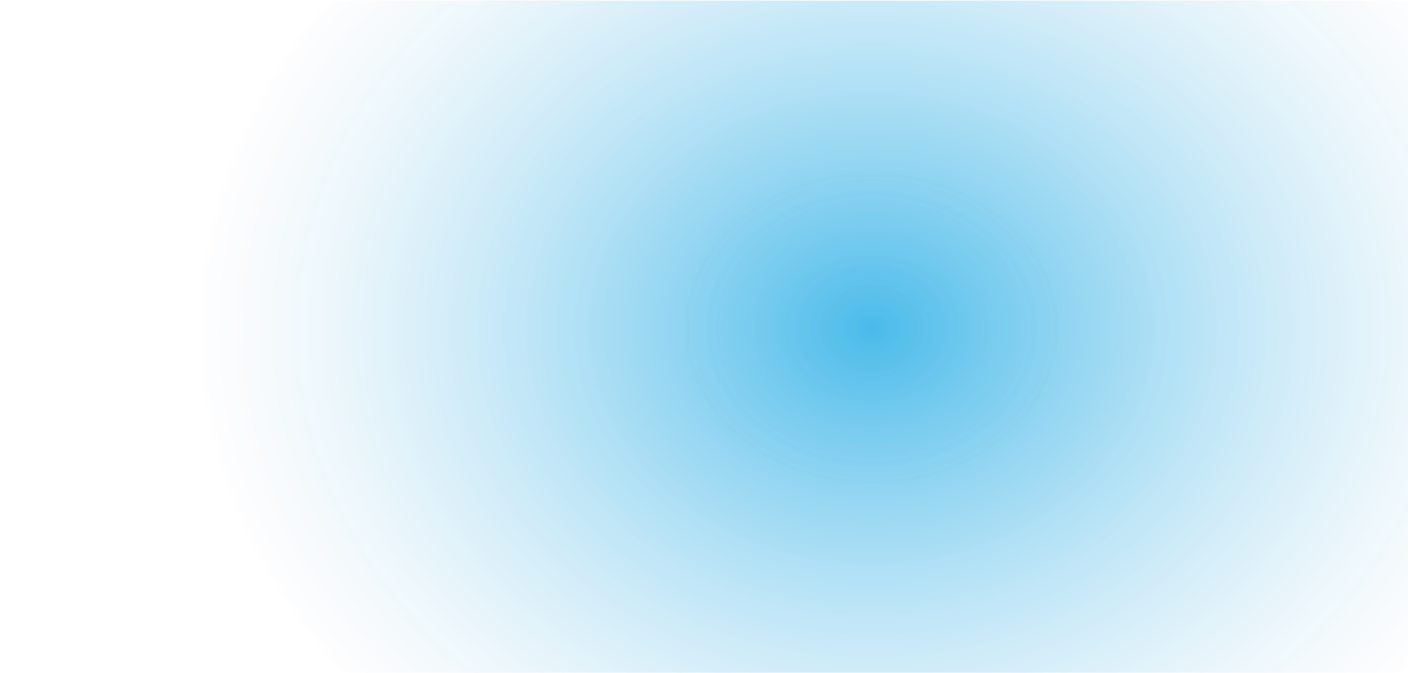 Стратегия 24
СИСТЕМА ПОДДЕРЖКИ ПРИНЯТИЯ РЕШЕНИЙ
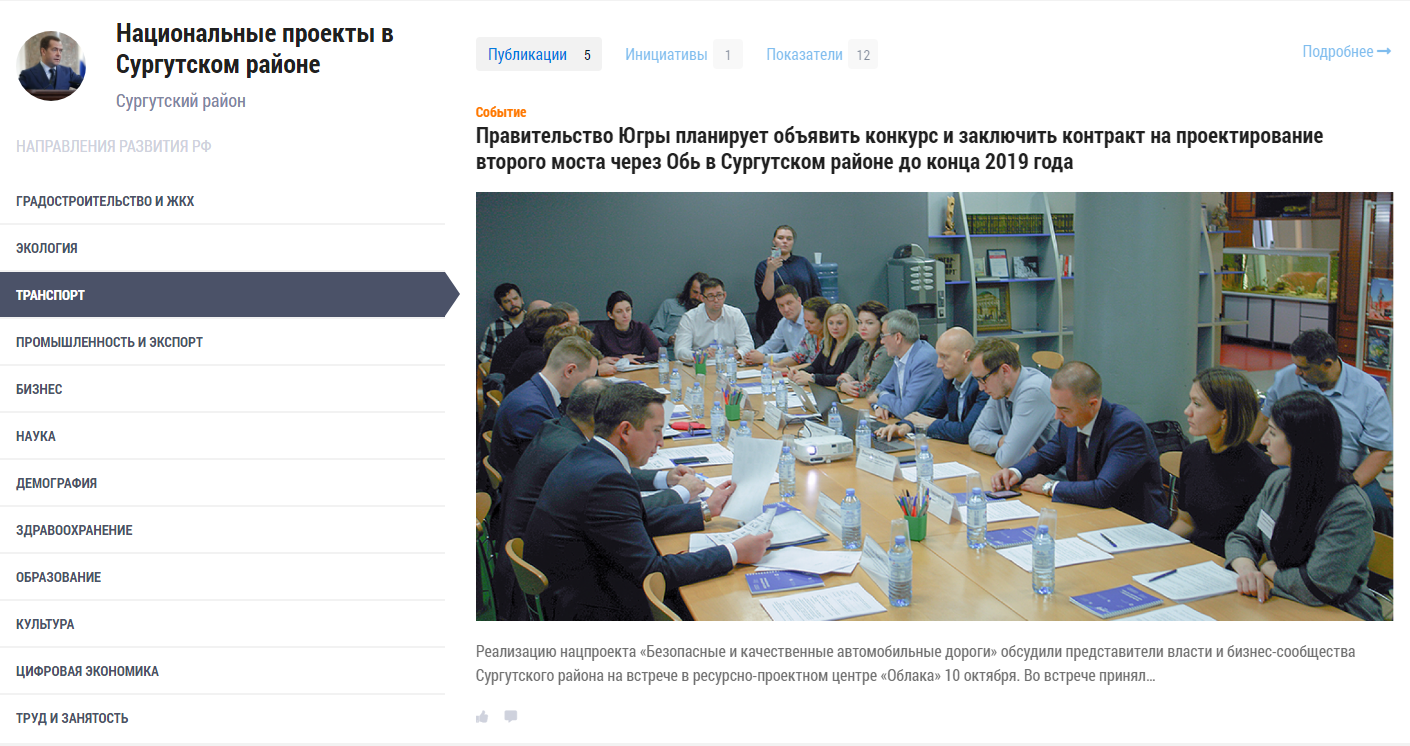 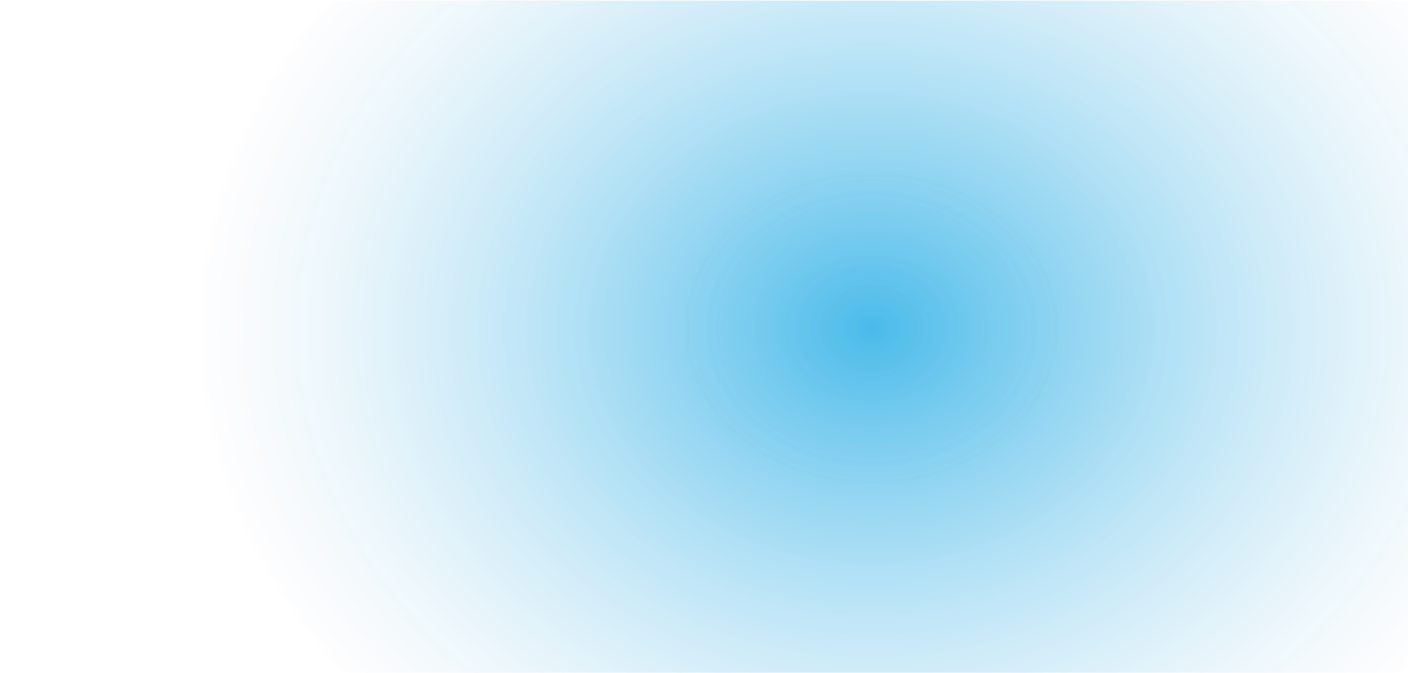 Стратегия 24
ОБЩЕРОССИЙСКАЯ ПЛАТФОРМА ВЗАИМОДЕЙСТВИЯ
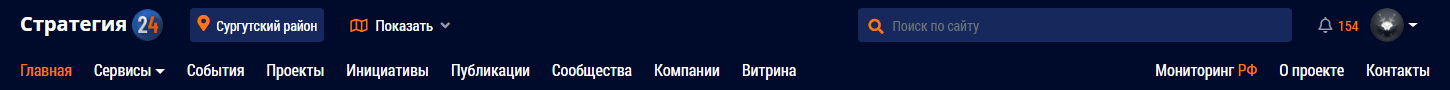 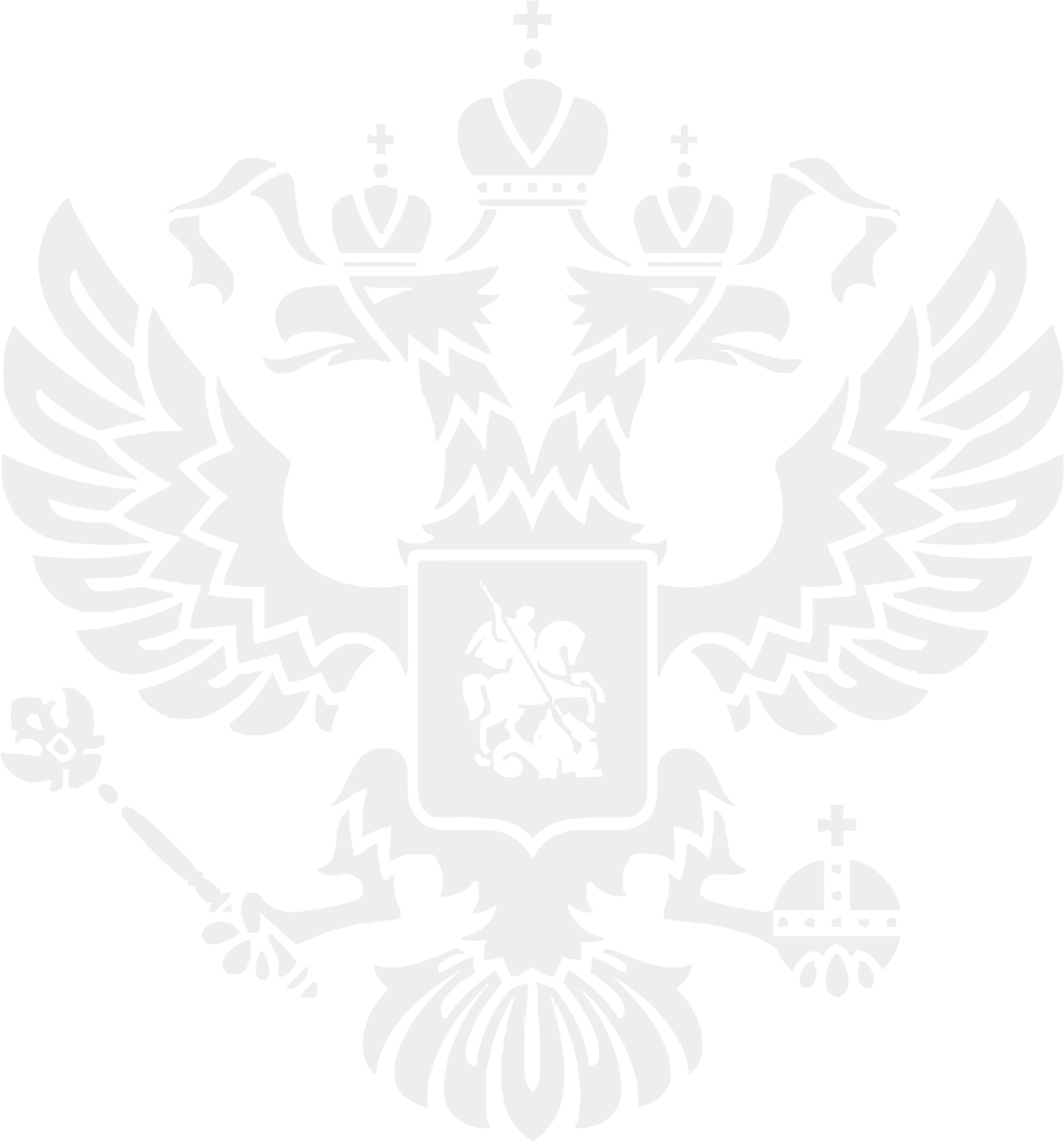 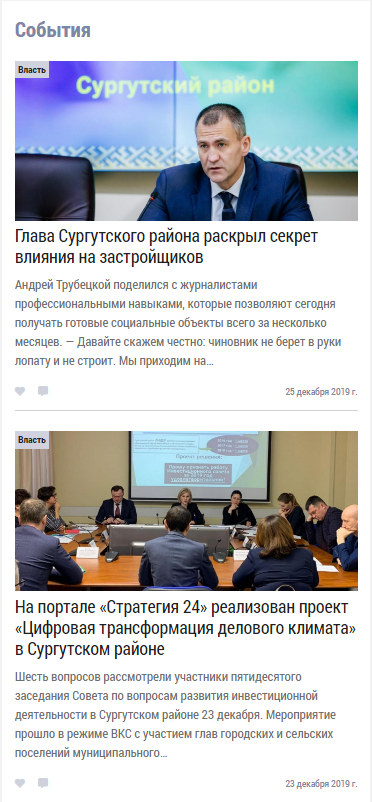 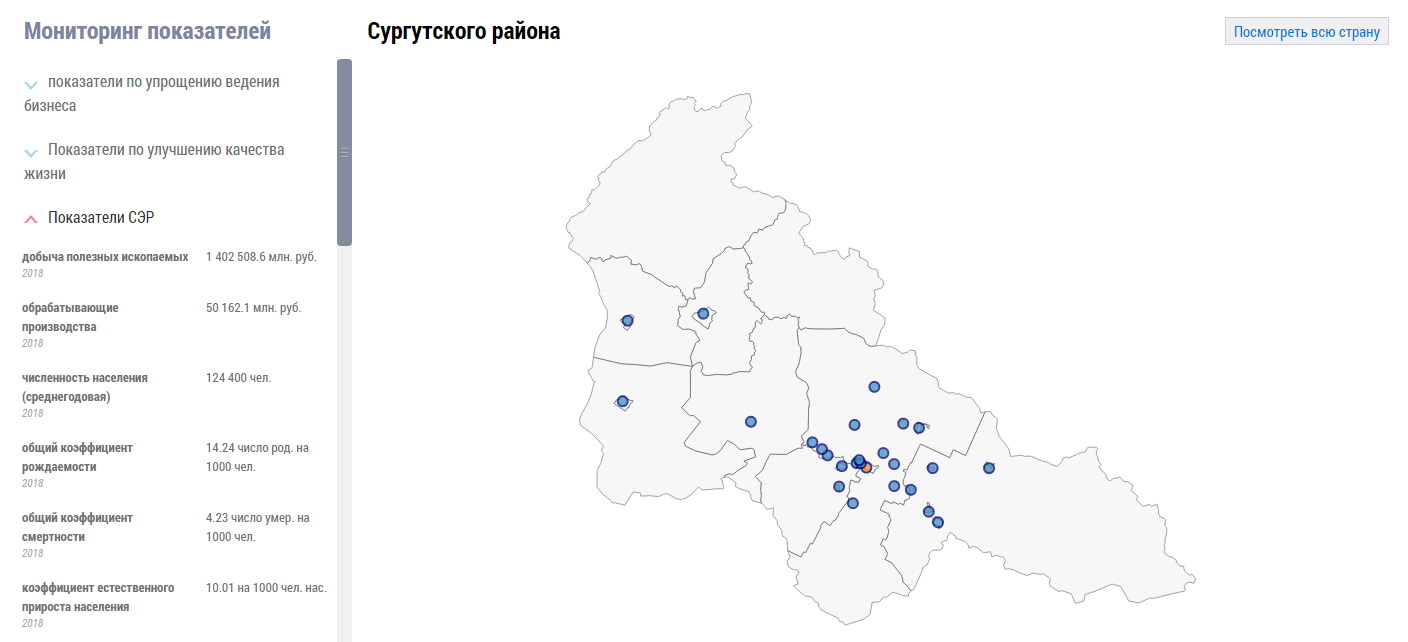 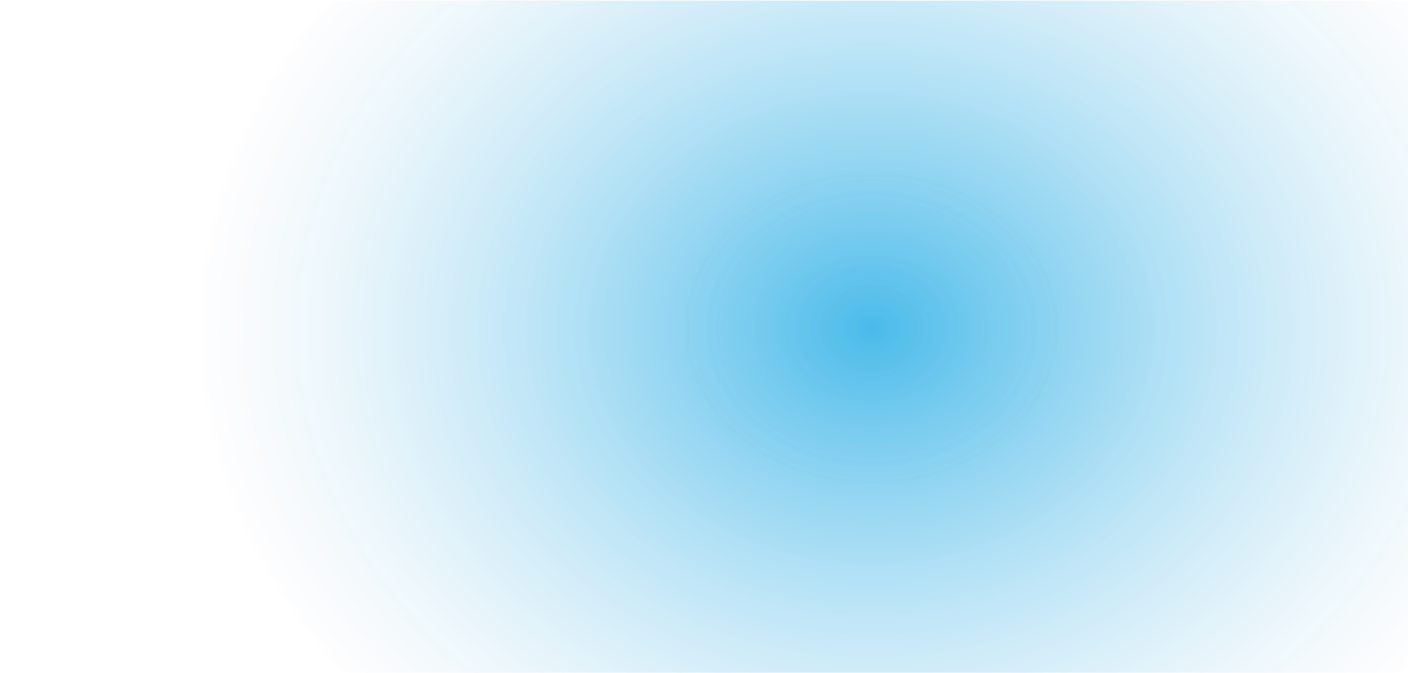 Стратегия 24
СИСТЕМА ПОДДЕРЖКИ ПРИНЯТИЯ РЕШЕНИЙ
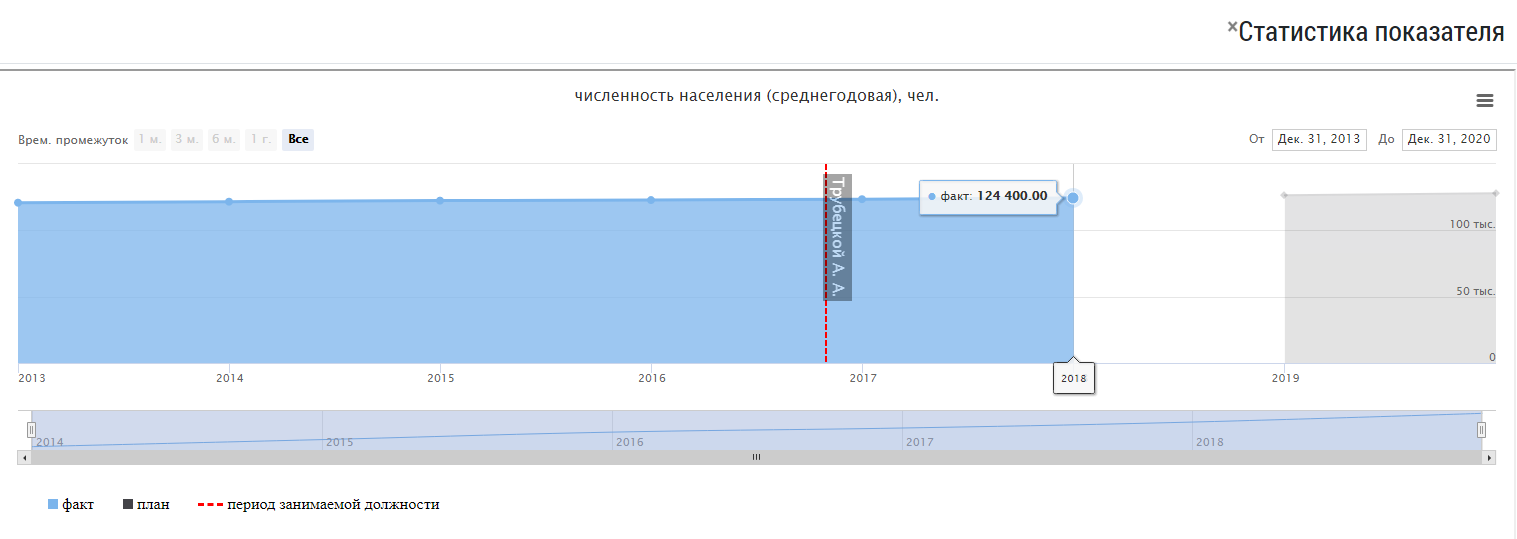 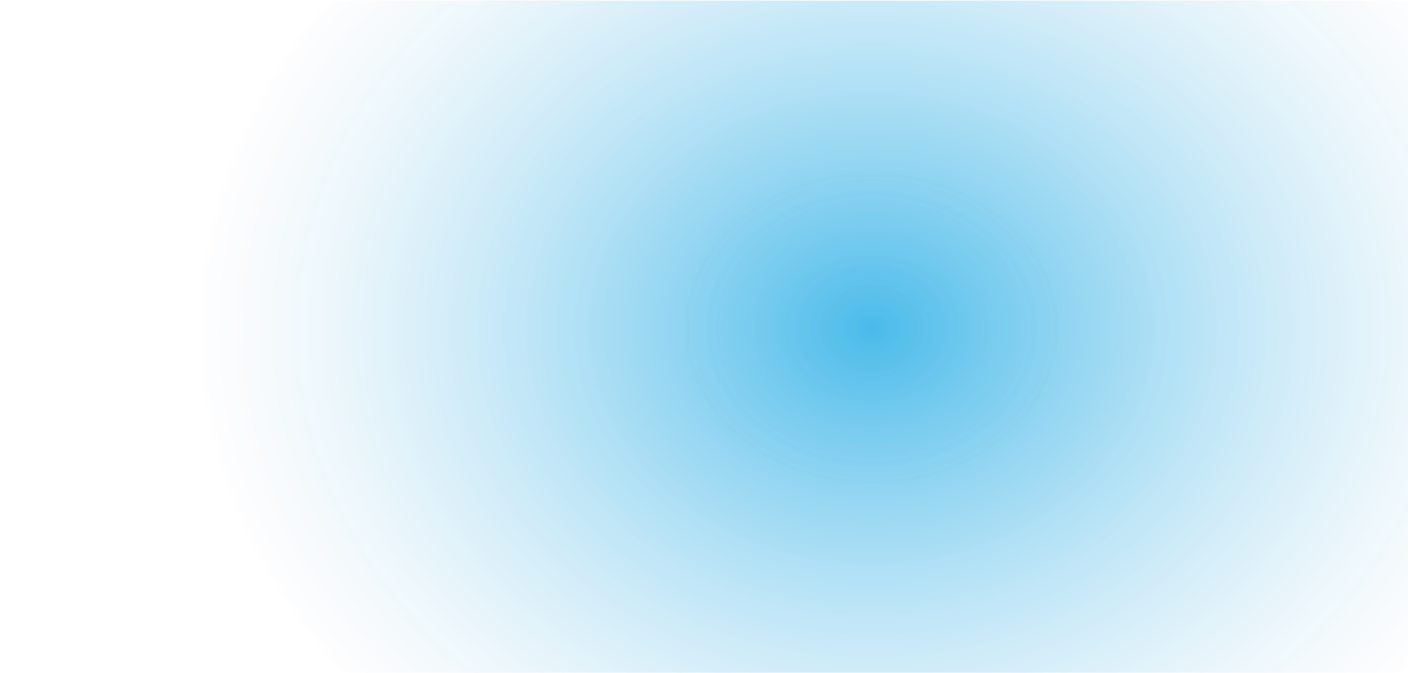 Стратегия 24
СИСТЕМА ПОДДЕРЖКИ ПРИНЯТИЯ РЕШЕНИЙ
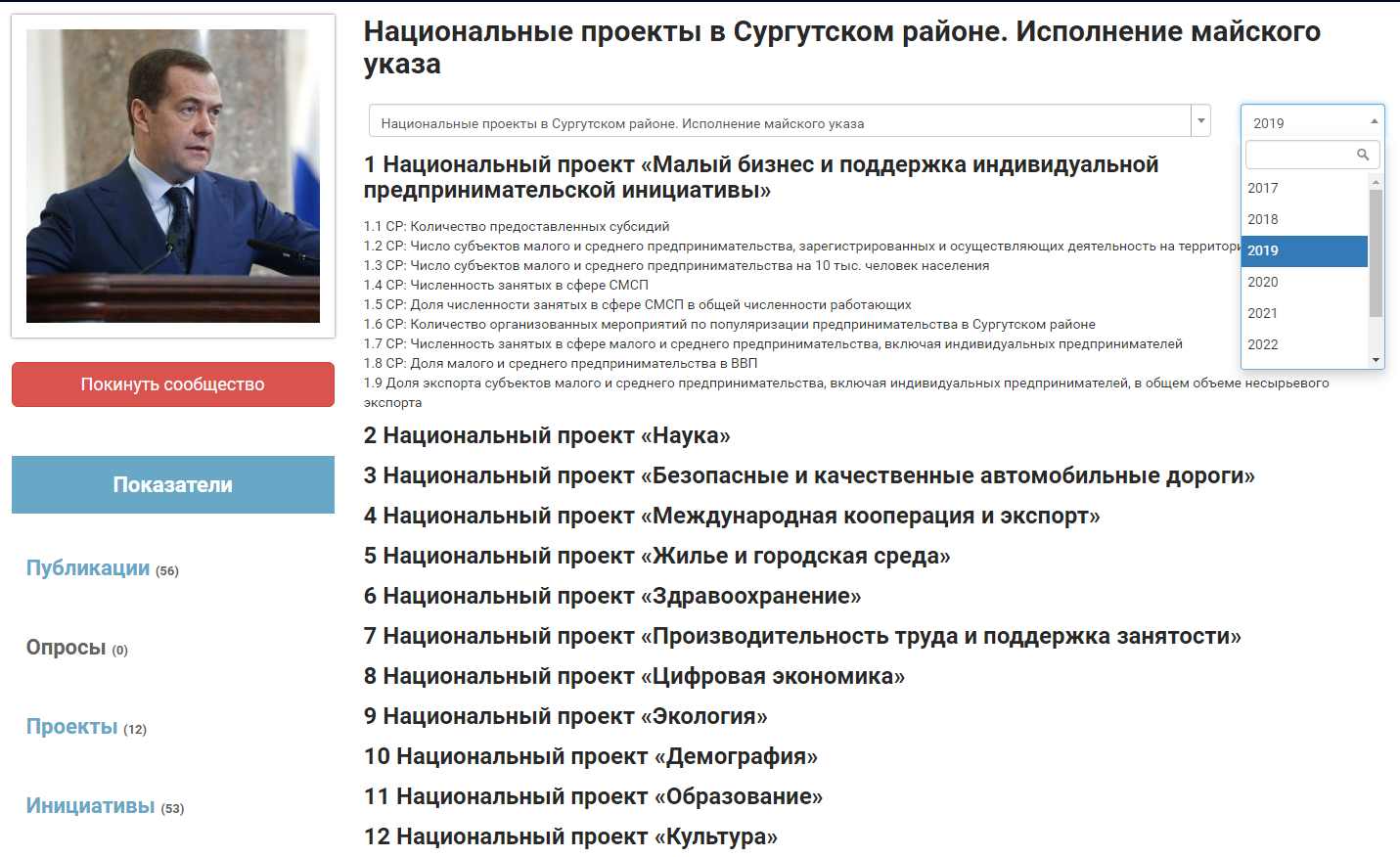 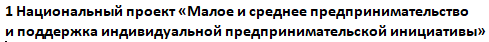 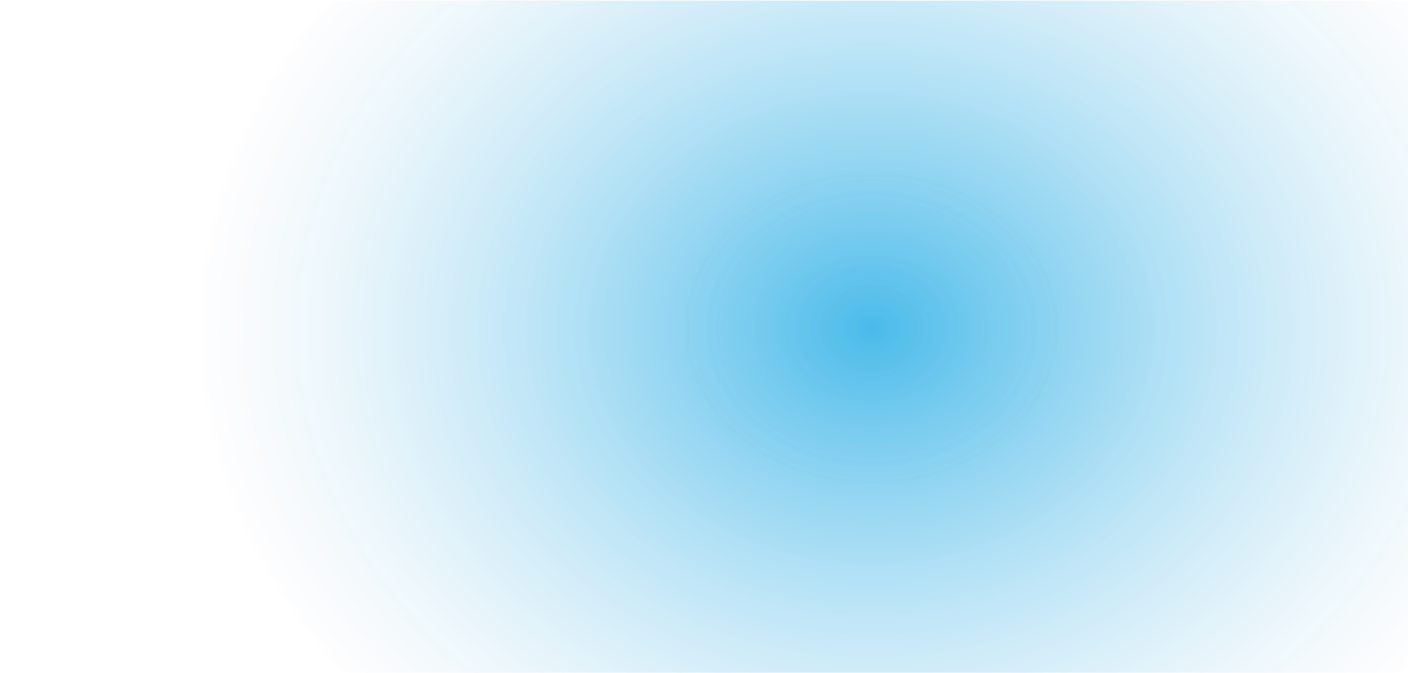 Стратегия 24
СИСТЕМА ПОДДЕРЖКИ ПРИНЯТИЯ РЕШЕНИЙ
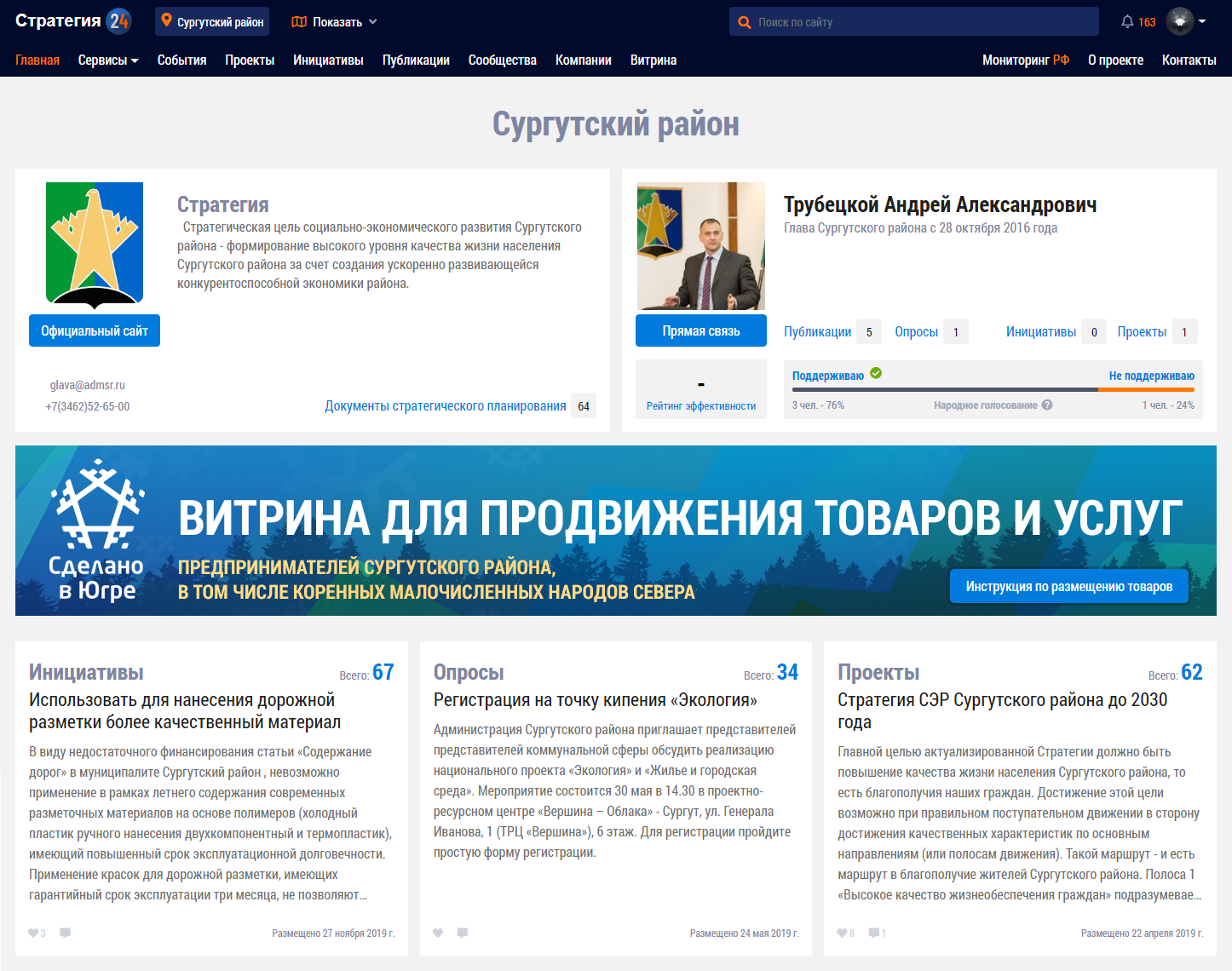 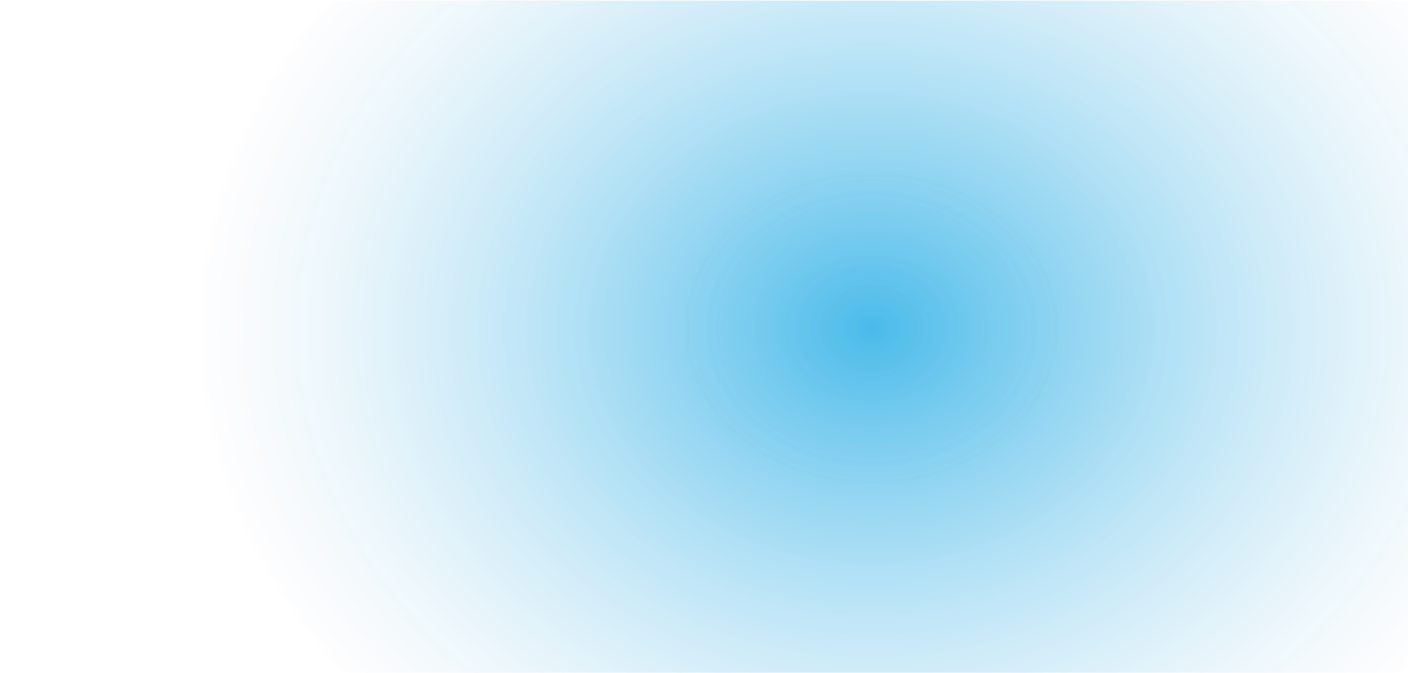 Стратегия 24
РЕАЛИЗАЦИЯ НАЦИОНАЛЬНЫХ ПРОЕКТОВ
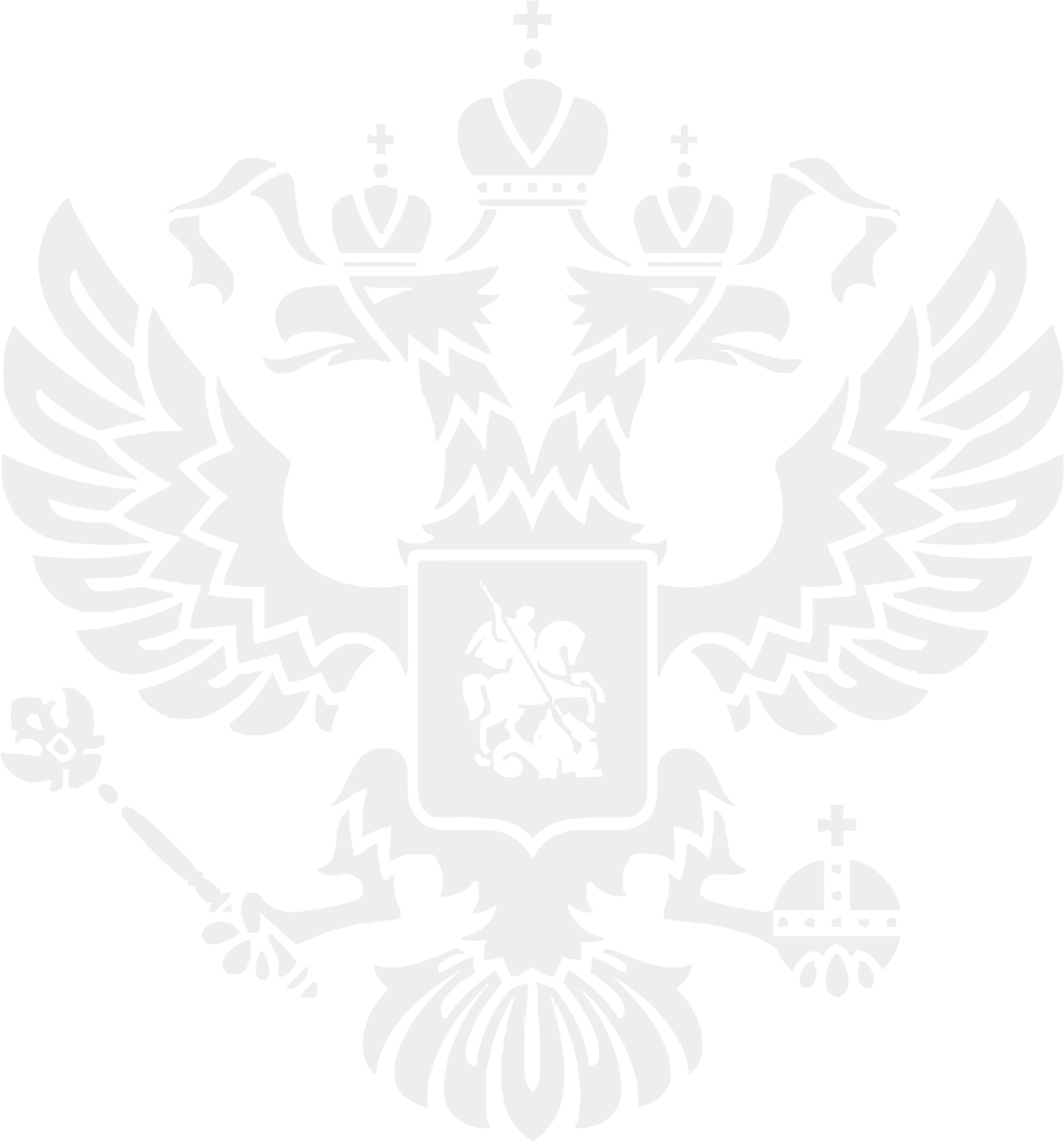 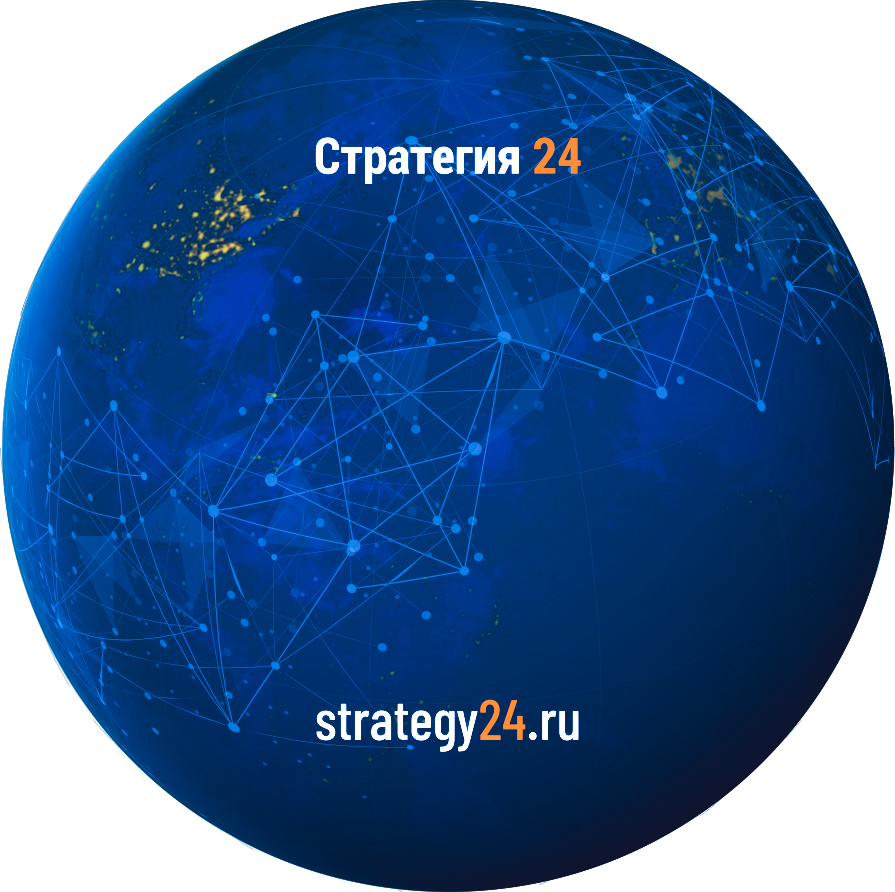 РФ
Информирование населения и онлайн-мониторинг показателей
на всех уровнях
Руководство
ОКРУГА
СУБЪЕКТЫ
СИСТЕМА  МОНИТОРИНГА  ПОКАЗАТЕЛЕЙ
Управление
МУНИЦИПАЛЬНЫЕ ОБРАЗОВАНИЯ
ВСЕ НАСЕЛЁННЫЕ ПУНКТЫ ДО ПОСЕЛЕНИЙ
Взаимодействие
ГРАЖДАНЕ РОССИЙСКОЙ ФЕДЕРАЦИИ
Стратегия 24
РЕАЛИЗАЦИЯ НАЦИОНАЛЬНЫХ ПРОЕКТОВ
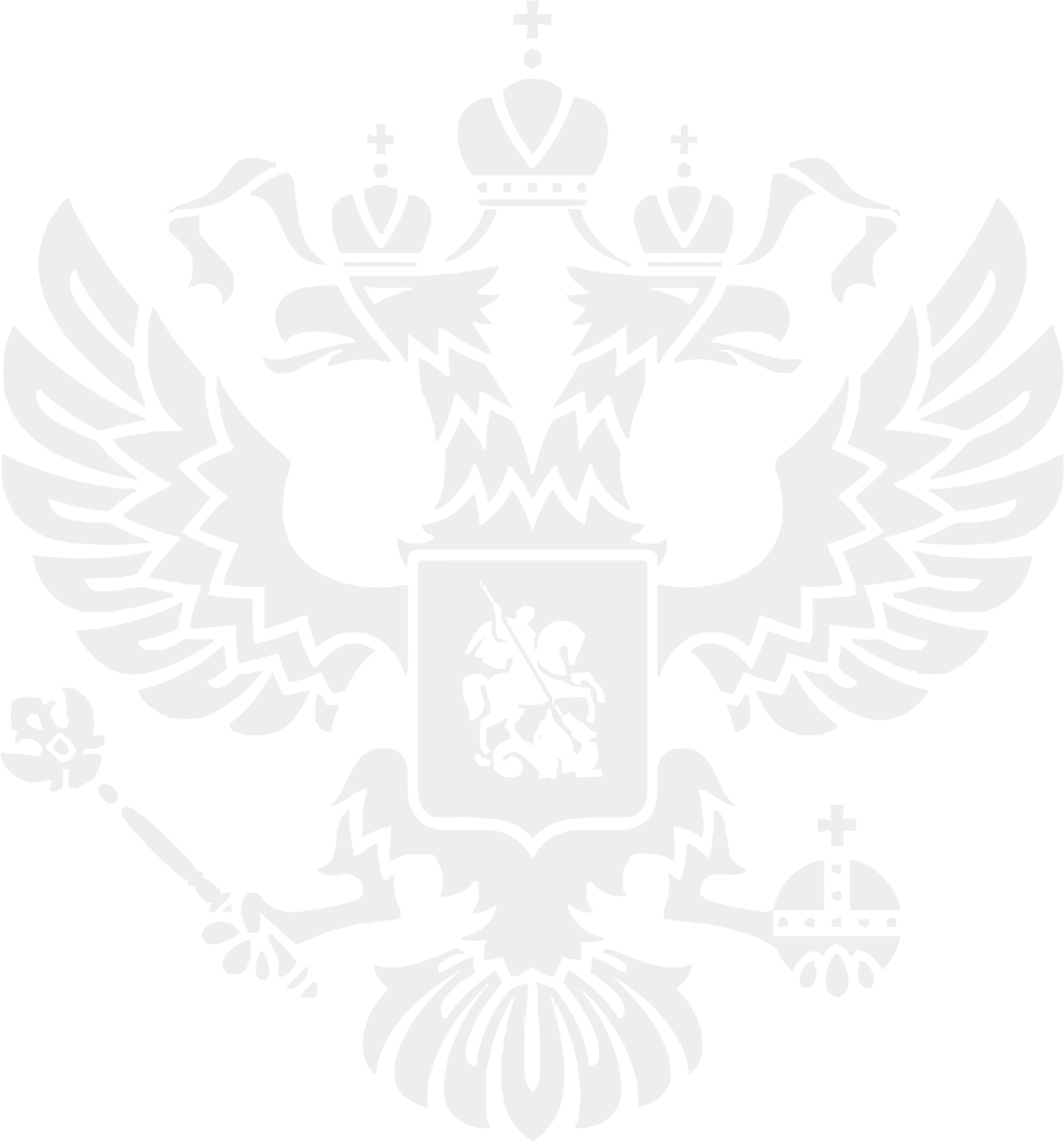 УСЛОВИЯ РЕАЛИЗАЦИИ НАЦИОНАЛЬНЫХ ПРОЕКТОВ:
доступная информация о планах развития и реализации региональных проектов на территориях в разрезе муниципалитетов, вовлечение бизнеса и общества в реализацию изменений.
УСЛОВИЯ ЭФФЕКТИВНОСТИ ДЕЯТЕЛЬНОСТИ ВЛАСТИ:
сформулировать планы, мероприятия и показатели
социально-экономического развития, определить персональную ответственность, публично отчитаться о деятельности по каждому направлению развития территории.
«Дотянуться до людей»: ключ и пароль «Стратегии Доверия».
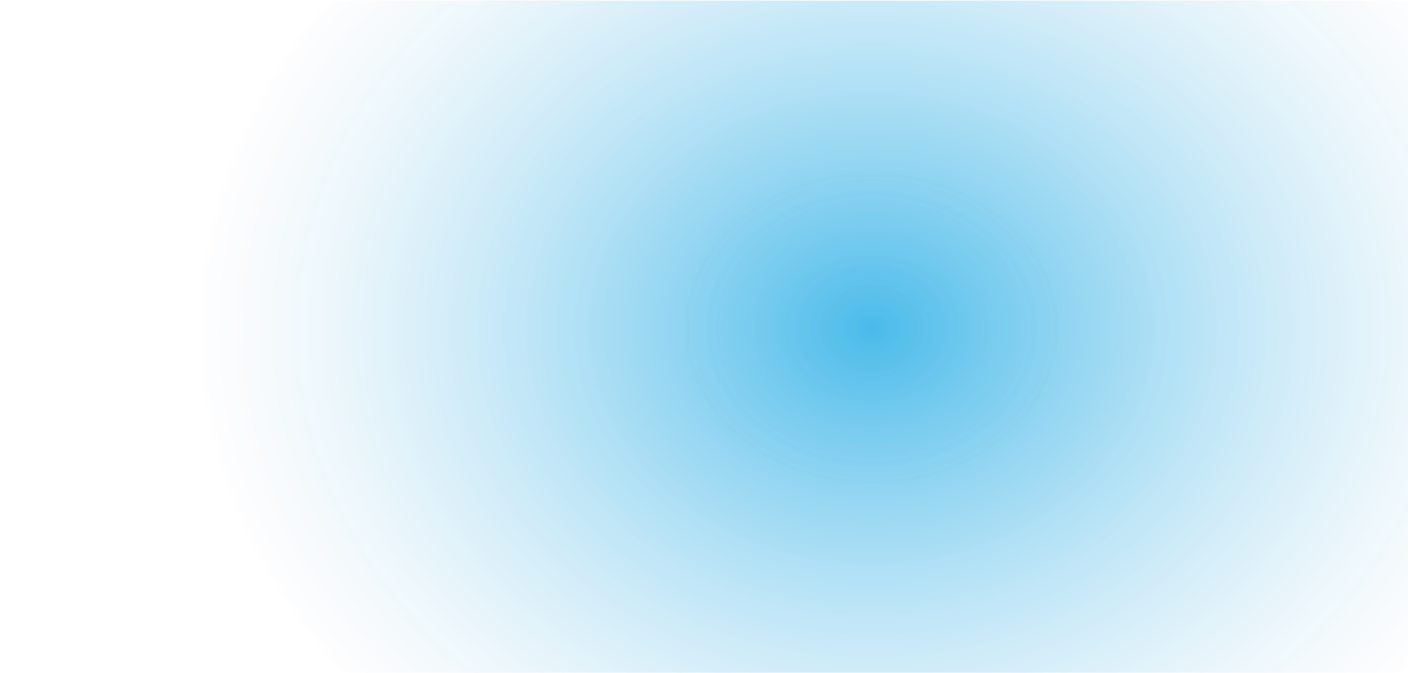 Стратегия 24
РЕАЛИЗАЦИЯ НАЦИОНАЛЬНЫХ ПРОЕКТОВ
ГРАЖДАНЕ РОССИЙСКОЙ ФЕДЕРАЦИИ
Инициативы и проекты,
привязанные к земле.
Опросы населения
ВСЕ НАСЕЛЁННЫЕ ПУНКТЫ ДО ПОСЕЛЕНИЙ
МУНИЦИПАЛЬНЫЕ ОБРАЗОВАНИЯ
Реакция властей.
Организация взаимодействия власти, бизнеса и общества
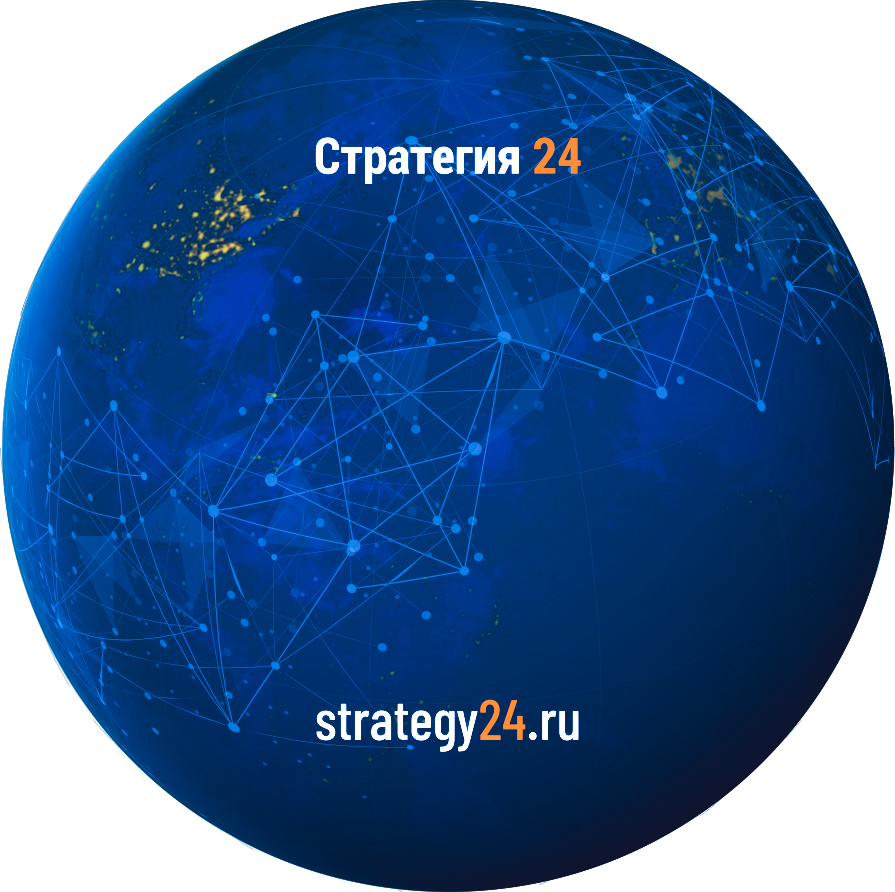 ВЗАИМОДЕЙСТВИЕ
СУБЪЕКТЫ
Автоматизированная система устойчивого развития территорий
ОКРУГА
Мониторинг и контроль
исполнения национальных
целей и стратегических задач
РФ
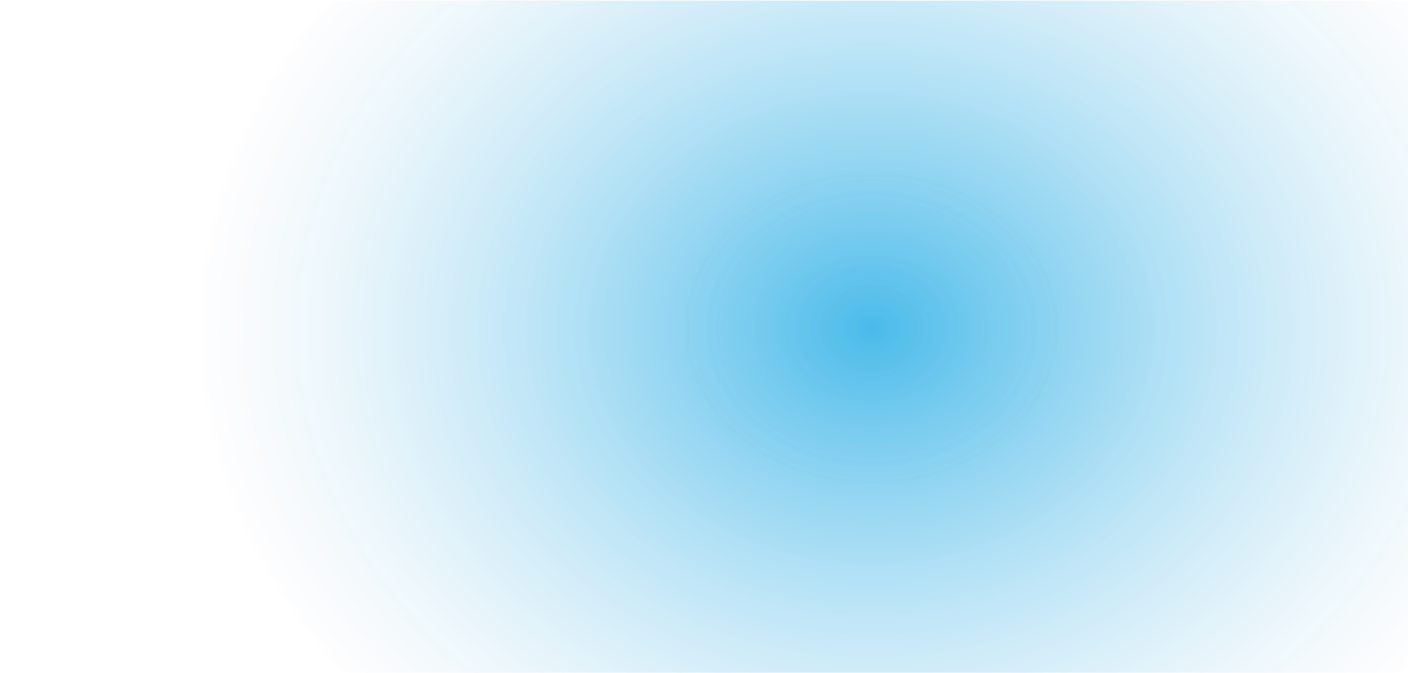 Стратегия 24
ОБЩЕРОССИЙСКАЯ ПЛАТФОРМА ВЗАИМОДЕЙСТВИЯ
УСТОЙЧИВОЕ РАЗВИТИЕ — МЕХАНИЗМЫ И ИНСТРУМЕНТЫ РЕАЛИЗАЦИИ
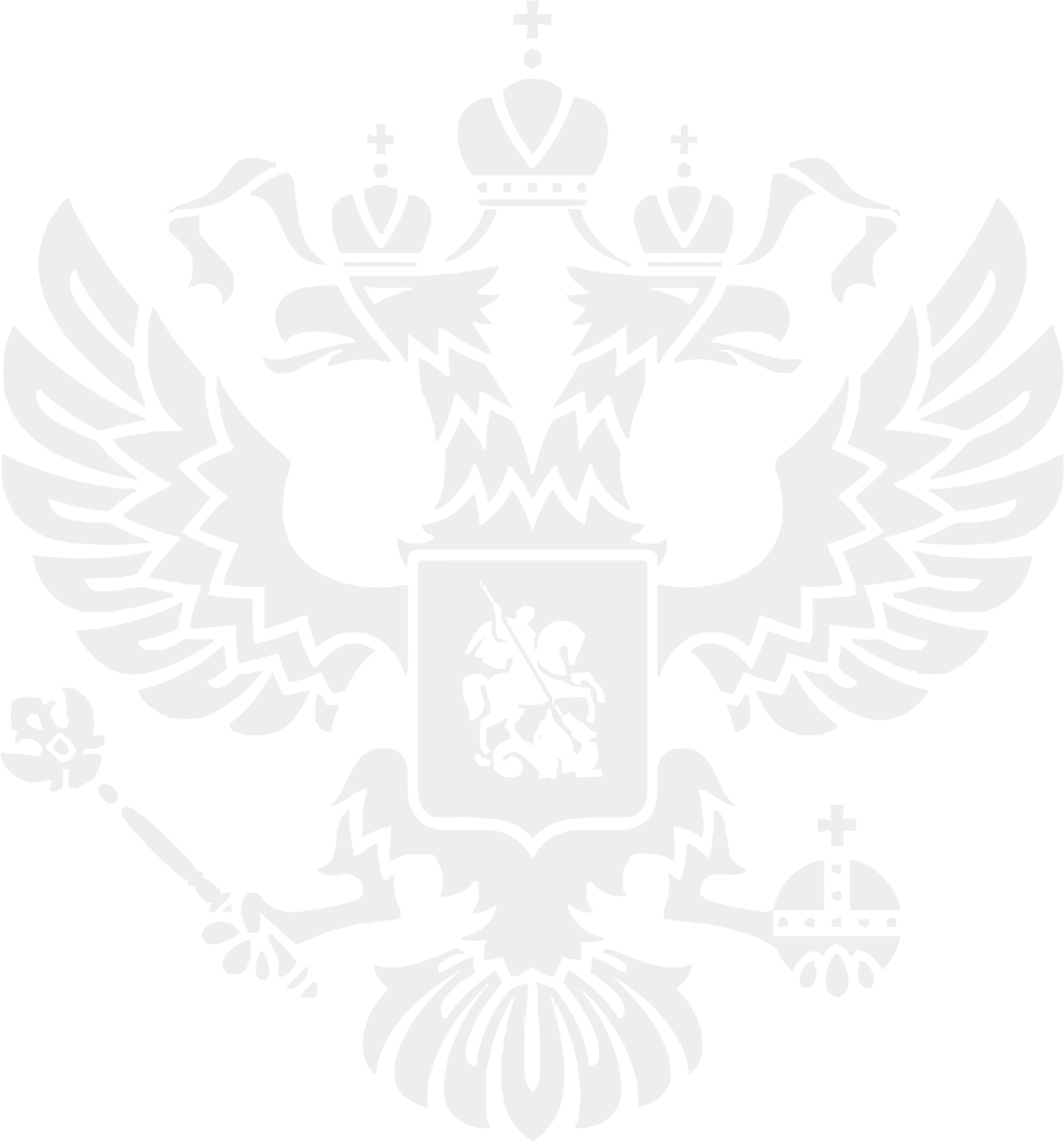 Инструмент консолидации и определения баланса интересов власти, бизнеса и общества.
Онлайн-мониторинг и синхронизация с национальными проектами документов стратегического планирования
в разрезе федеральных округов, субъектов, муниципальных образований и населённых пунктов РФ.
Автоматизированный мониторинг и аналитика ежемесячных показателей реализации национальных проектов.
Программа «Устойчивое развитие» Высшего партийного совета «Единой России».
Цифровая трансформация делового климата (план мероприятий ТДК по упрощению ведения бизнеса в РФ).
Формирование экспертного сообщества, вовлечение предпринимателей и общественных лидеров в реализацию  национальных проектов.
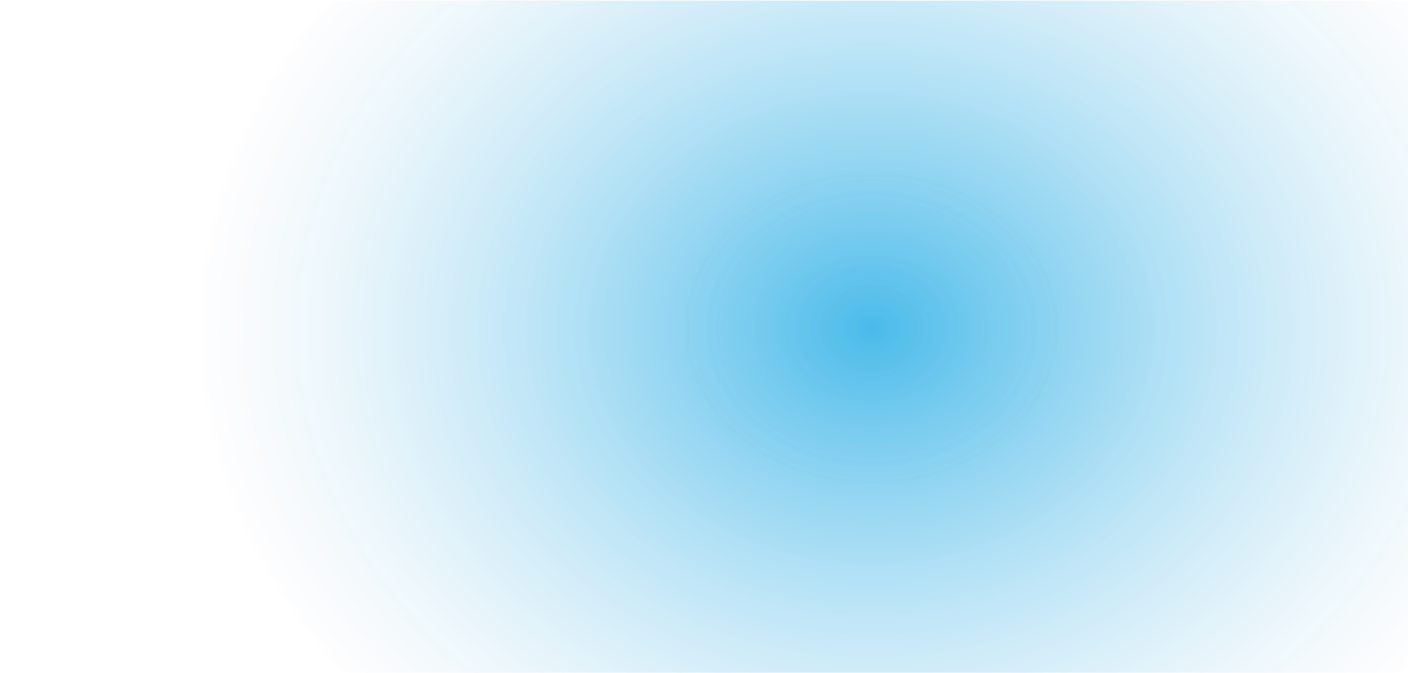 Стратегия 24
СИСТЕМА ПОДДЕРЖКИ ПРИНЯТИЯ РЕШЕНИЙ
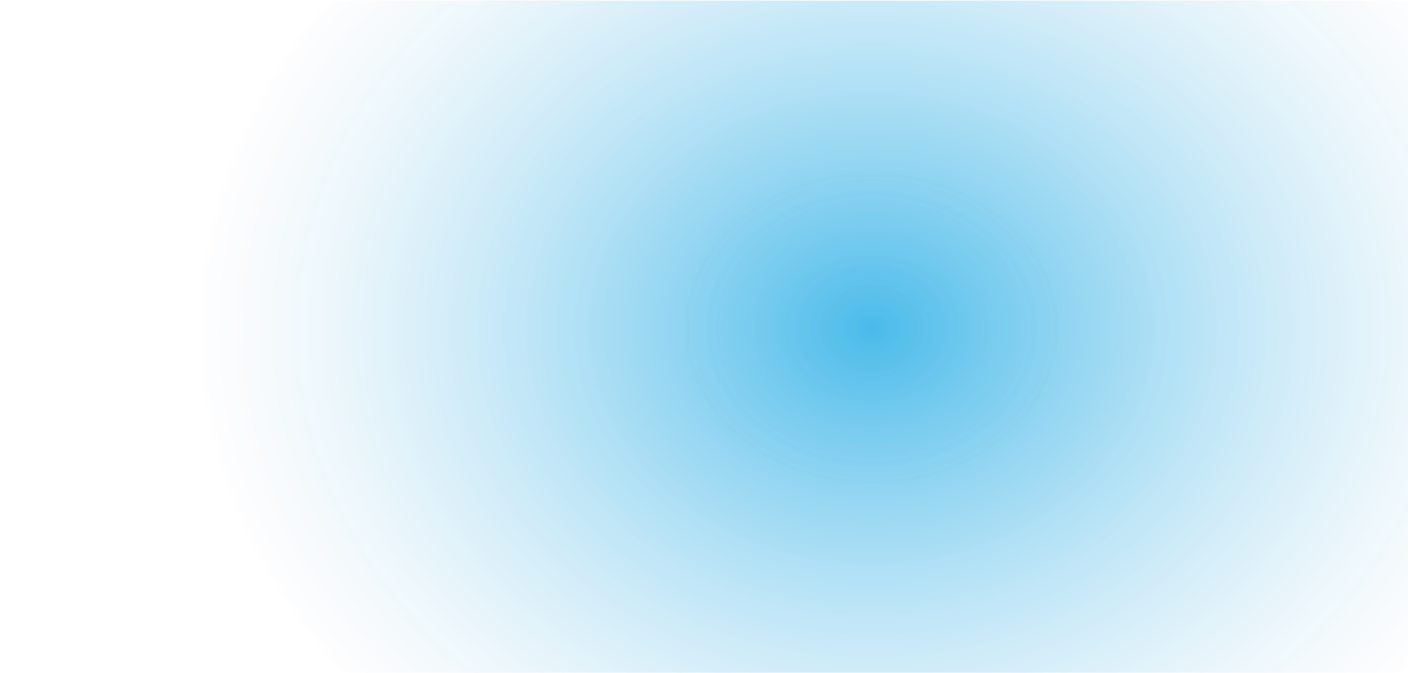 Стратегия 24
ФЕДЕРАЛЬНАЯ ДЕЛОВАЯ СЕТЬ
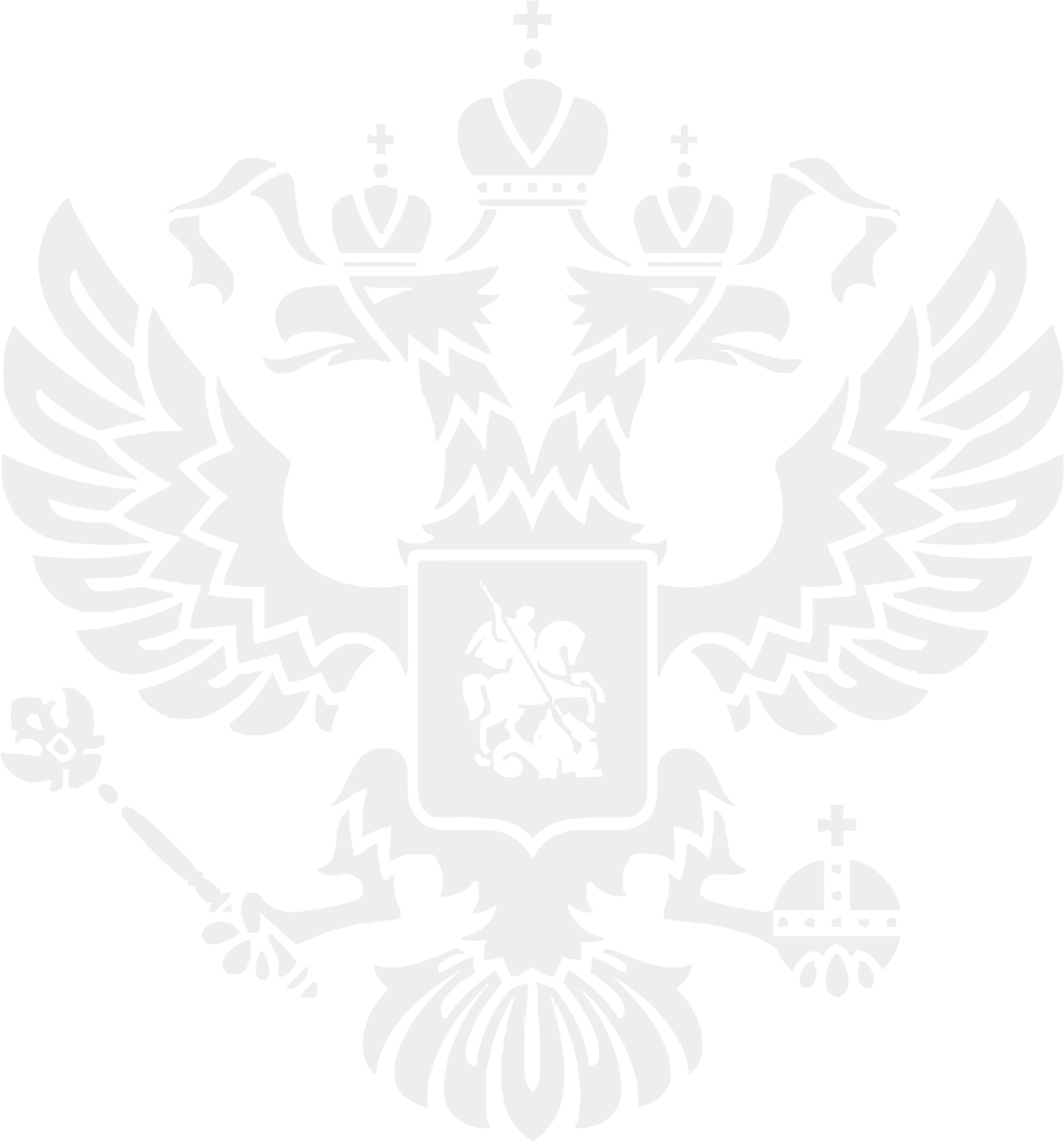 У компании на личной странице есть возможность полно и достоверно
рассказать о своей деятельности, проверить на потребительский спрос
свои проекты, продвигать товары и услуги, реализовать неликвиды
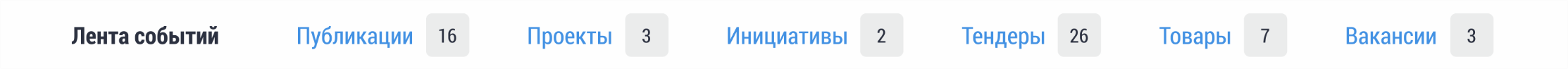 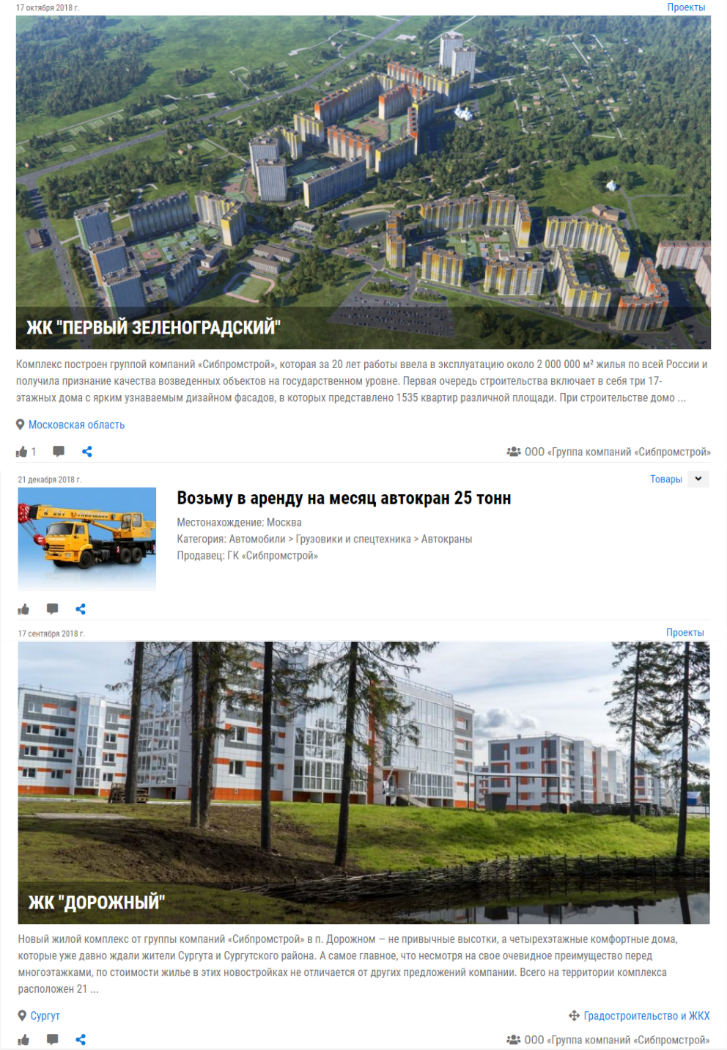 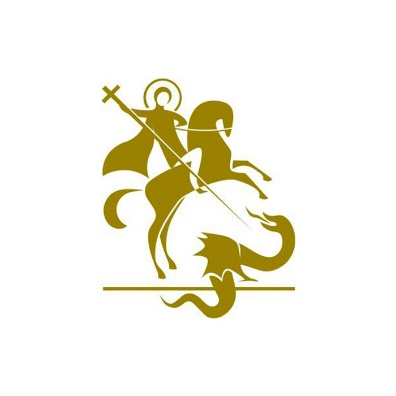 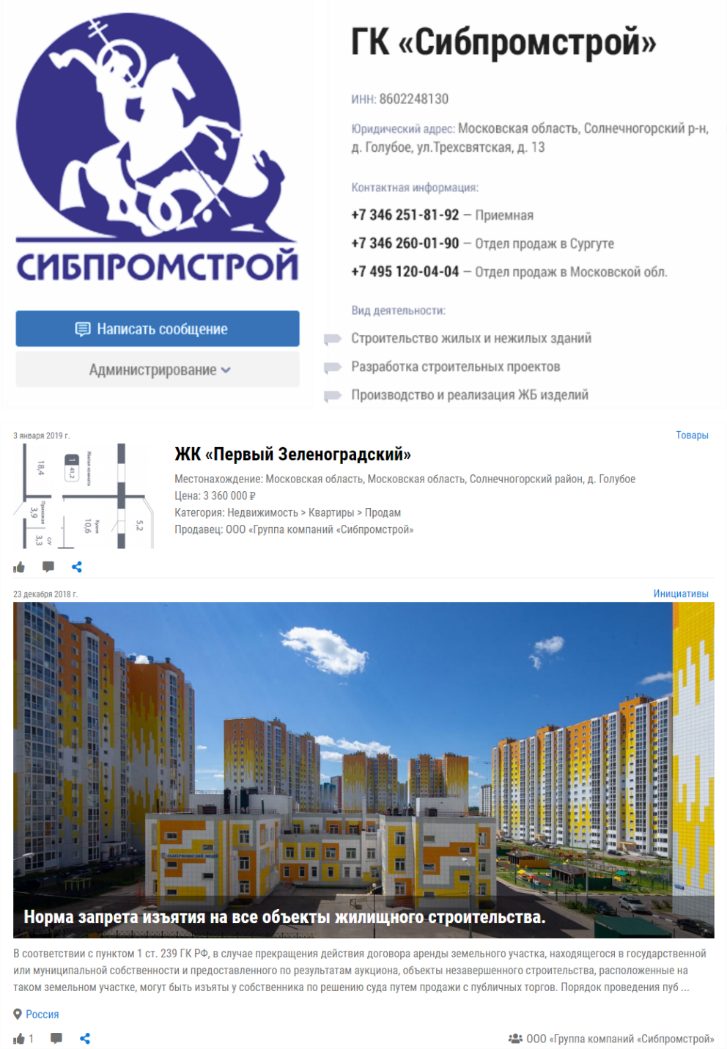 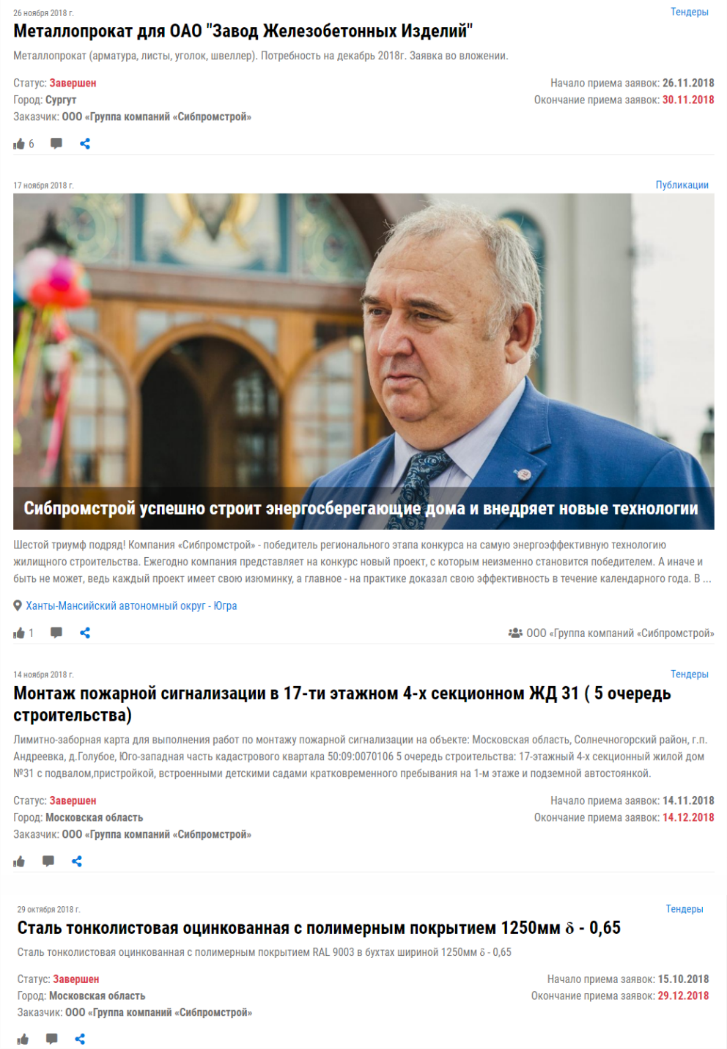 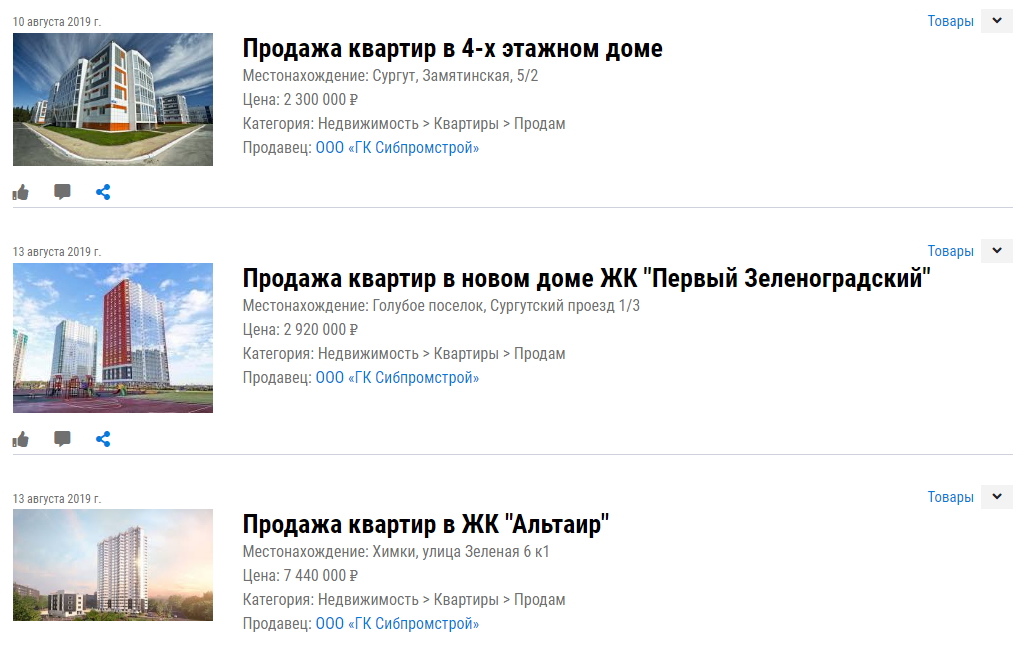 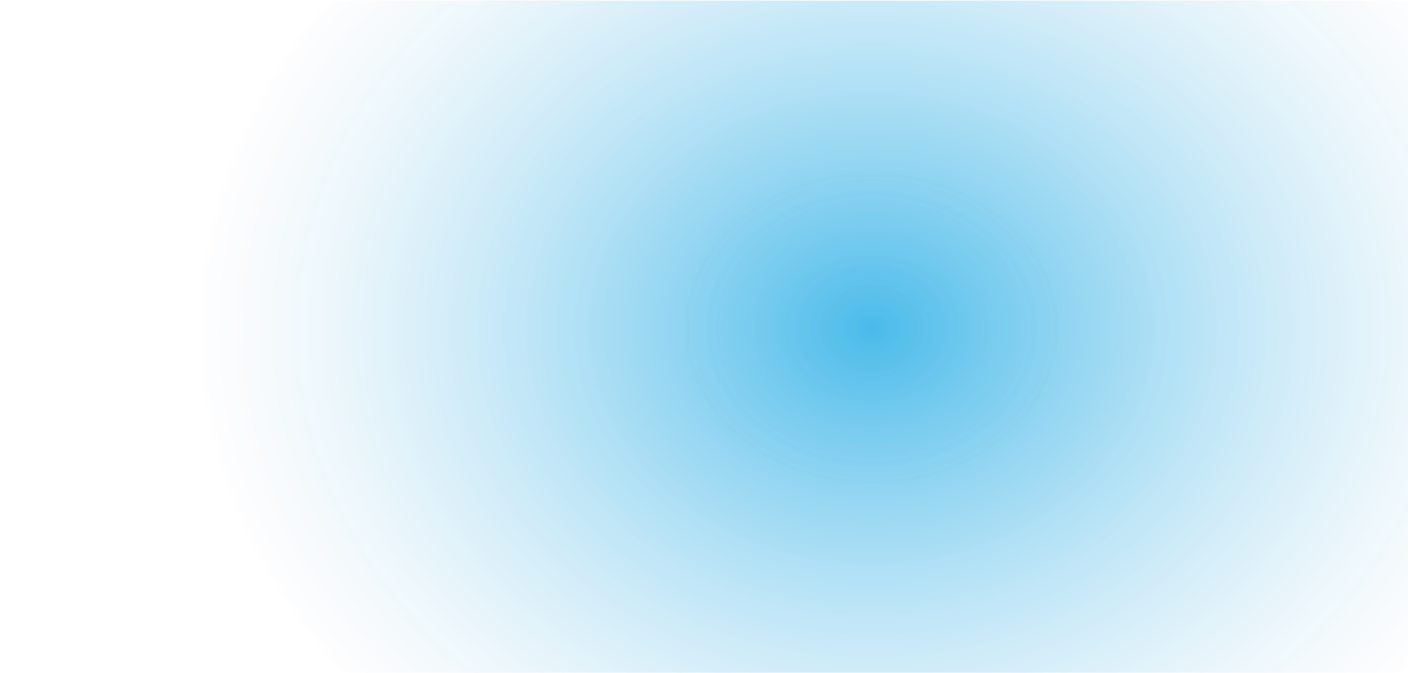 Стратегия 24
ФЕДЕРАЛЬНАЯ ДЕЛОВАЯ СЕТЬ
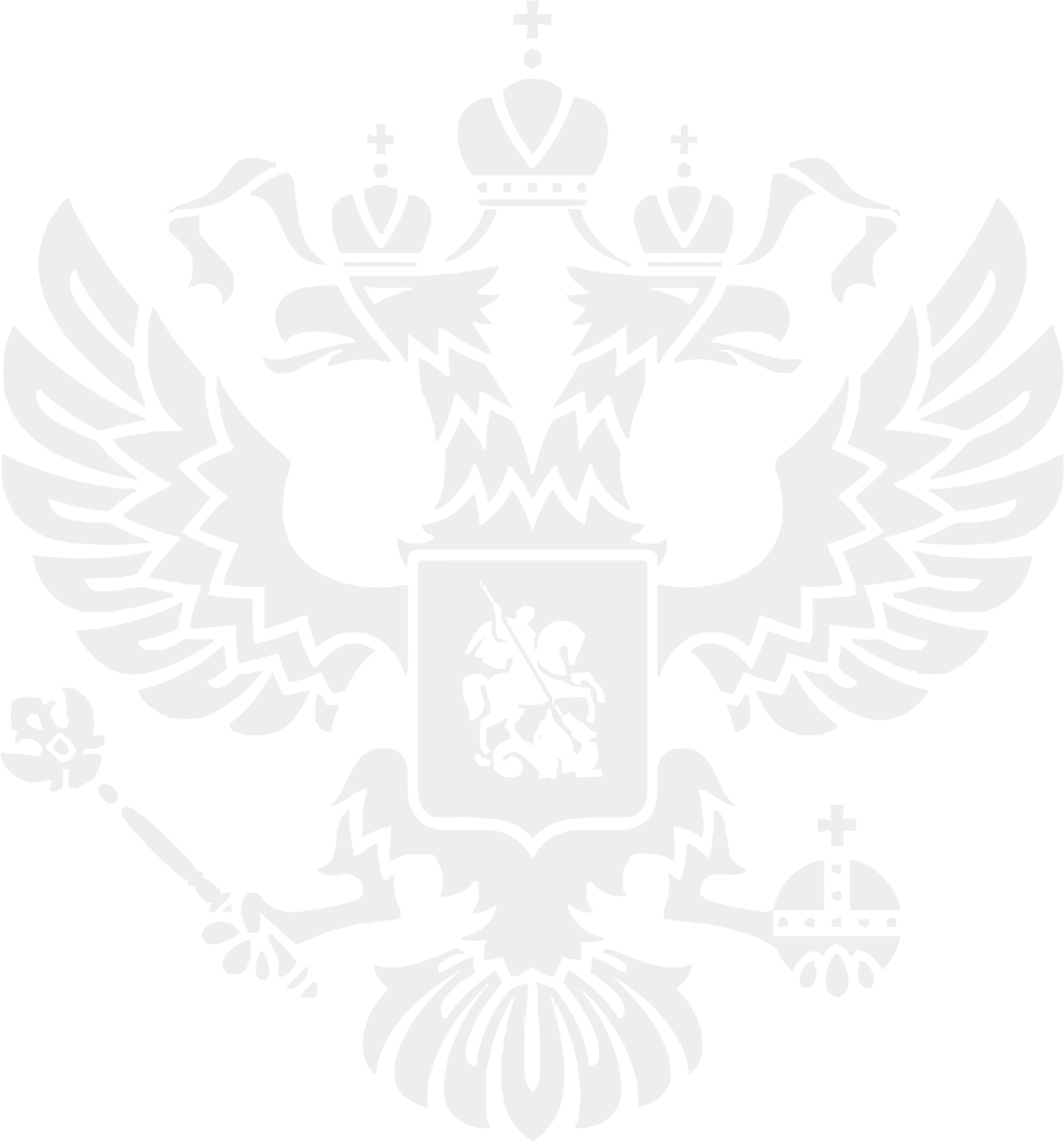 Пользователь на личной странице может рассказать о своей деятельности, проверить на потребительский спрос свои проекты, формулировать и предлагать инициативы, продвигать товары и услуги.
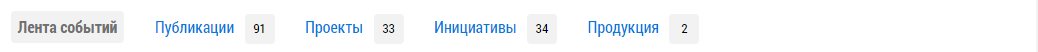 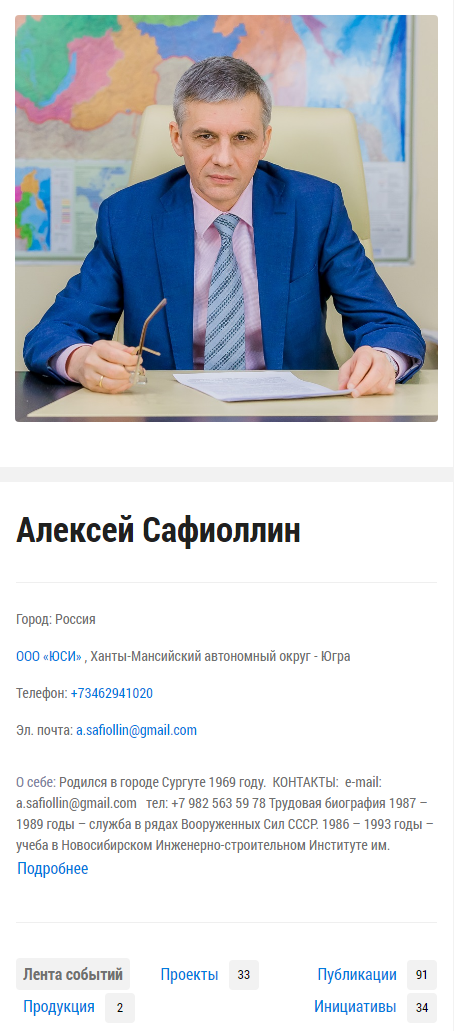 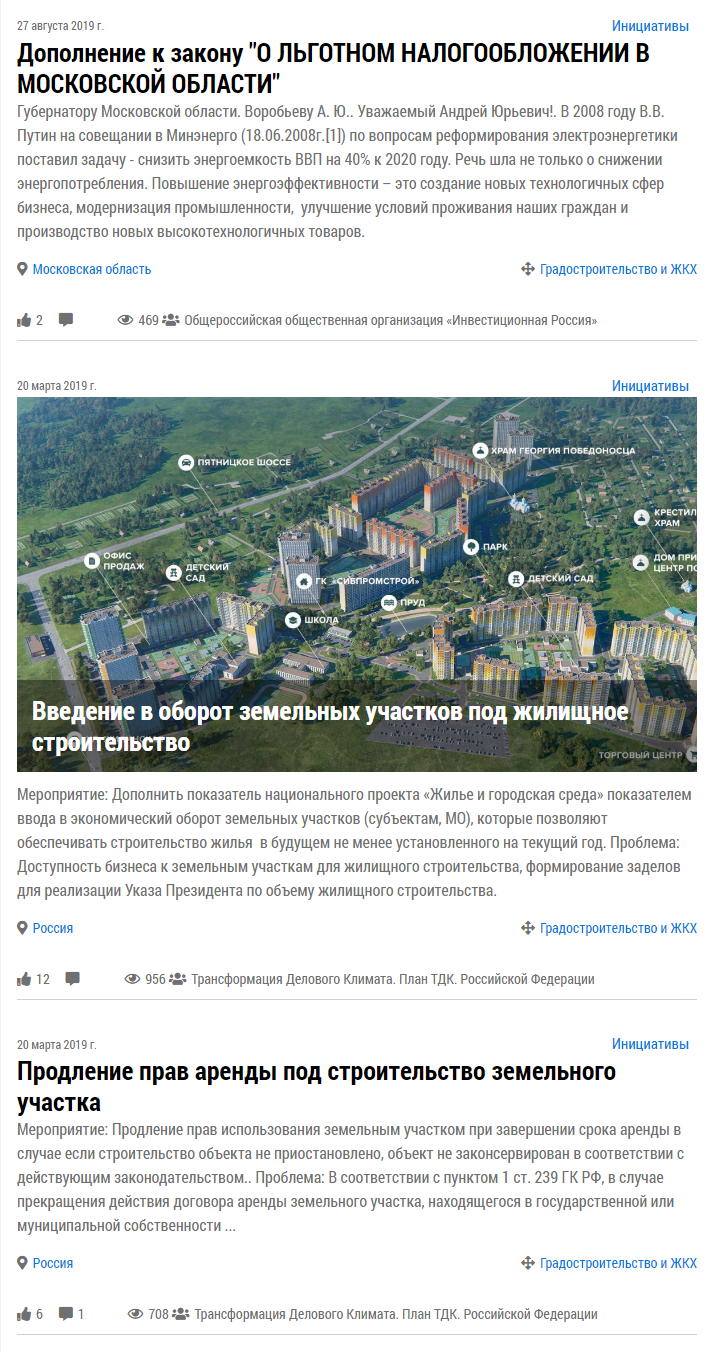 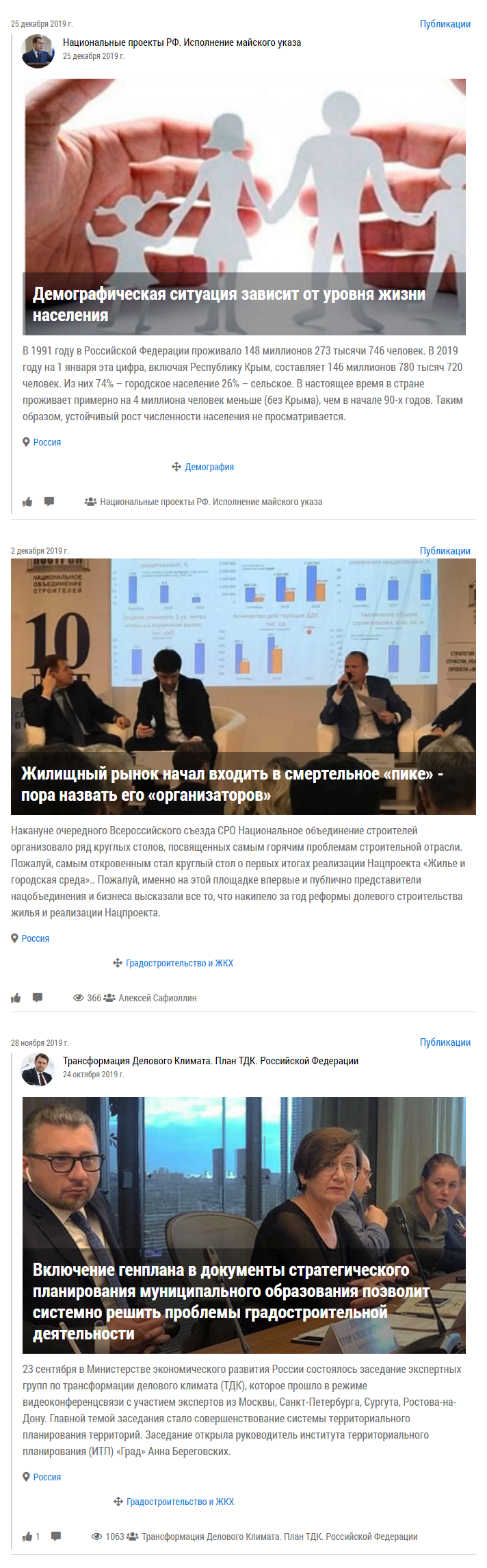 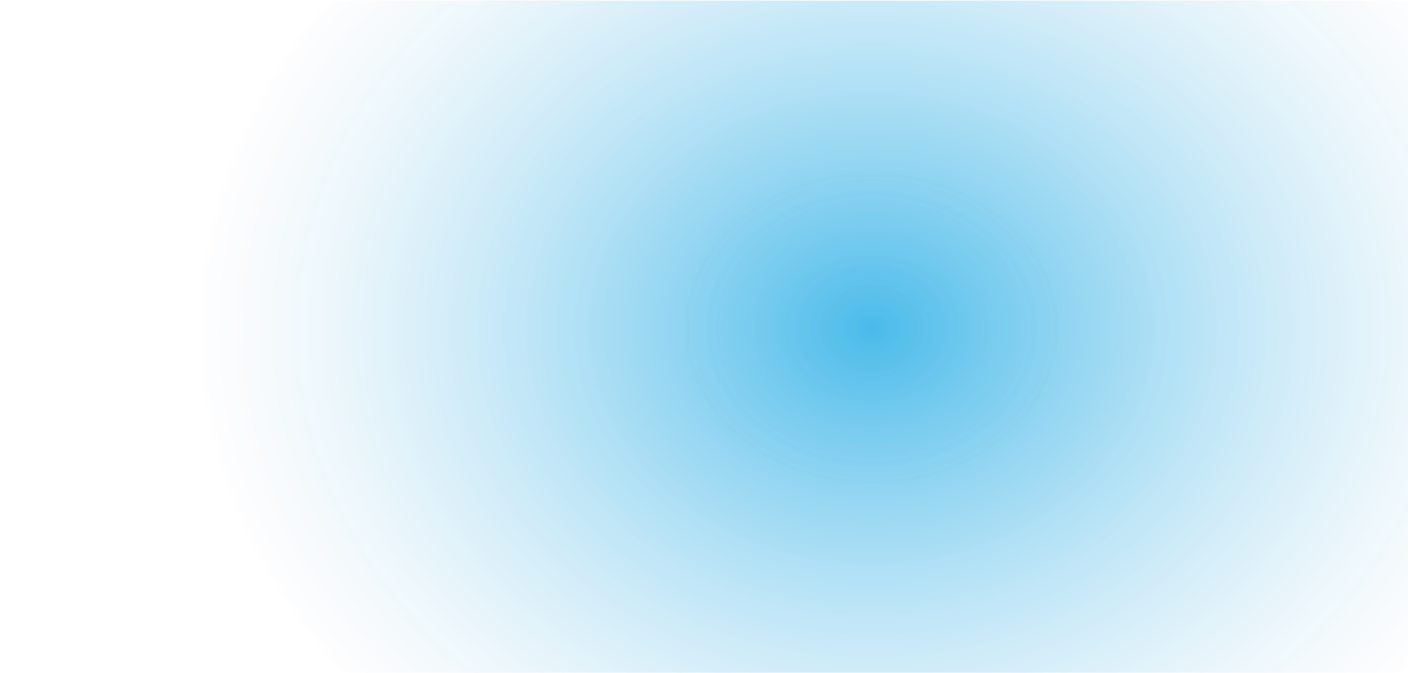 Стратегия 24
ФЕДЕРАЛЬНАЯ ДЕЛОВАЯ СЕТЬ
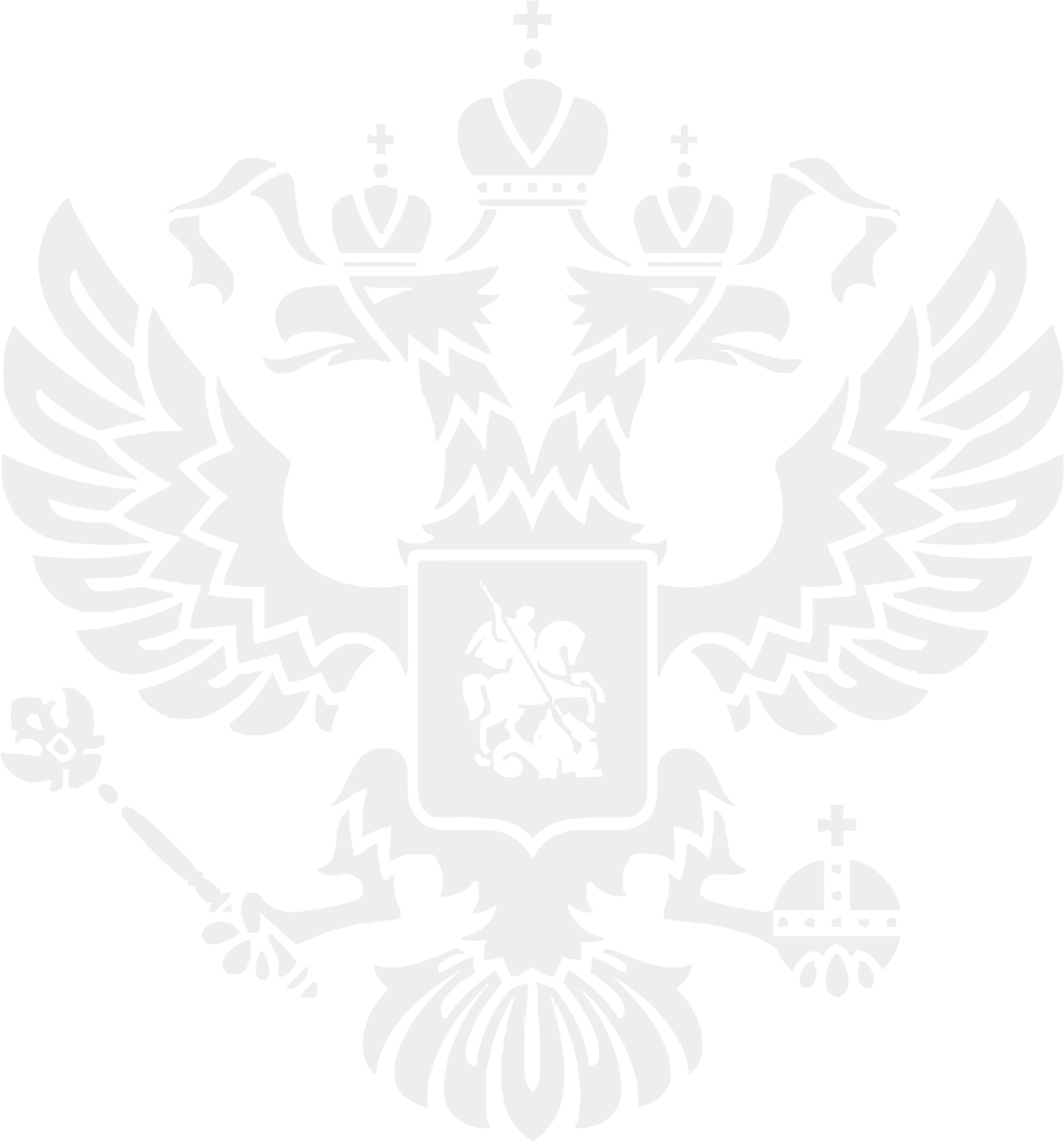 В сообществах на личных страницах есть возможность рассказать о своей деятельности, проверить на потребительский спрос проекты, формулировать и предлагать инициативы, проводить опросы.
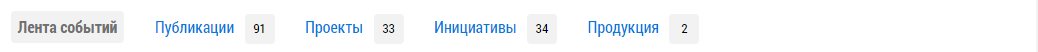 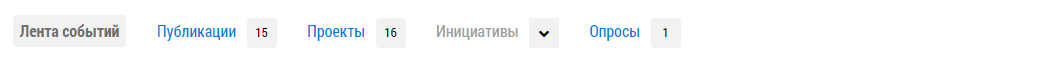 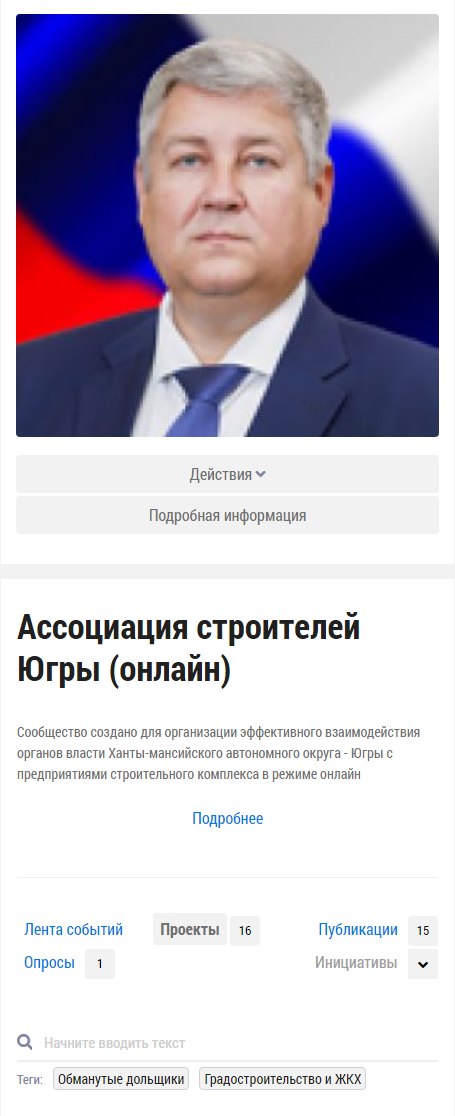 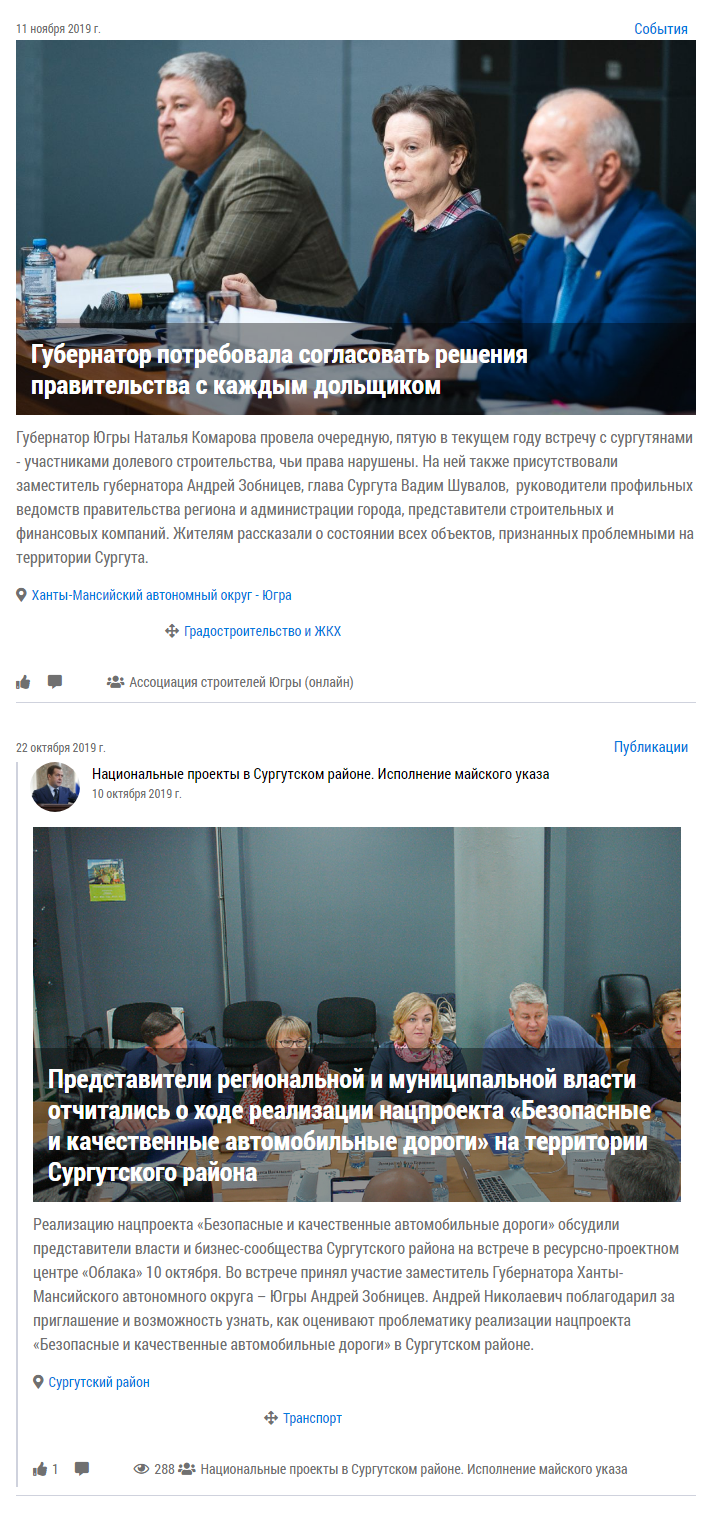 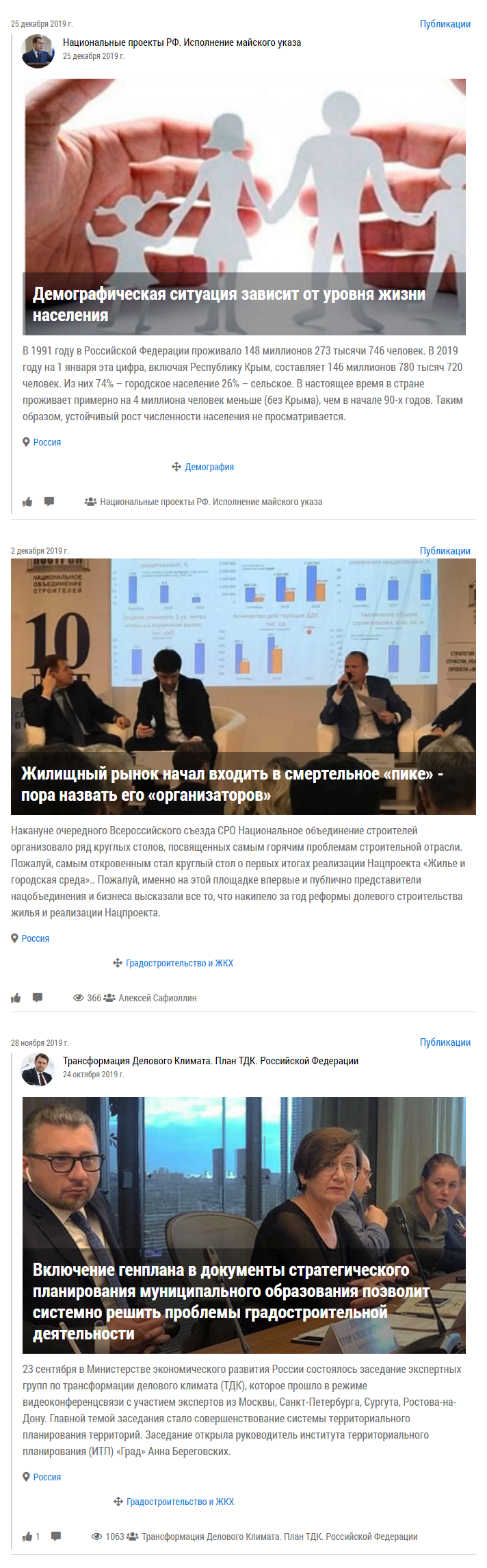 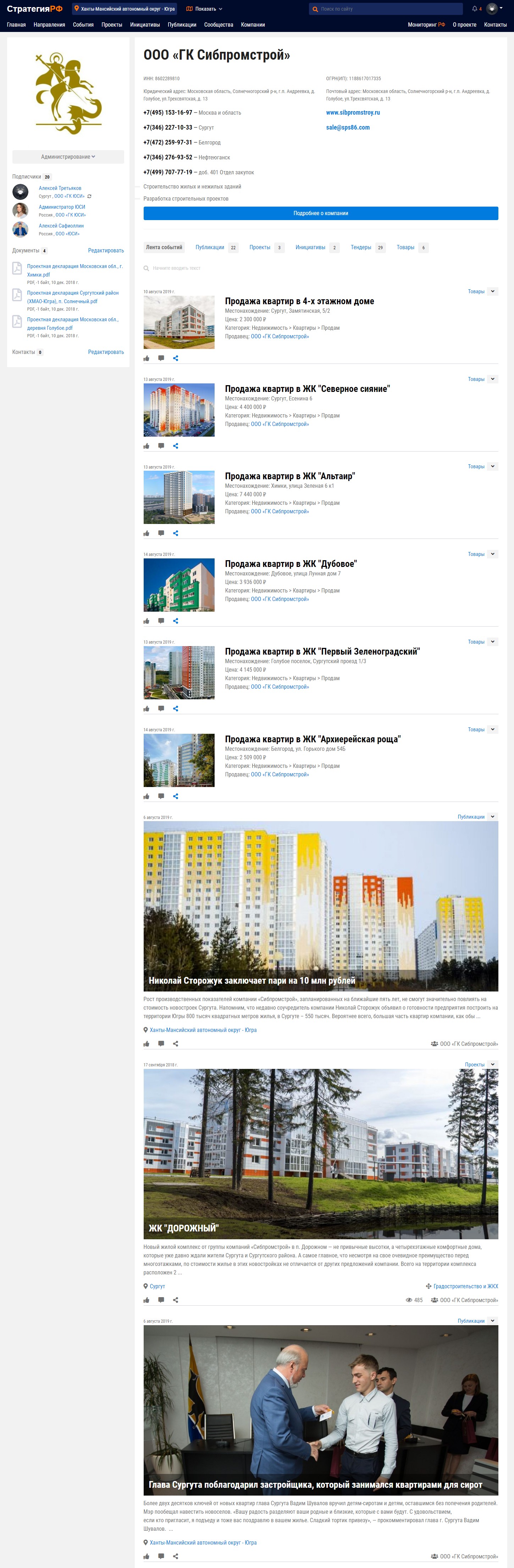 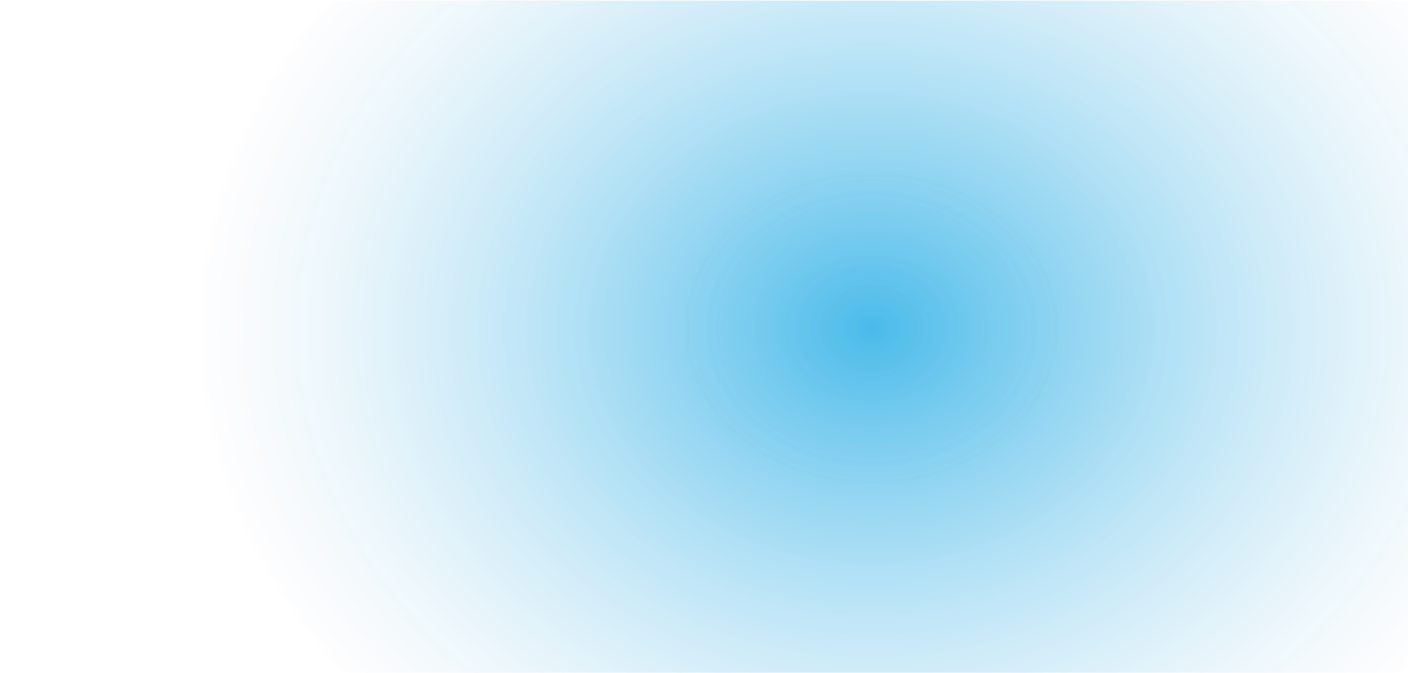 Стратегия 24
ФЕДЕРАЛЬНАЯ ДЕЛОВАЯ СЕТЬ
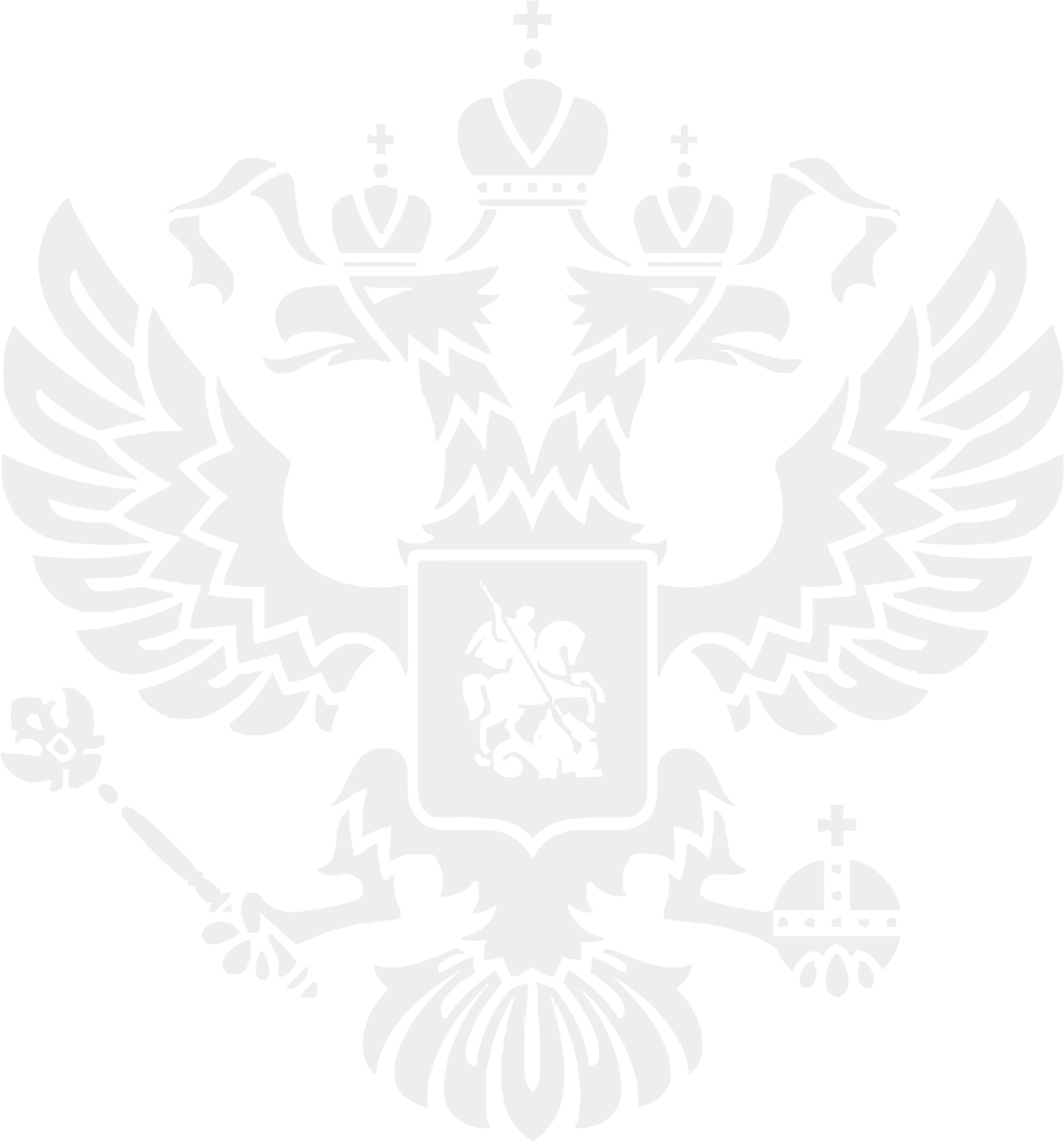 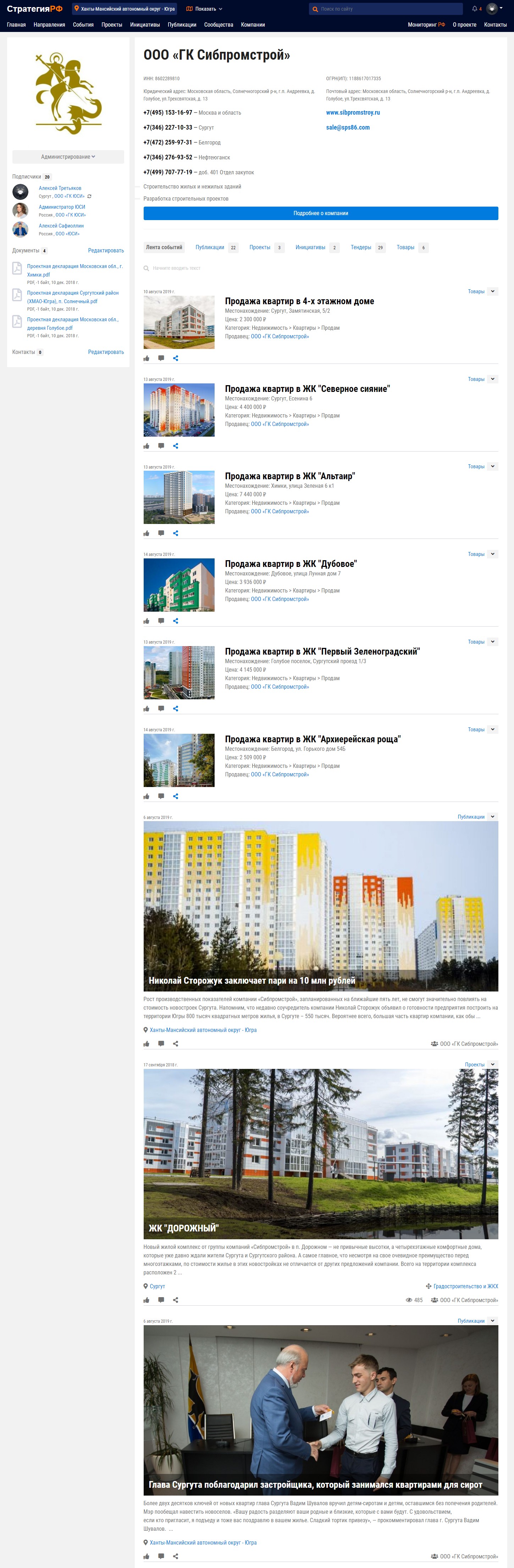 [Speaker Notes: По щелчку пролистывает слайд «Лента СибПромСтрой»]
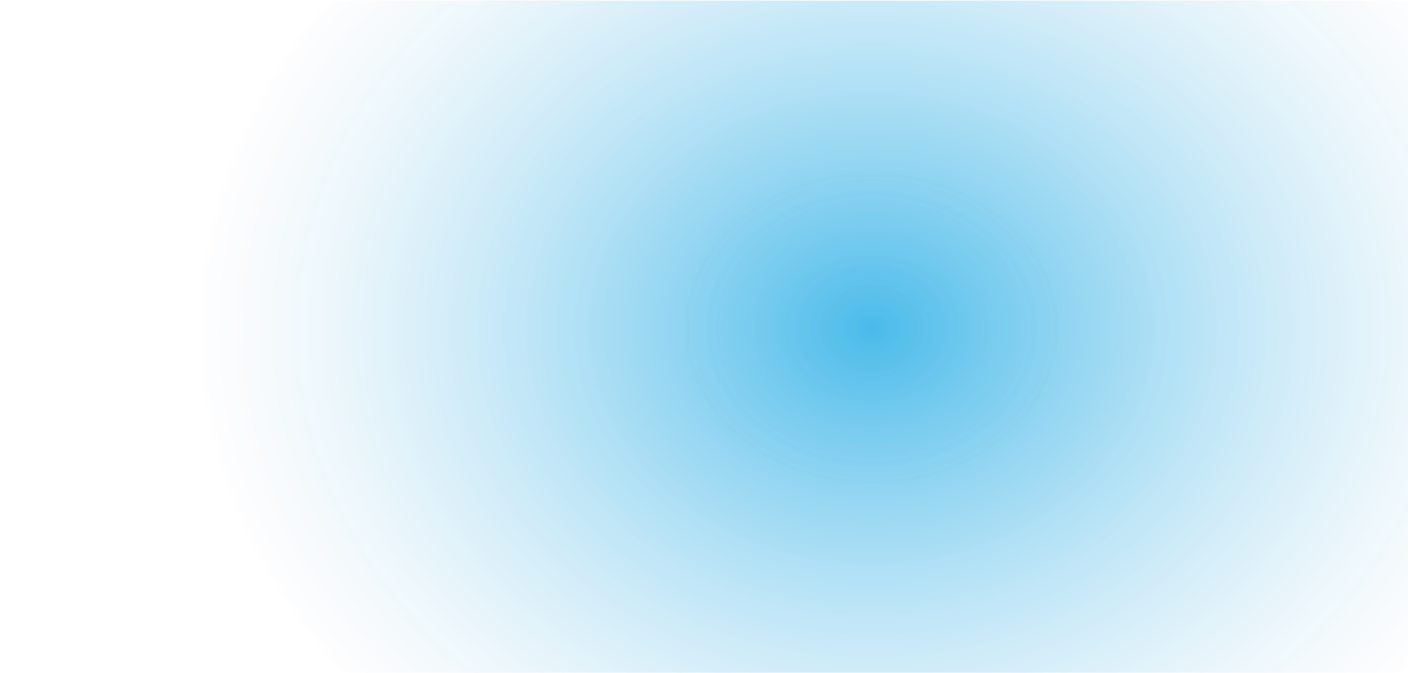 Стратегия 24
ФЕДЕРАЛЬНАЯ ДЕЛОВАЯ СЕТЬ
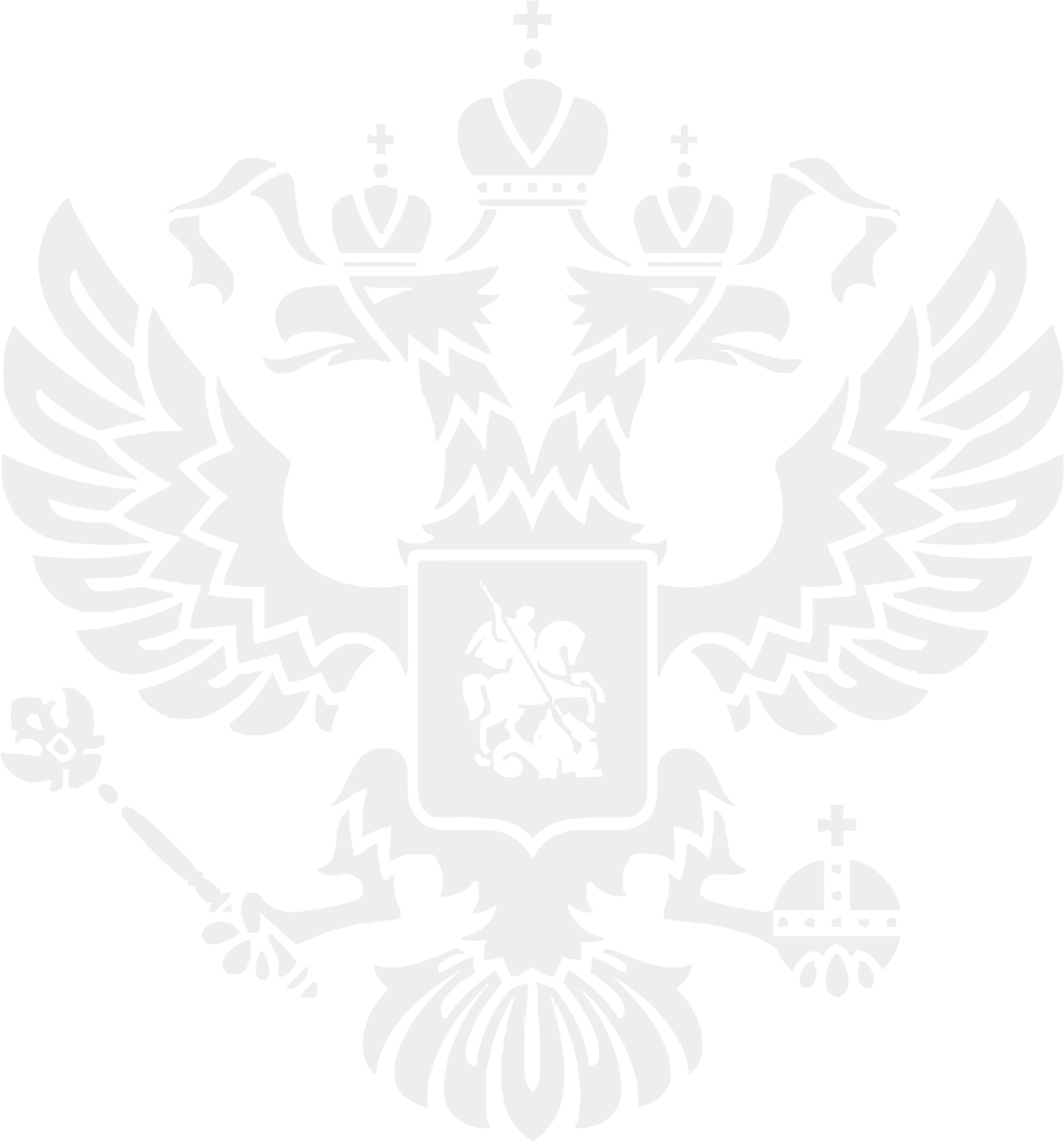 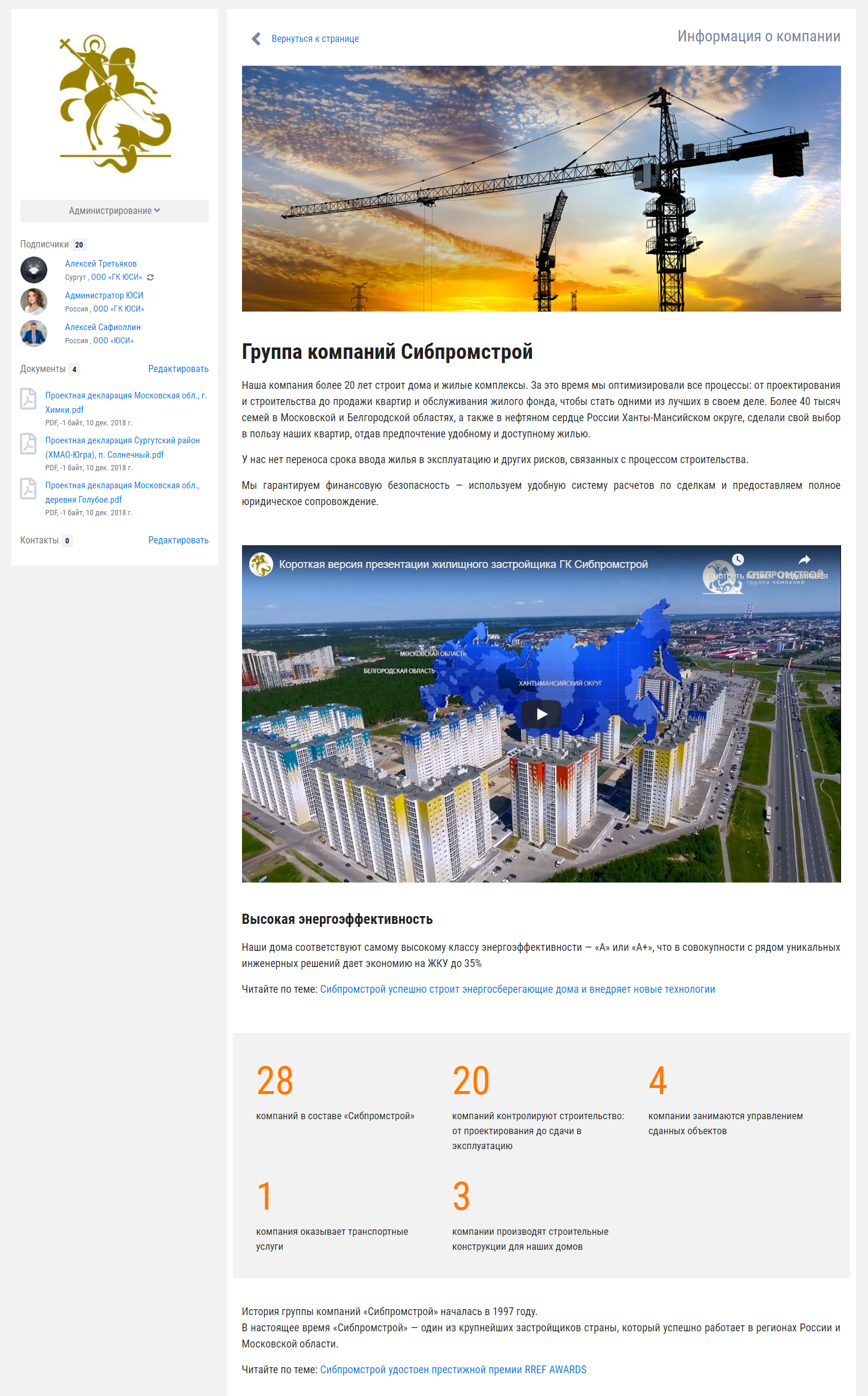 [Speaker Notes: По щелчку пролистывает слайд «О компании»]
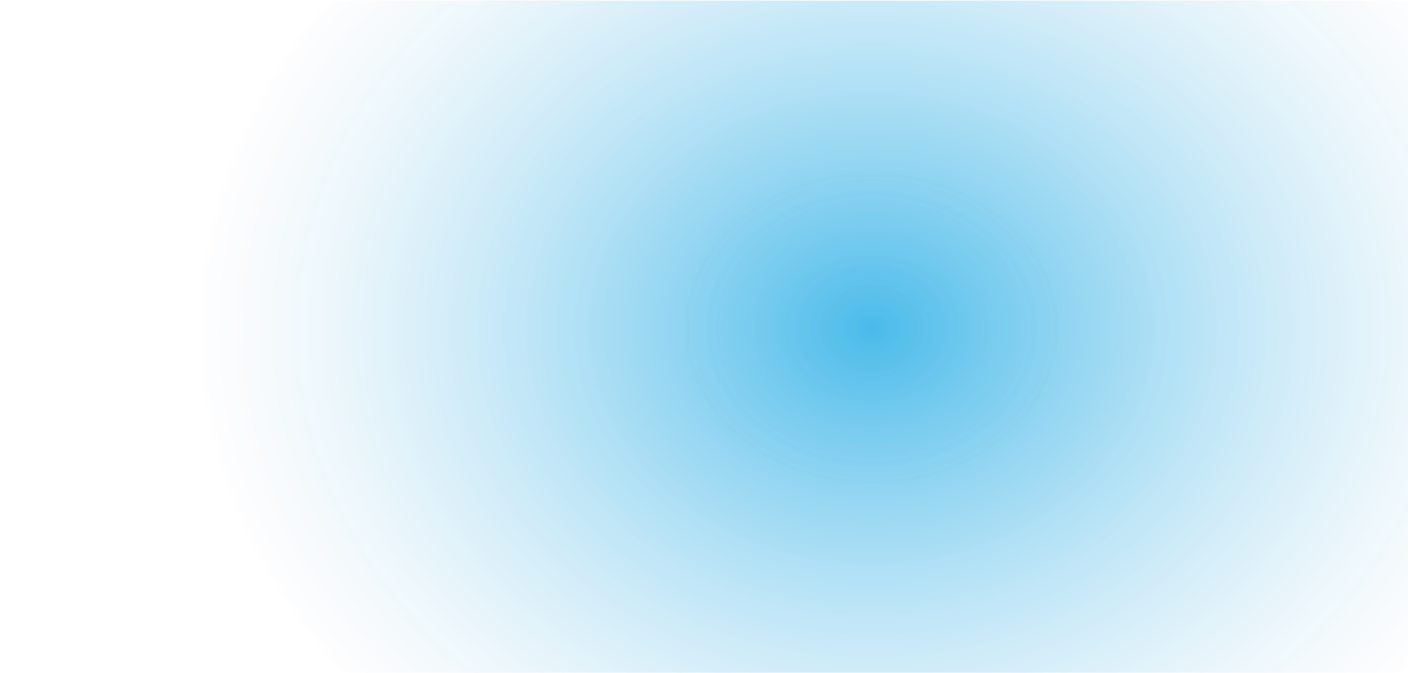 Стратегия 24
СИСТЕМА ПОДДЕРЖКИ ПРИНЯТИЯ РЕШЕНИЙ
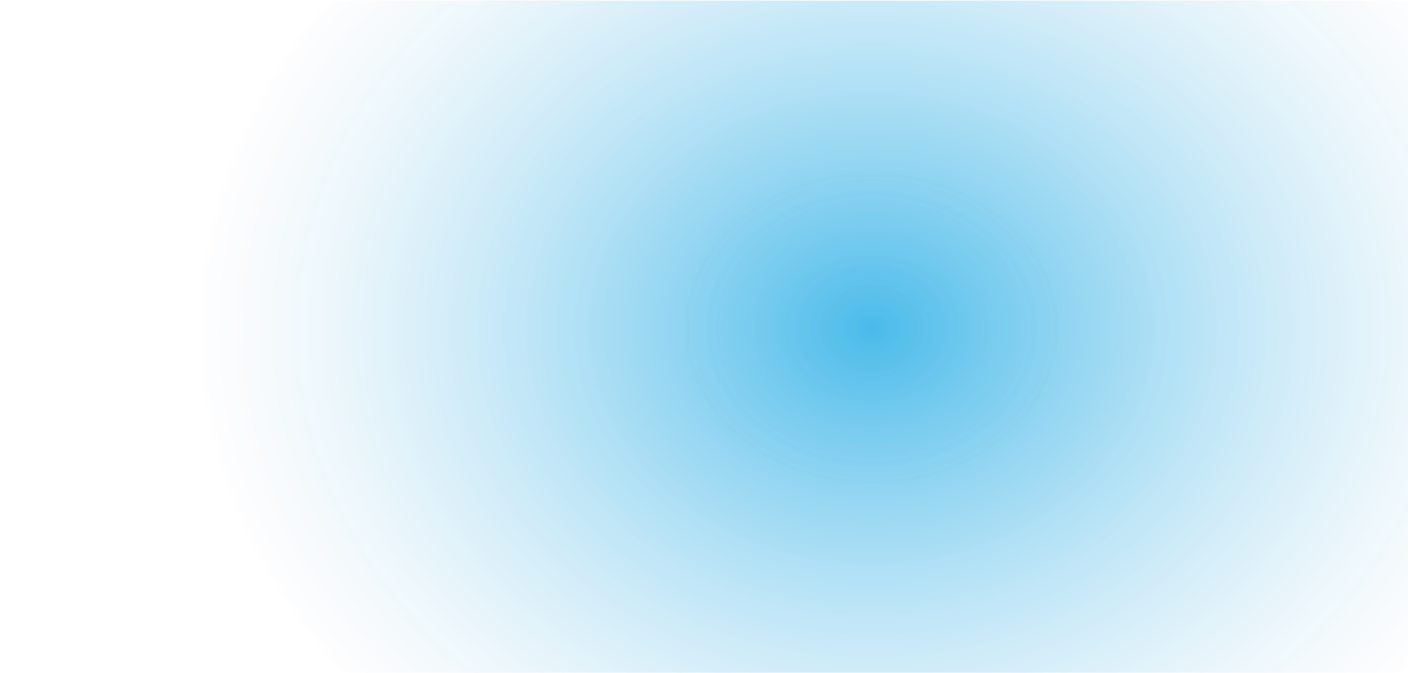 Стратегия 24
ОБЩЕРОССИЙСКАЯ ПЛАТФОРМА ВЗАИМОДЕЙСТВИЯ
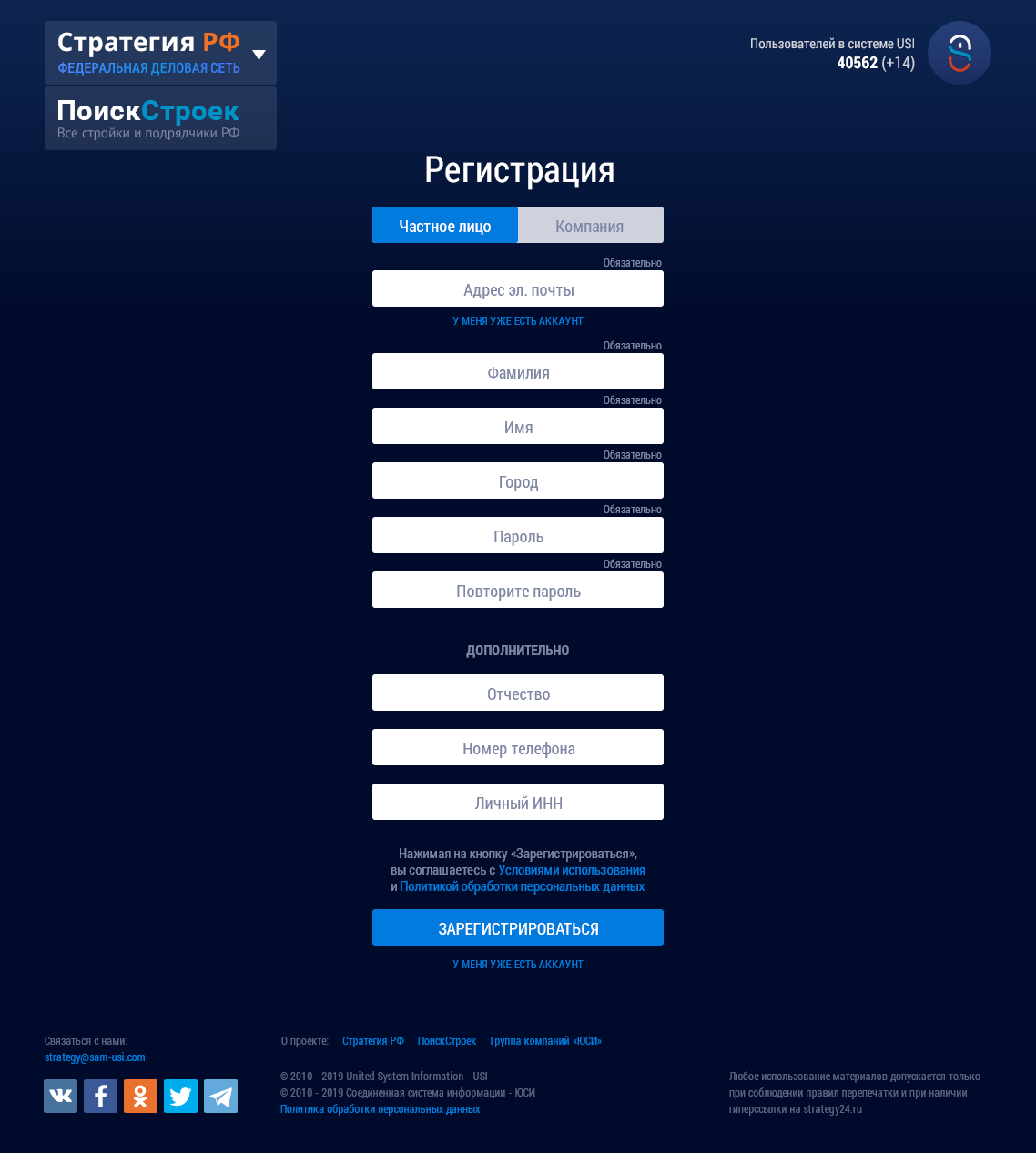 Зарегистрированный пользователь

может создать личный кабинет, страницу компании, организовать сообщество, публиковать инициативы, проекты, опросы, организовывать публичную поддержку, получать реакцию властей и доводить её до реализации в муниципалитетах и субъектах РФ.
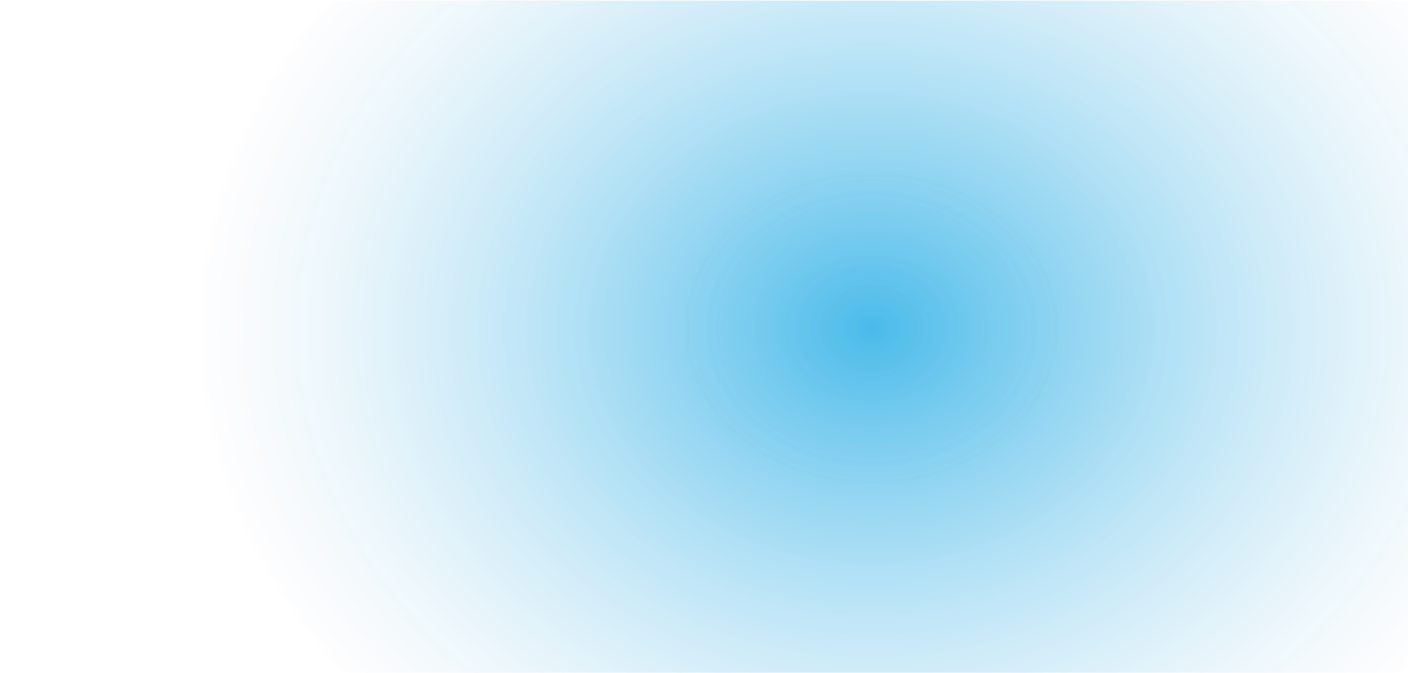 ОБЩЕРОССИЙСКАЯ ПЛАТФОРМА ВЗАИМОДЕЙСТВИЯ
Стратегия 24
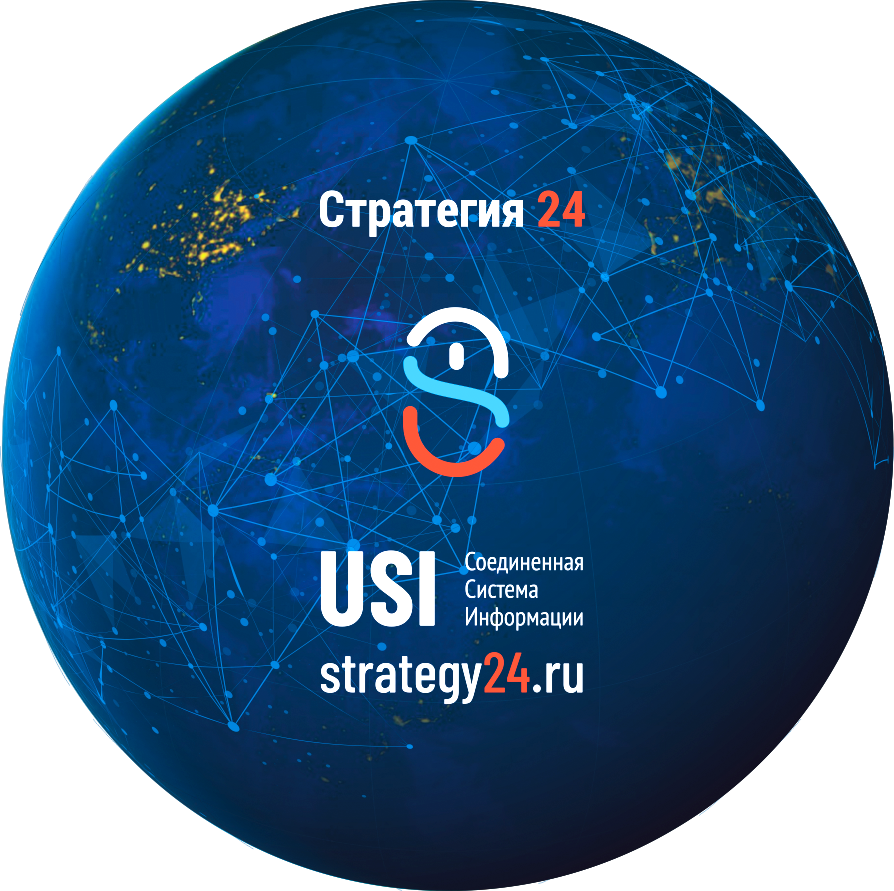 СКВОЗНАЯ ЦИФРОВАЯ ПЛАТФОРМА ДЛЯ
ПРИСОЕДИНЕНИЯ СУЩЕСТВУЮЩИХ
И СОЗДАНИЯ НОВЫХ СЕРВИСОВ
НОВЫЙ МЕТОД ЭФФЕКТИВНОГО
УПРАВЛЕНИЯ ТЕРРИТОРИЕЙ
Спасибо За внимание!